Documentation Burden: Healthcare IT Innovations to Optimize Clinician Documentation in Care Delivery
HIMSS Nursing Informatics Community Webinar
October 12, 2021
1
1
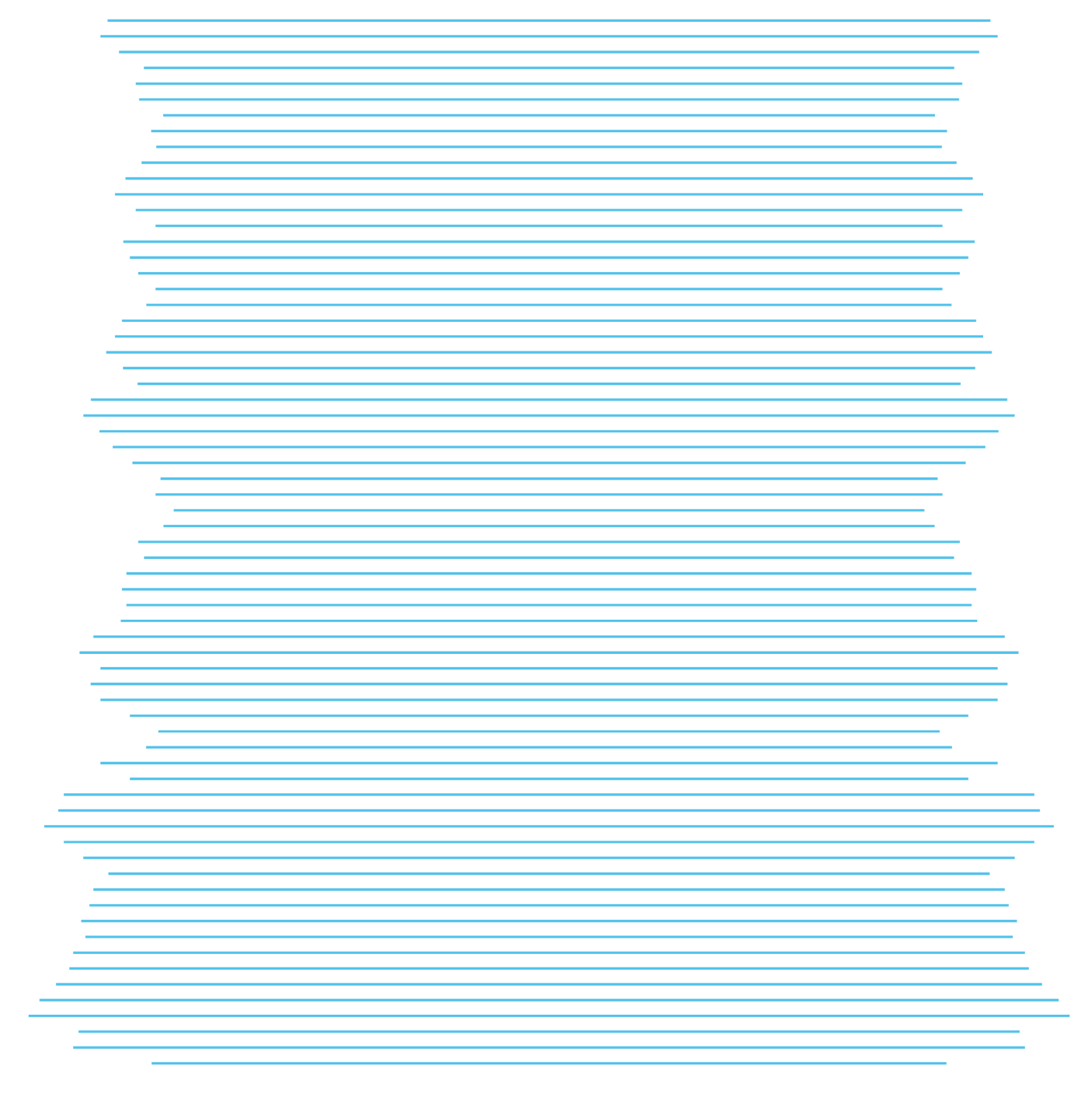 Welcome
Cait Michicich, MBA
Program Manager, Clinical Informatics, HIMSS
2
The Nursing Informatics Community’s purpose is to articulate a cohesive voice for the HIMSS Nursing Informatics community and to provide domain expertise, leadership and guidance to HIMSS activities, initiatives, and collaborations with the global nursing informatics community.
Educational webinars qualified for CA/CPHIMS on nursing informatics topics and emerging trends
www.HIMSS.org/NI
#Nurses4HIT
HIMSS Nursing Informatics Community
3
[Speaker Notes: Invite you all to join HIMSS as an individual or through your organization]
Join us on Accelerate!
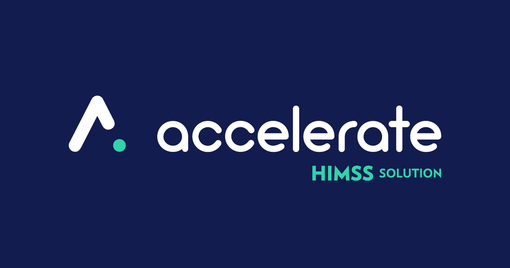 Join Accelerate today at YourAccelerate.com
Accelerate is a natural extension of HIMSS's origins and foundation as a member-driven society, and is an innovative solution aimed to support members, partners and the global health ecosystem 365 days a year.
Register with your email, password and personal invite code: MVPNI
4
[Speaker Notes: ADD THE UNIQUE LINK TO JOIN]
Thank you
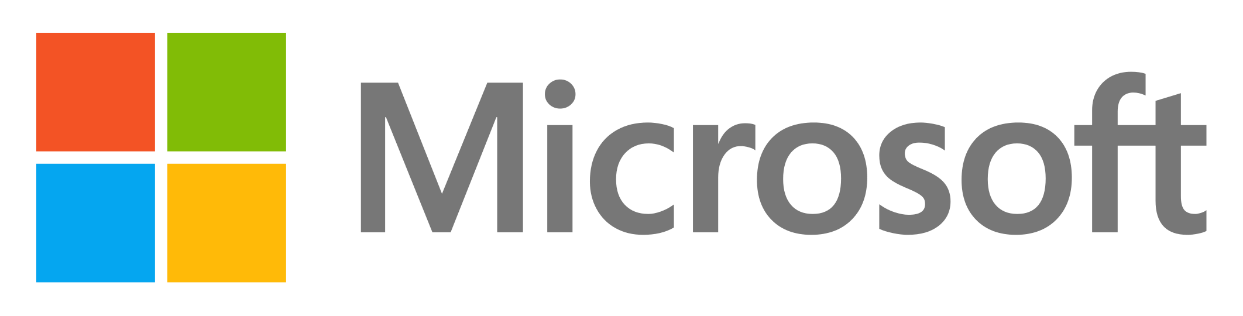 5
Agenda
Introduce moderator and speakers
Facilitated panel discussion
Engage in dialogue of Q&A from the attendees
6
Discuss perspectives on documentation burden as it relates to clinician and interprofessional resource activity in healthcare delivery.
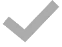 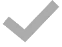 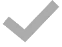 Learning Objectives
Understand the domains of burden related to magnitude, directionality, tasks, and time impacting clinicians around the constructs of EHR time, work outside of work, inbox time, teamwork for orders, and undivided attention to patients.
Review innovative ideas to address documentation burden for specific groups of clinicians (nurses, physicians) and in the interdisciplinary work of clinicians.
7
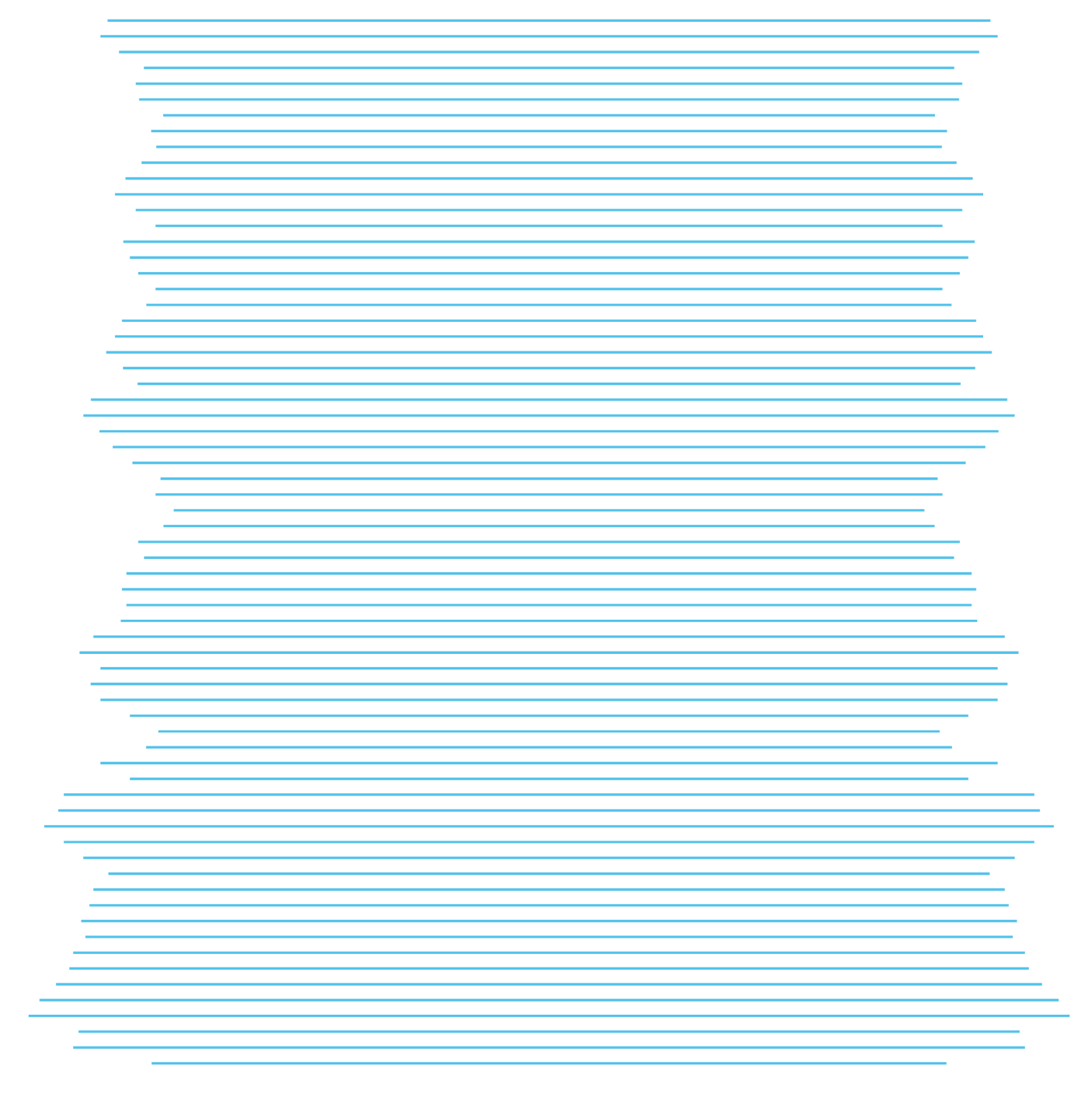 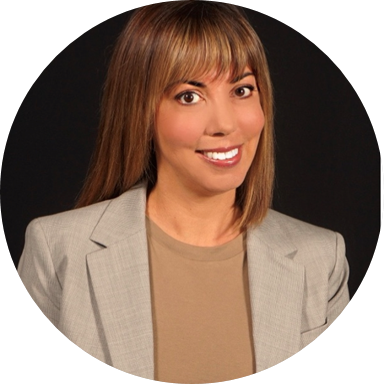 Welcome
Kelly Larrabee-Robke, RN, MBA, MS​
US Chief Nursing Officer​
Microsoft Health & Life Science Industry Team​
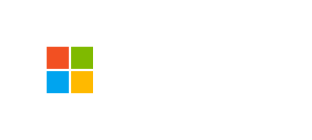 8
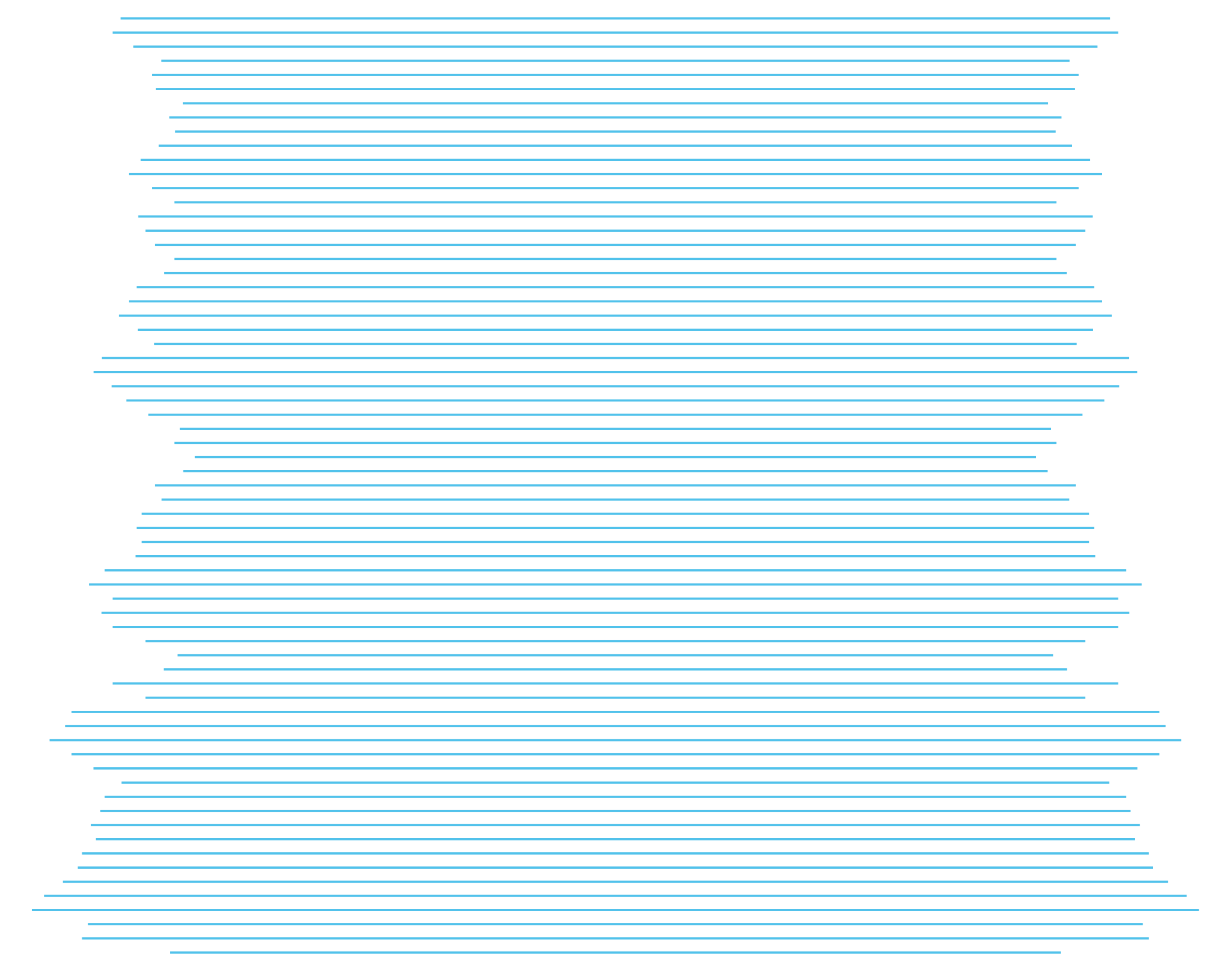 Meet Our Webinar Panelists
Kelly Robke, MBA, MS, RN
Seraphine Kapsandoy, RN, PhD
Victoria Tiase, RN-BC, PhD
Jud Simonds, RN-BC, 
NE-BC, DNP
Director, Research Science
New York Presbyterian Hospital
Chief Clinical Information Officer
Intermountain Health
Director, Nursing Informatics
University of California-
San Diego Health System
US Chief Nursing Officer
Microsoft
9
[Speaker Notes: Brief intro to session]
Practice Environment
Intermountain Health System
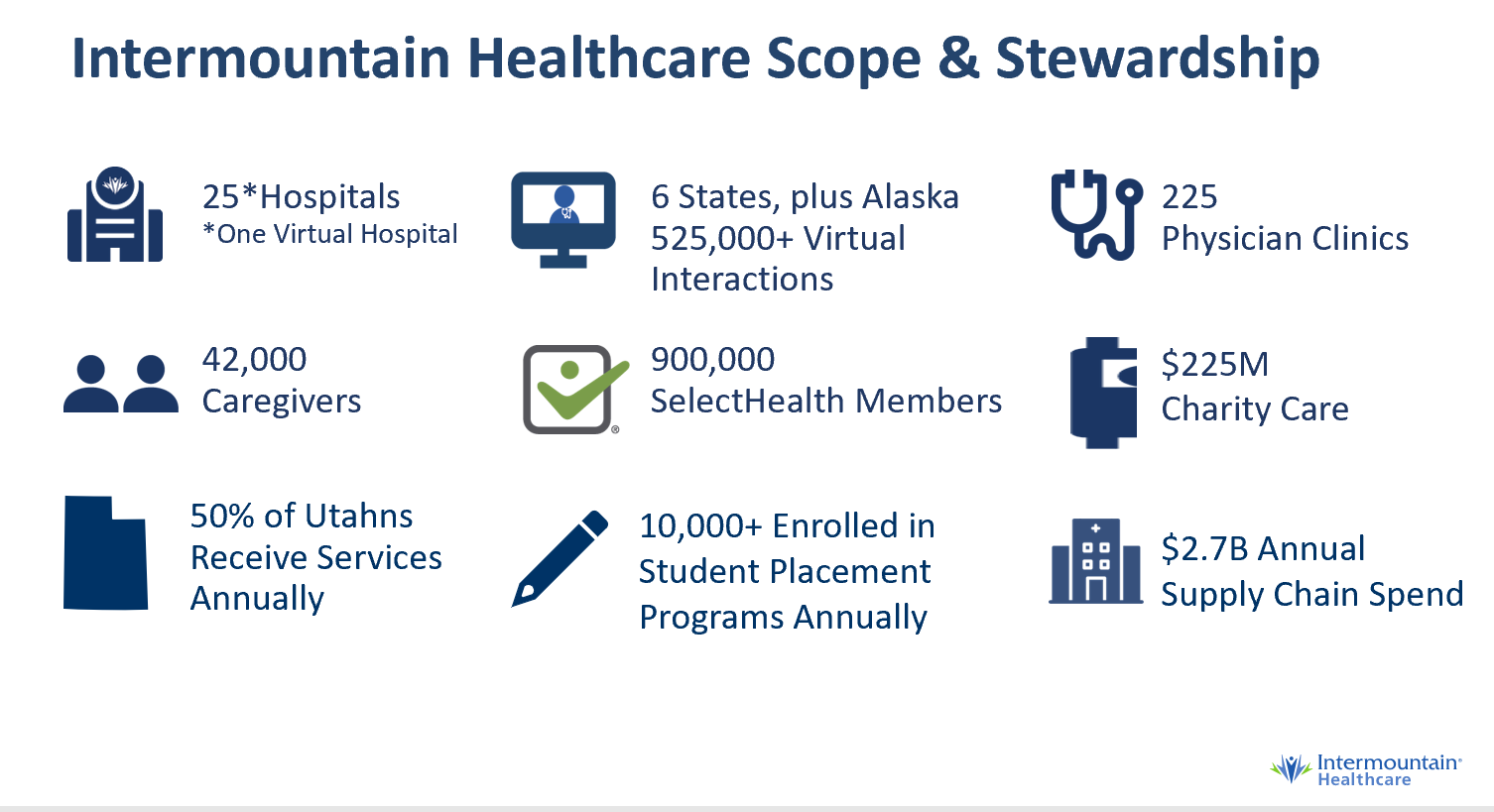 [Speaker Notes: Seraphine-intro, role, organization, opportunities for documentation focus]
Practice Environment
University of California San Diego Health
Inpatient and specialty care throughout the San Diego region, as well as primary, urgent and express care at clinics throughout the area
Campuses:
UC San Diego Medical Center (390 beds)
Jacobs Medical Center(364 beds)
Sulpizio Cardiovascular Center (54 beds)
Shiley Eye Institute, Moore’s Cancer Center, and the Koman Family Outpatient Pavilion
Ranked #1 in San Diego, and #5 in California with 10 medical and surgical specialties rated among nation’s best, placing UC San Diego Health among the nation's best hospitals, (2021-2022 U.S. News & World Report)
UC San Diego Health has received Magnet hospital designation from the American Nurses Credentialing Center (ANCC) since 2011
Top 10 Vizient ranking since 2019
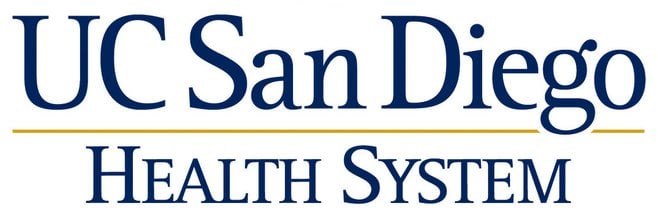 [Speaker Notes: Jud-intro, role, org and focus/interest related to documentation]
Practice Environment
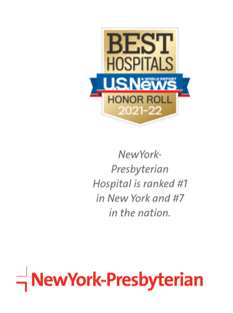 New York Presbyterian Health System
NYPH is composed of seven campuses located in and around New York City
Academic Medical Center with two renowned medical schools, Weill Cornell Medicine and Columbia University Vagelos College of Physicians and Surgeons
2,600 patient peds
2 million inpatient and outpatient visits
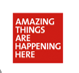 [Speaker Notes: Vicky-documentation burden, role, org; academic and association work in area]
Your insights
Pain points with documentation-audience insights
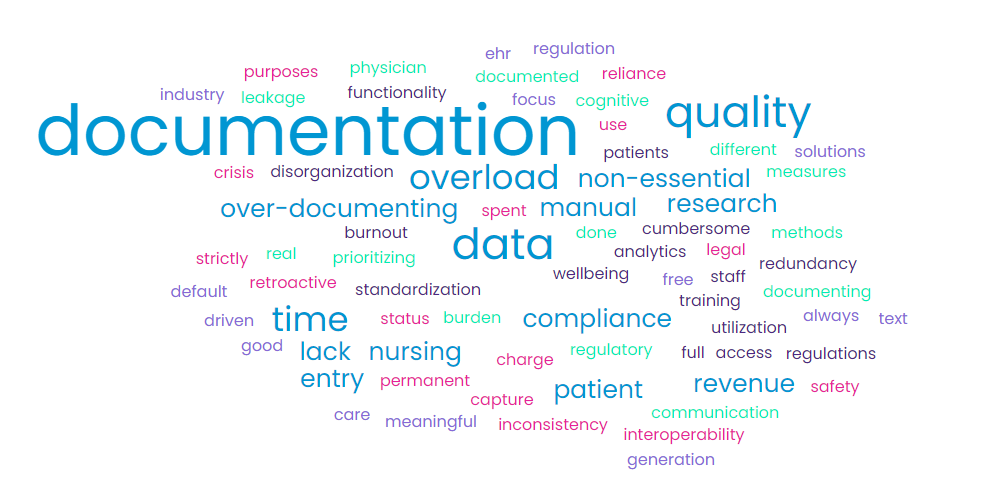 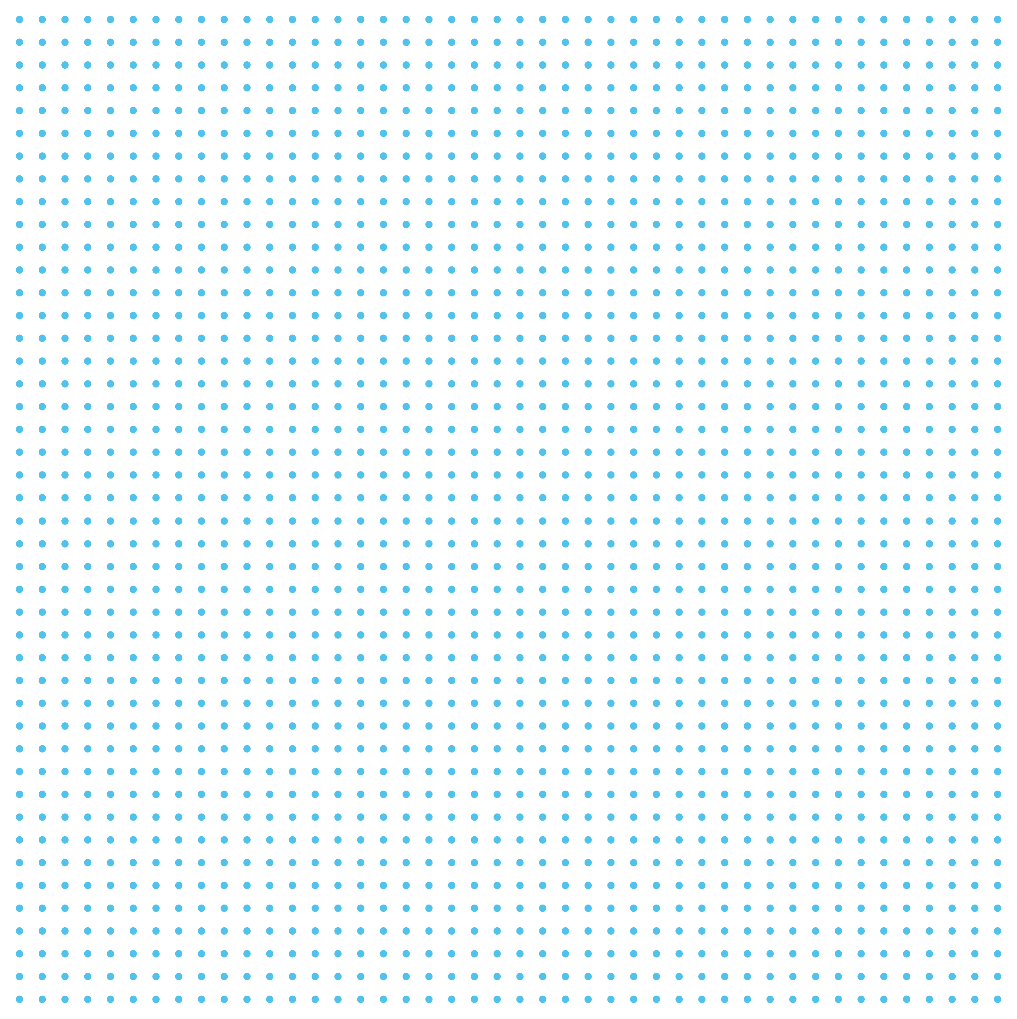 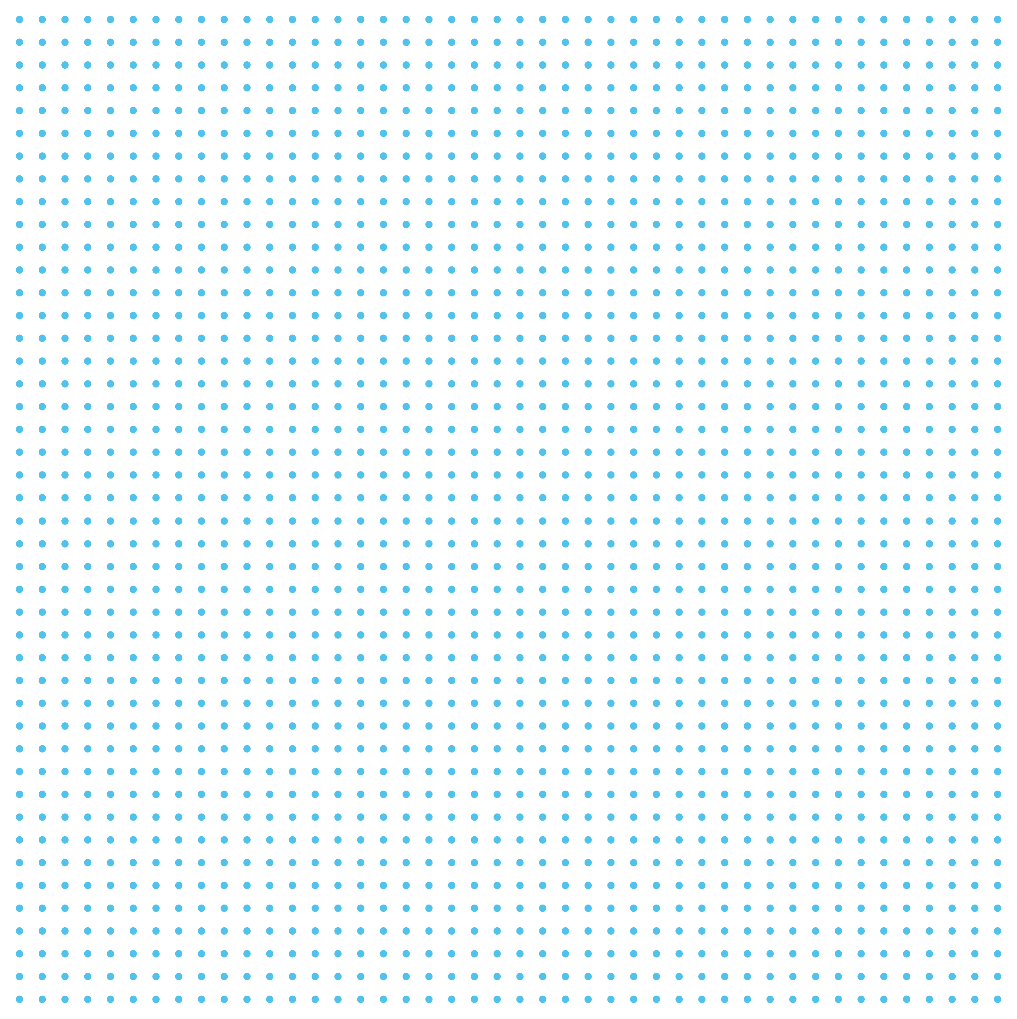 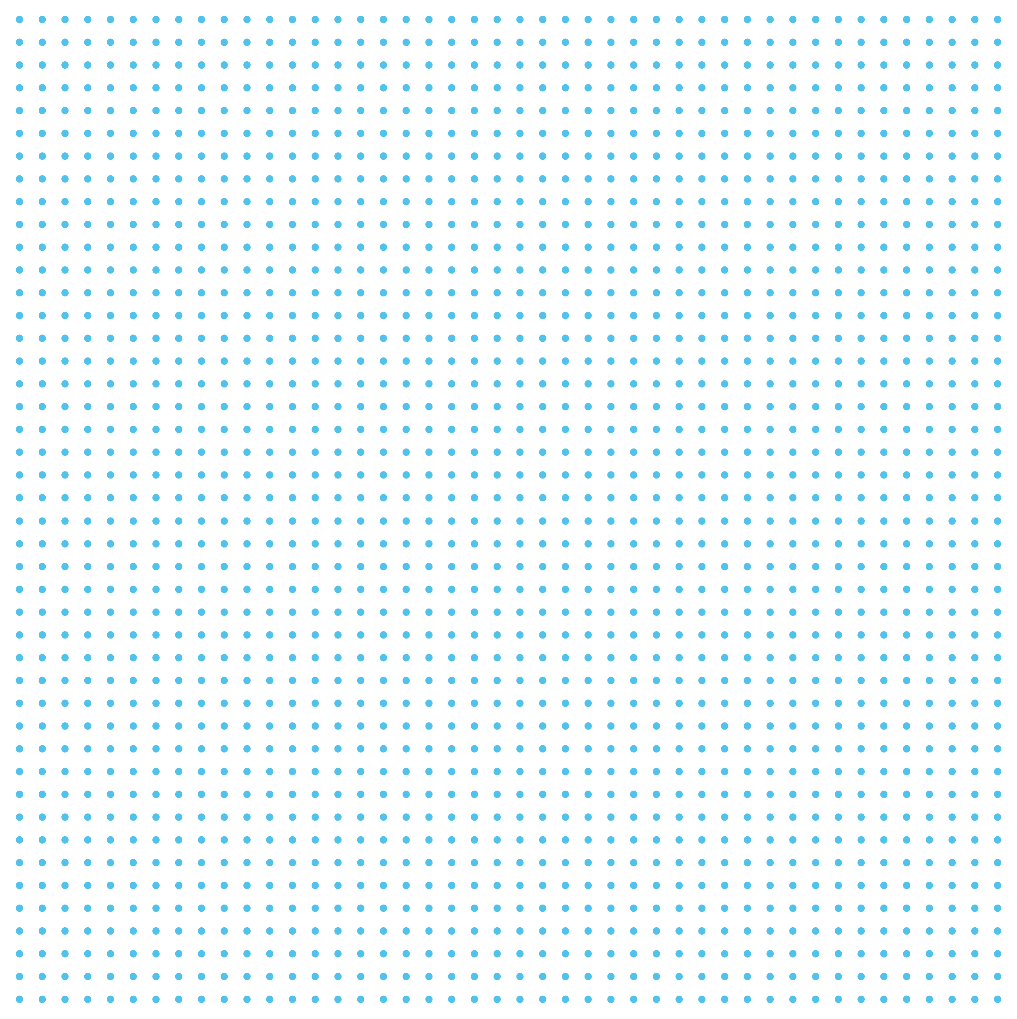 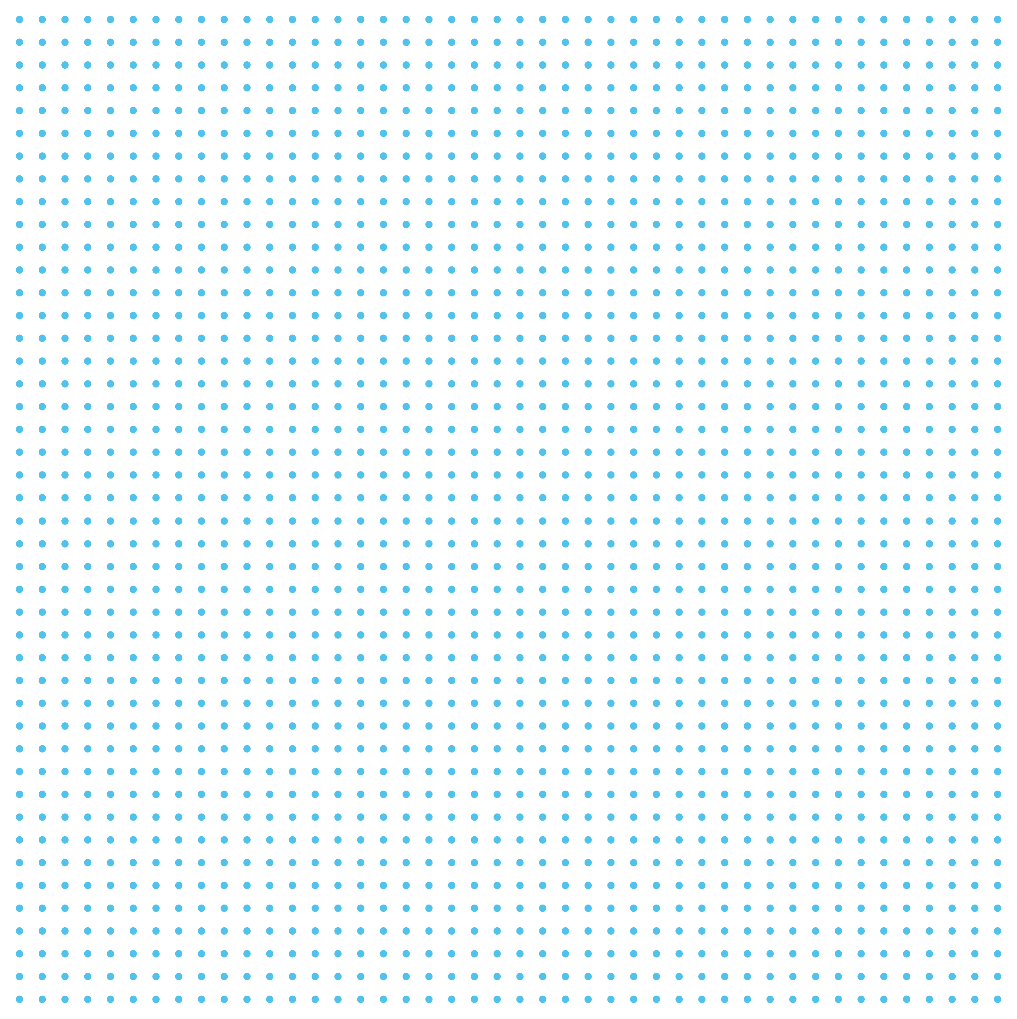 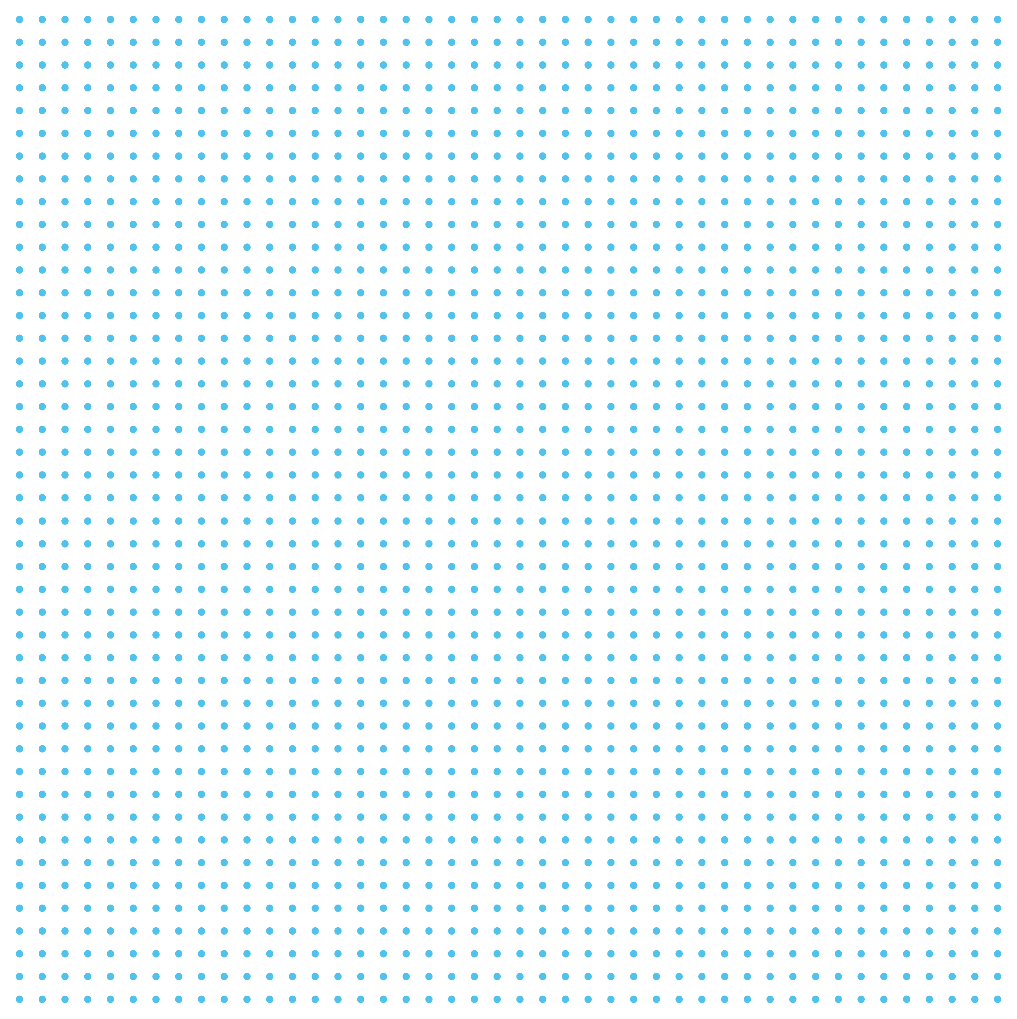 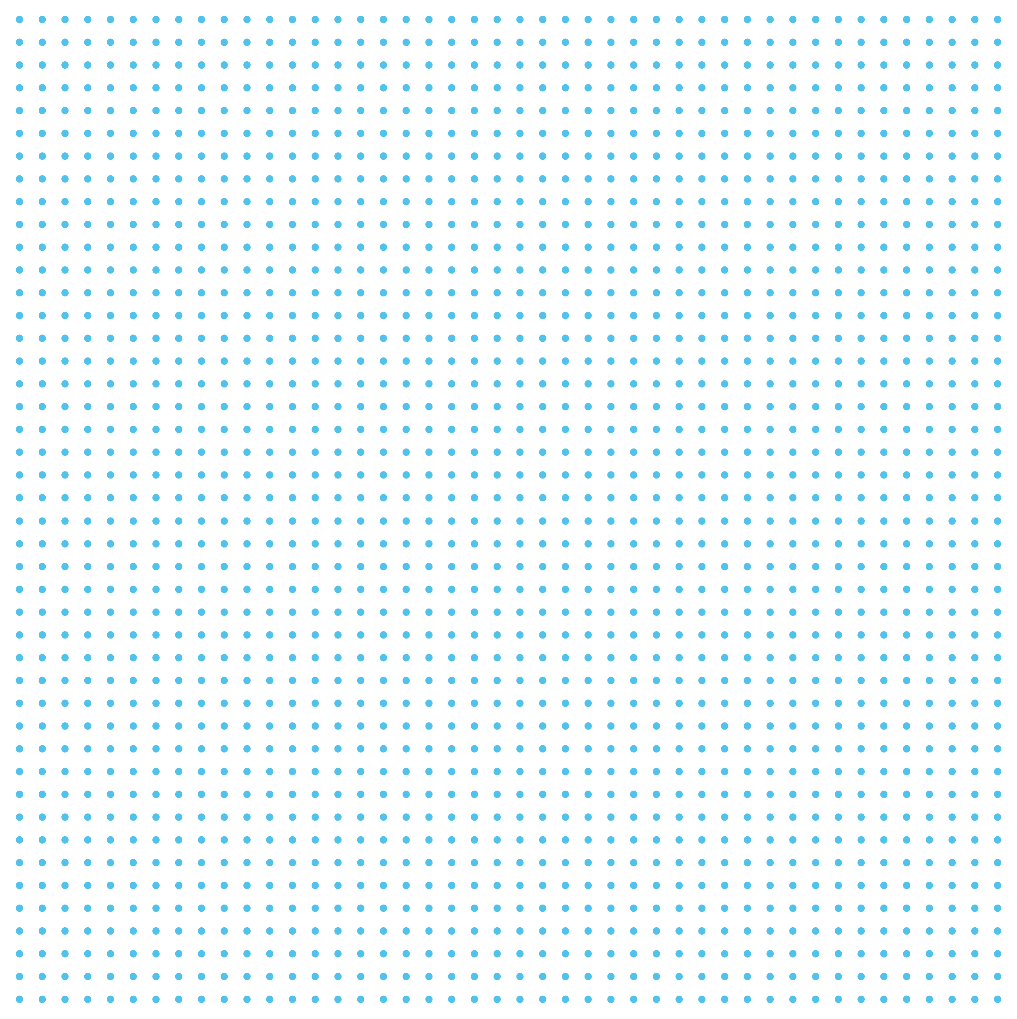 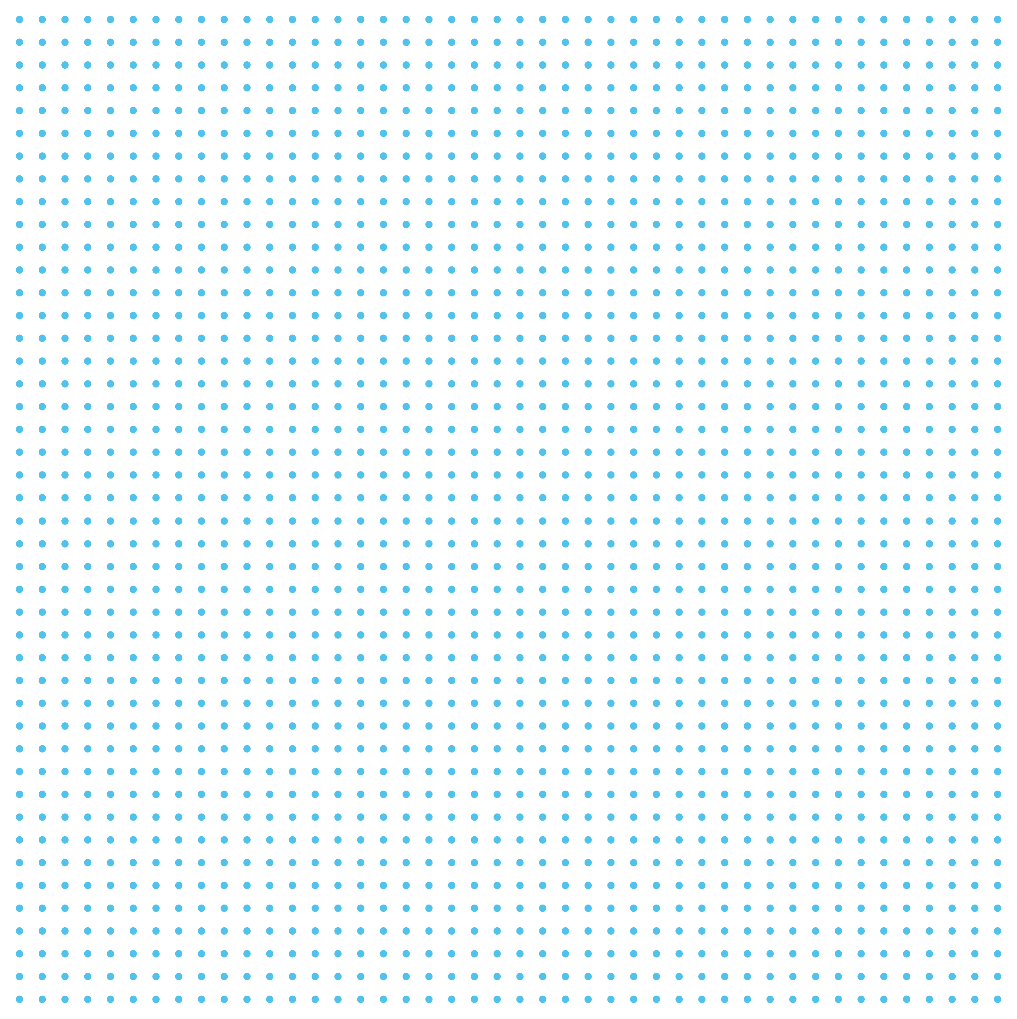 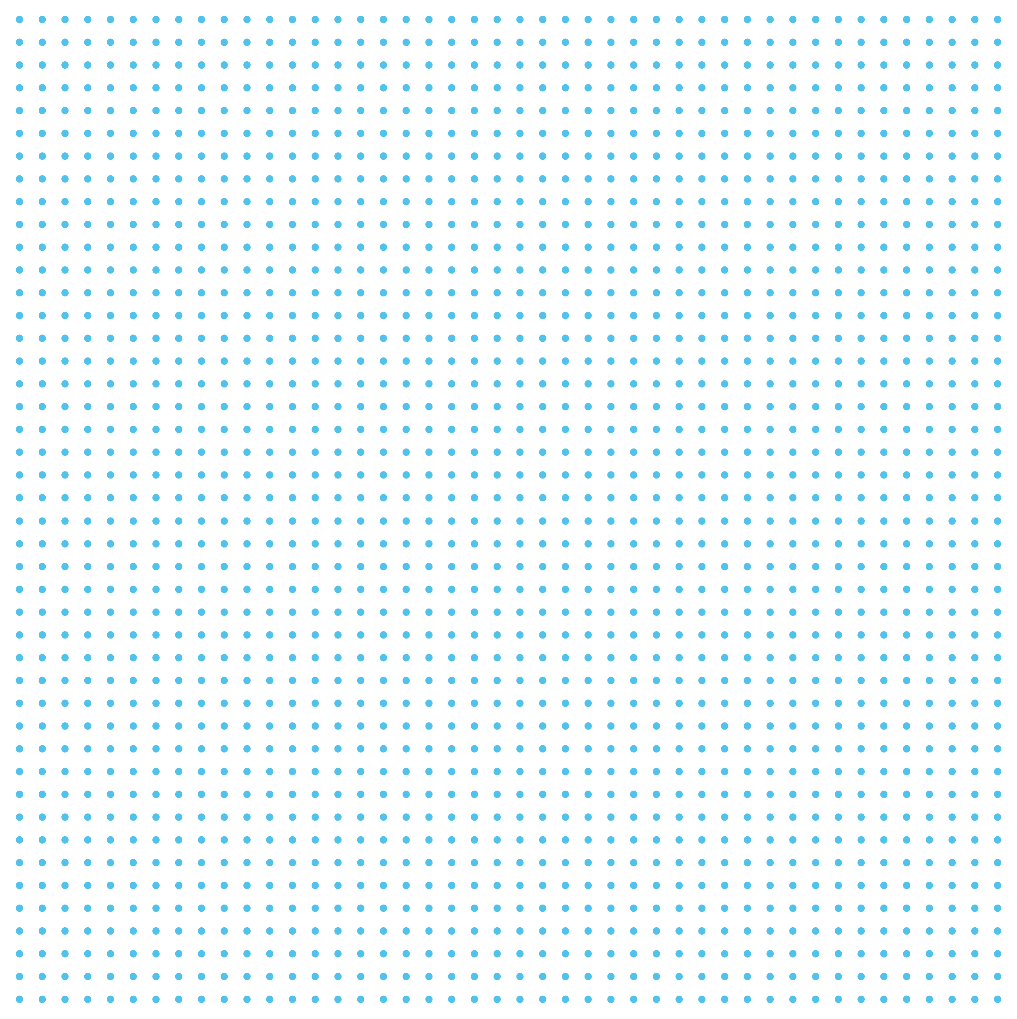 Creating the culture and climate for change
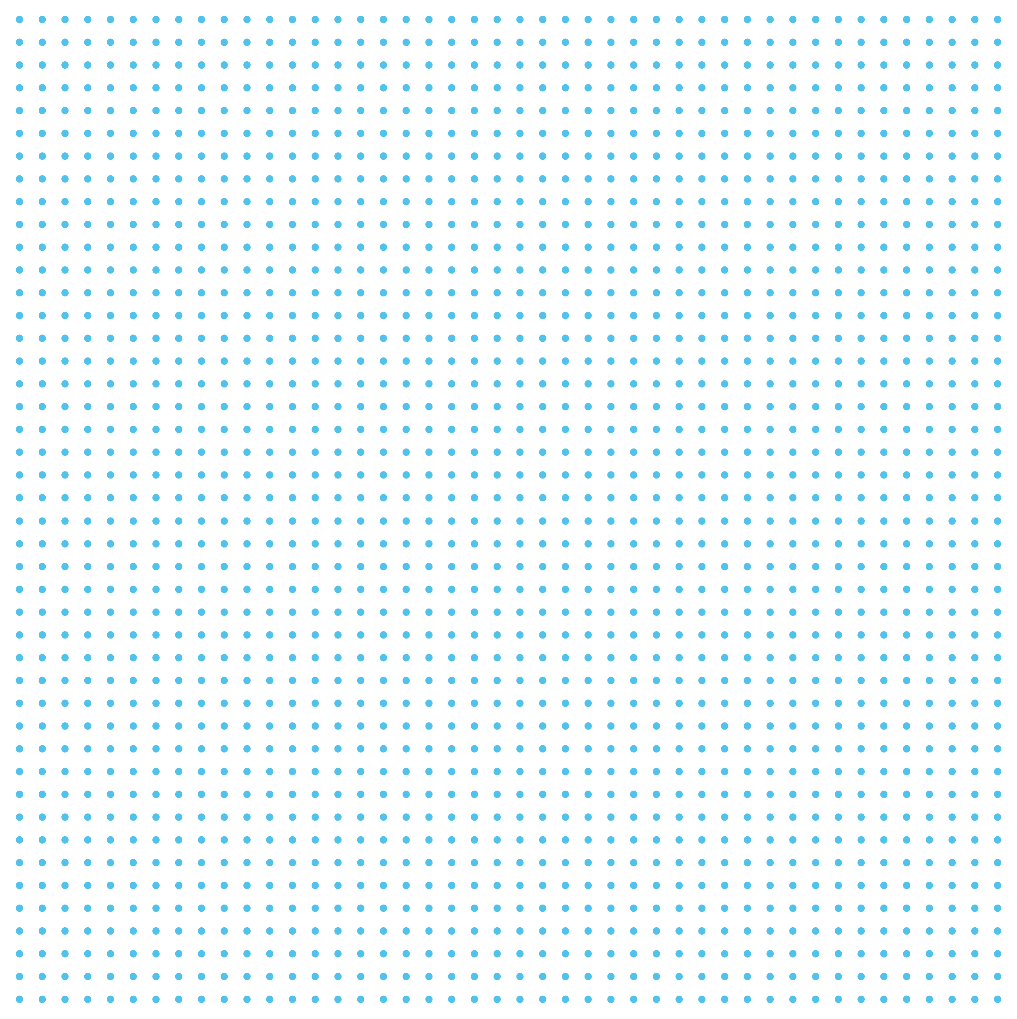 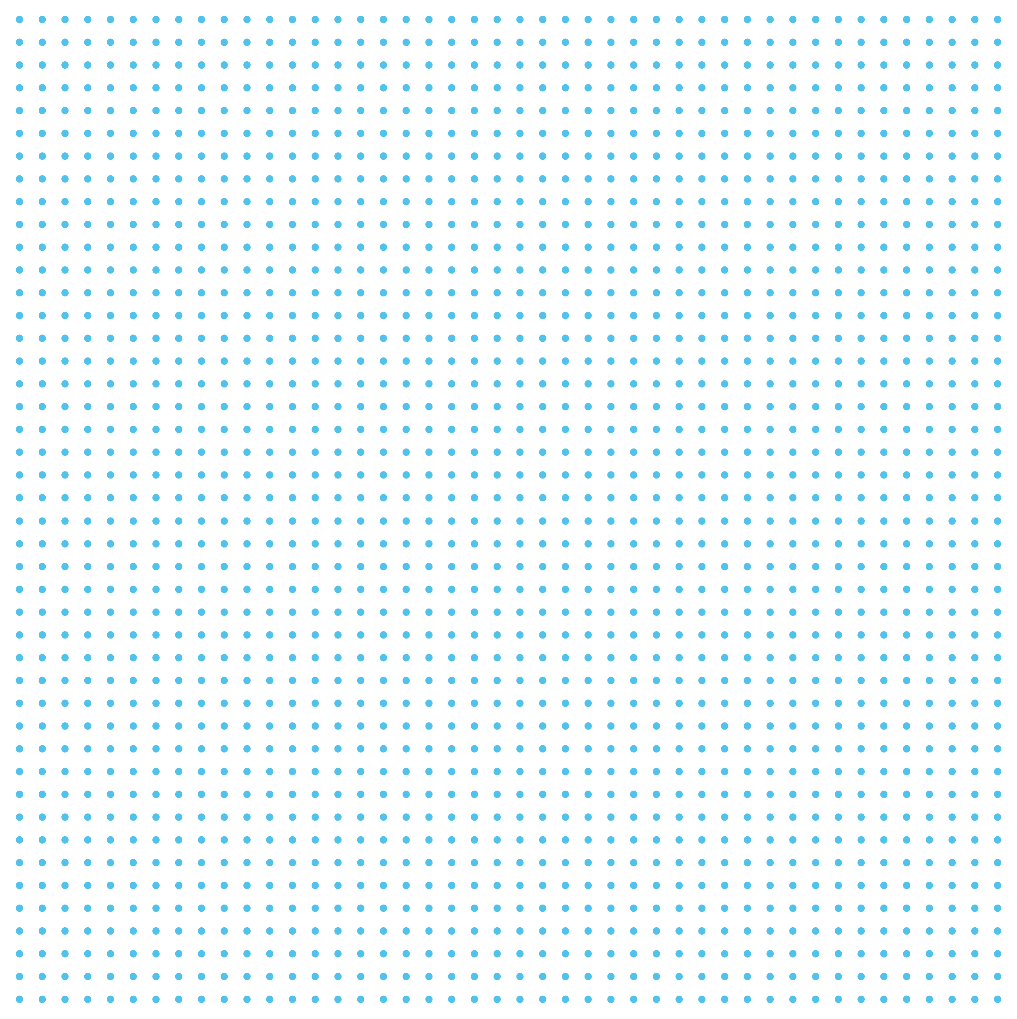 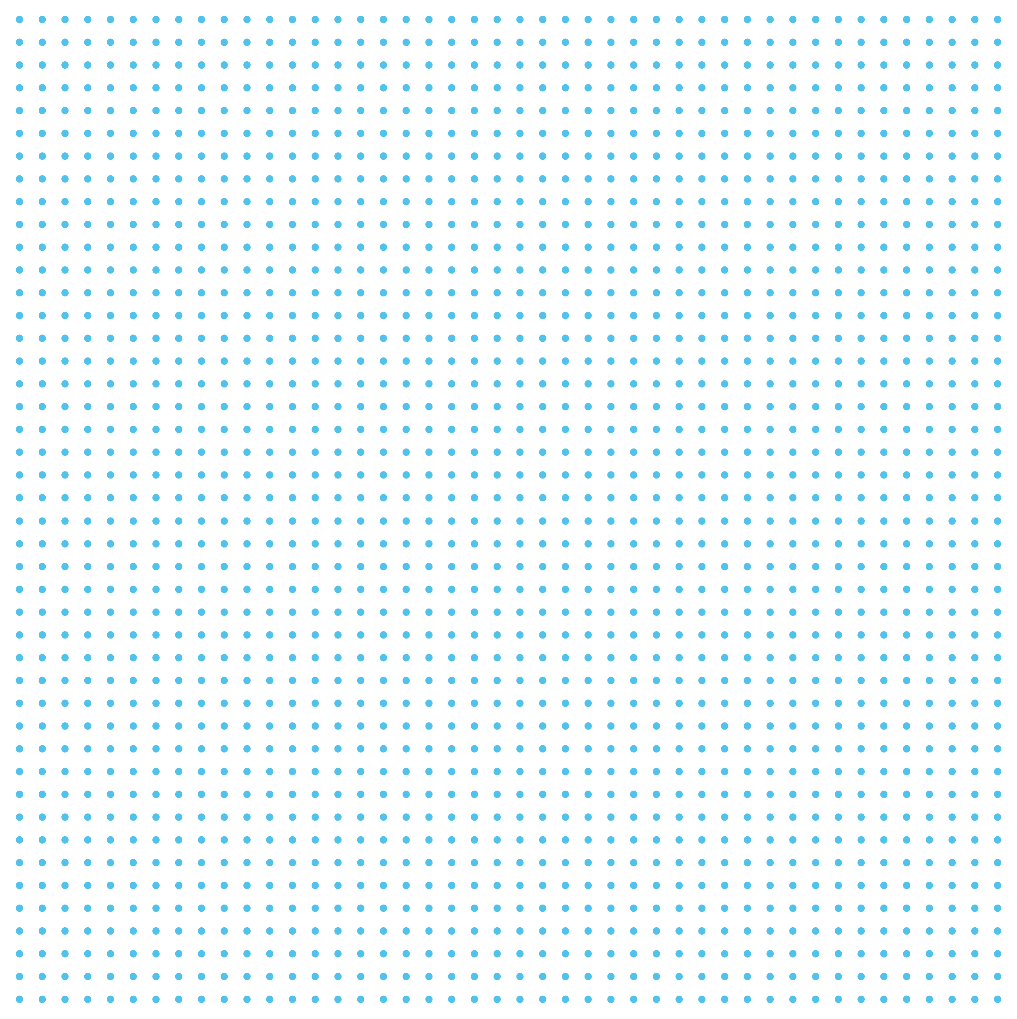 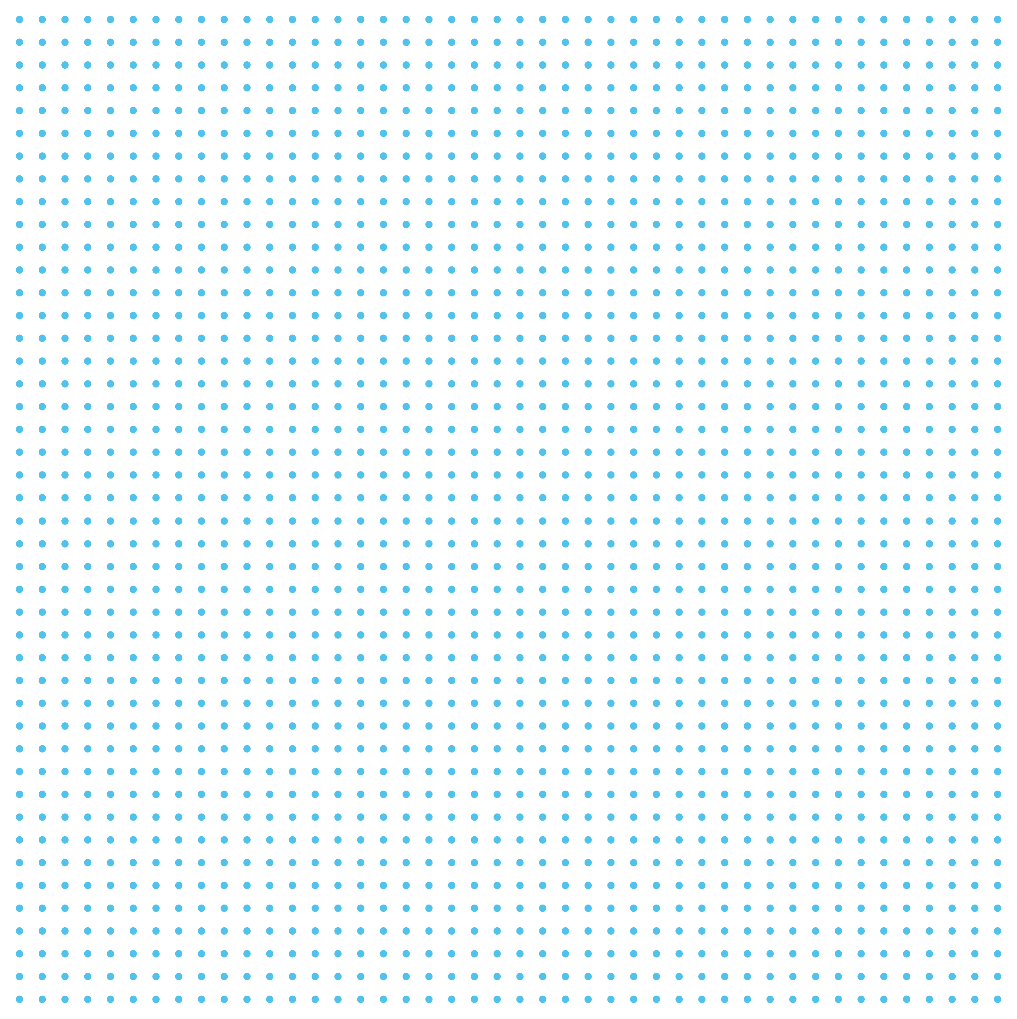 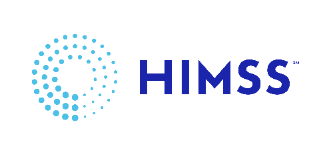 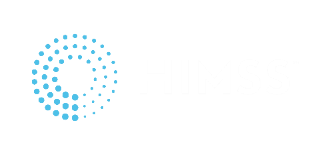 14
[Speaker Notes: Will focus on question 4 content and comments added by Seraphine to email]
Culture and Climate
“Innovation does not occur in isolation, but it is an art and science sustained through an organizational climate and culture.” (Joseph, 2015)

“Organizational culture reflects the basic assumptions about the world and the values that guide life in organizations.”(Schneider, B., Ehrhart, M., Macey, W., 2013)

“Organizational climate describes the meanings people attach to interrelated bundles of experiences they have at work.”(Schneider, B., Ehrhart, M., Macey, W., 2013)
15
[Speaker Notes: All Provide perspectives on Culture-
Explore the culture and climate factors that enable documentation burden
Opportunities to initiate, evolve and ignite change and evolution (Seraphine)
cross clinical collaboration on crisis docs (all)
waivers; element of trust (Seraphine)
shifting from time value to efficiency measures or assessment (Vicky)

Shifting the culture specifically related to  technology design and adoption – Jud
 Making it easier for clinicians and patients to make a certain decision-All
Identifying behavioral events of daily workflows-All]
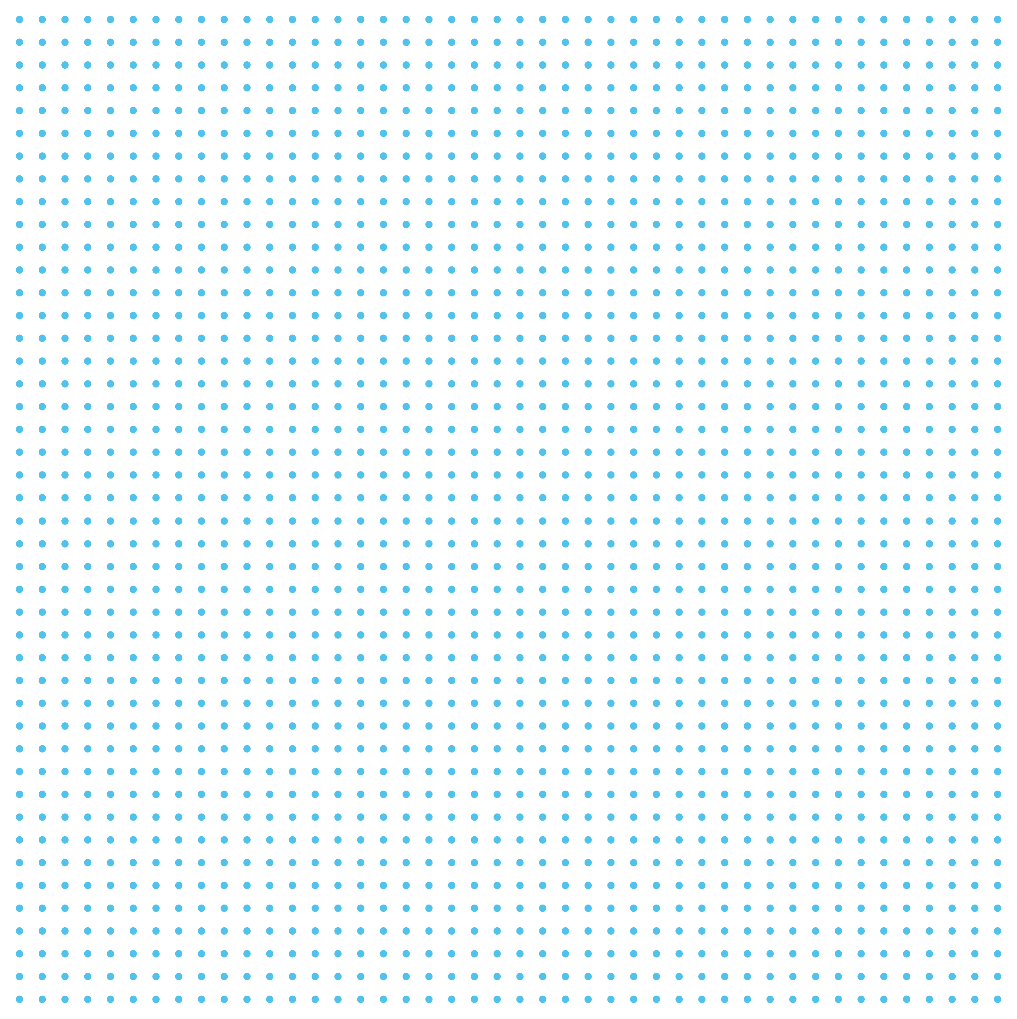 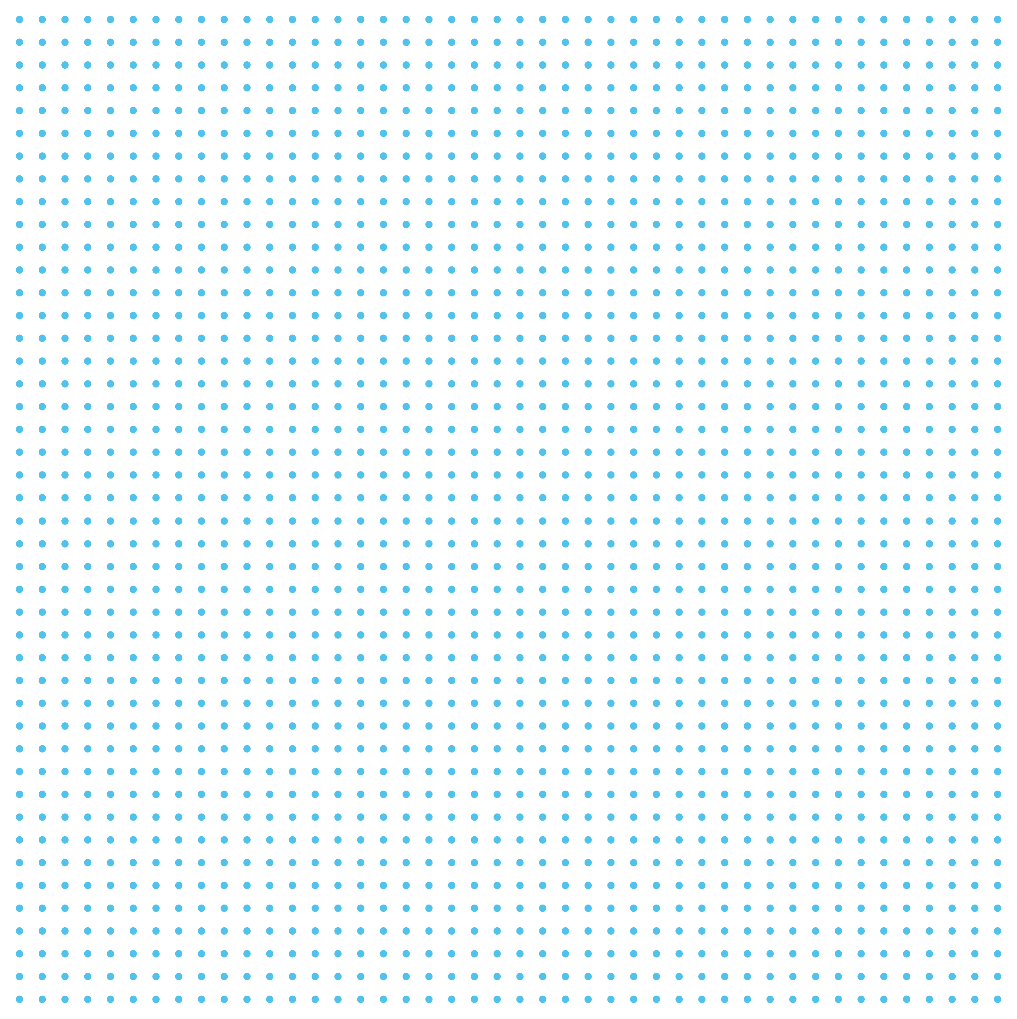 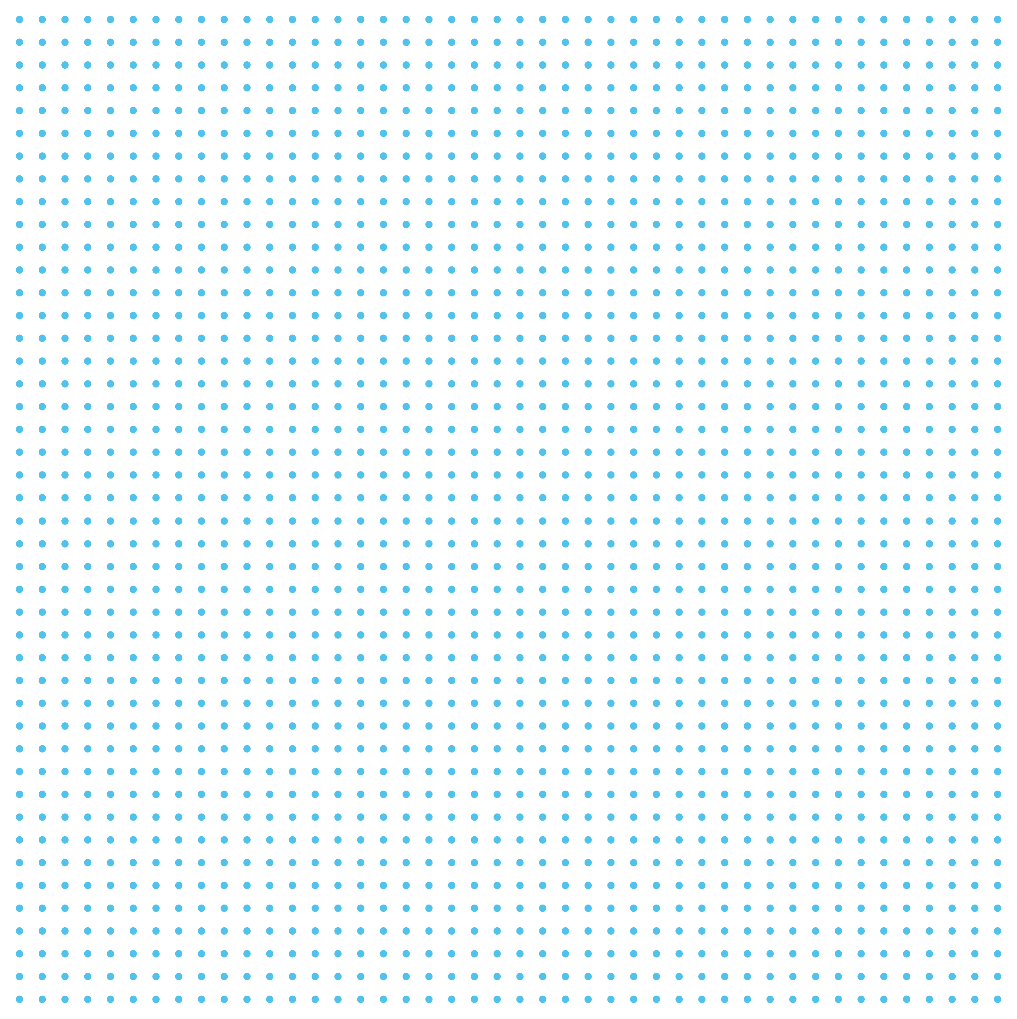 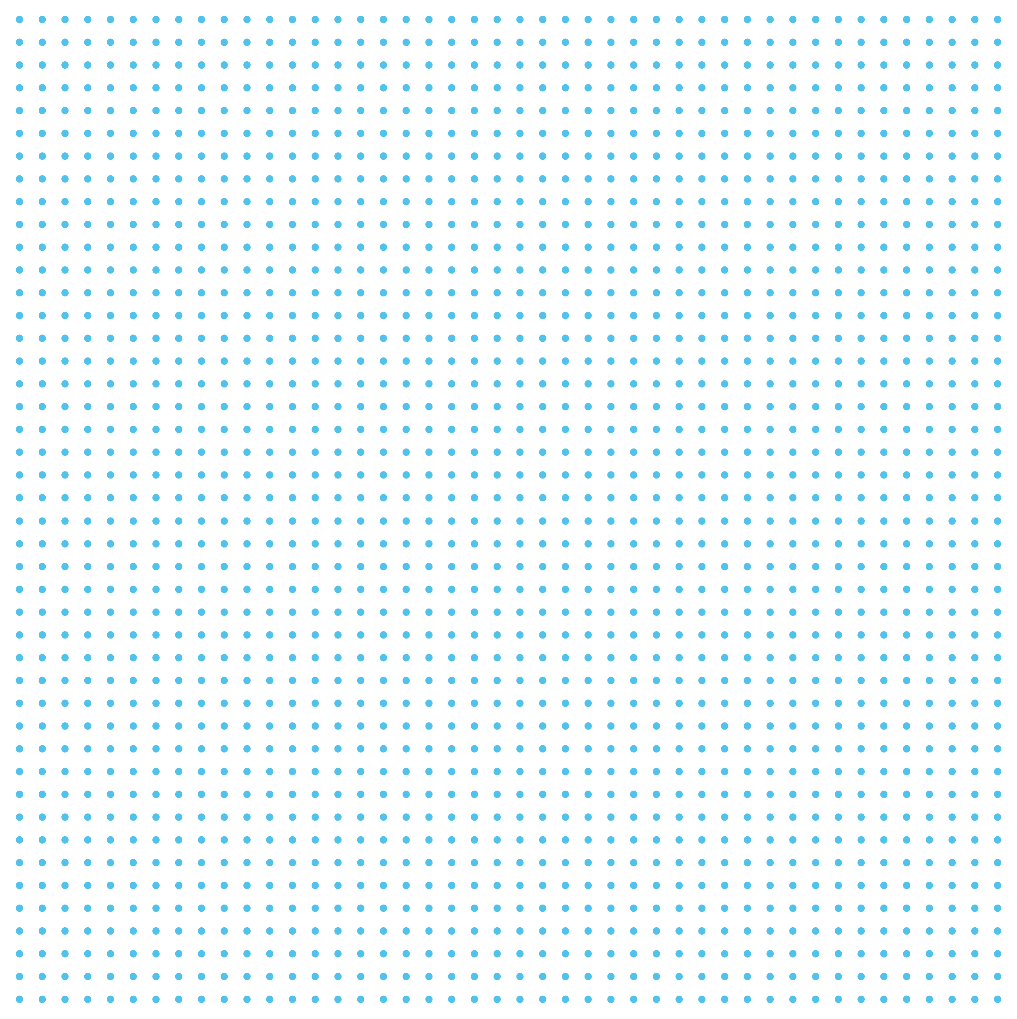 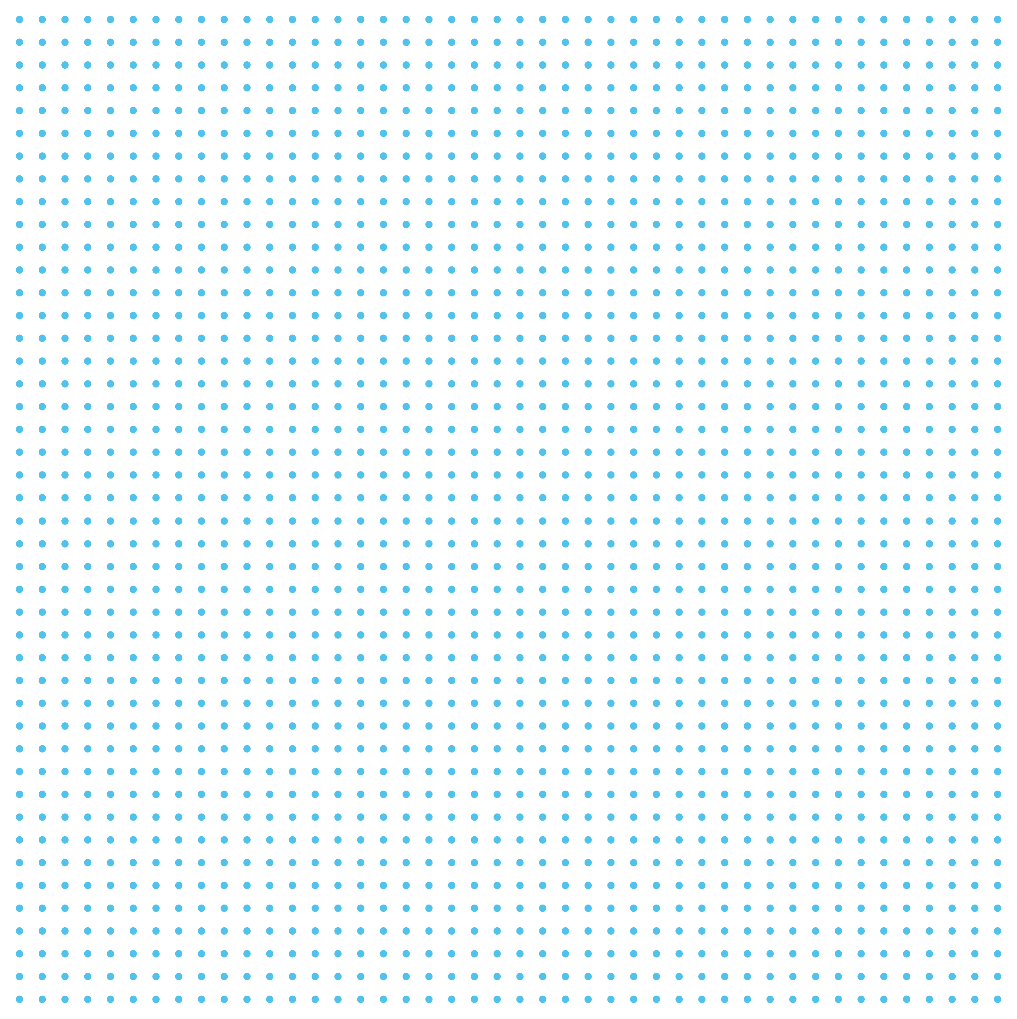 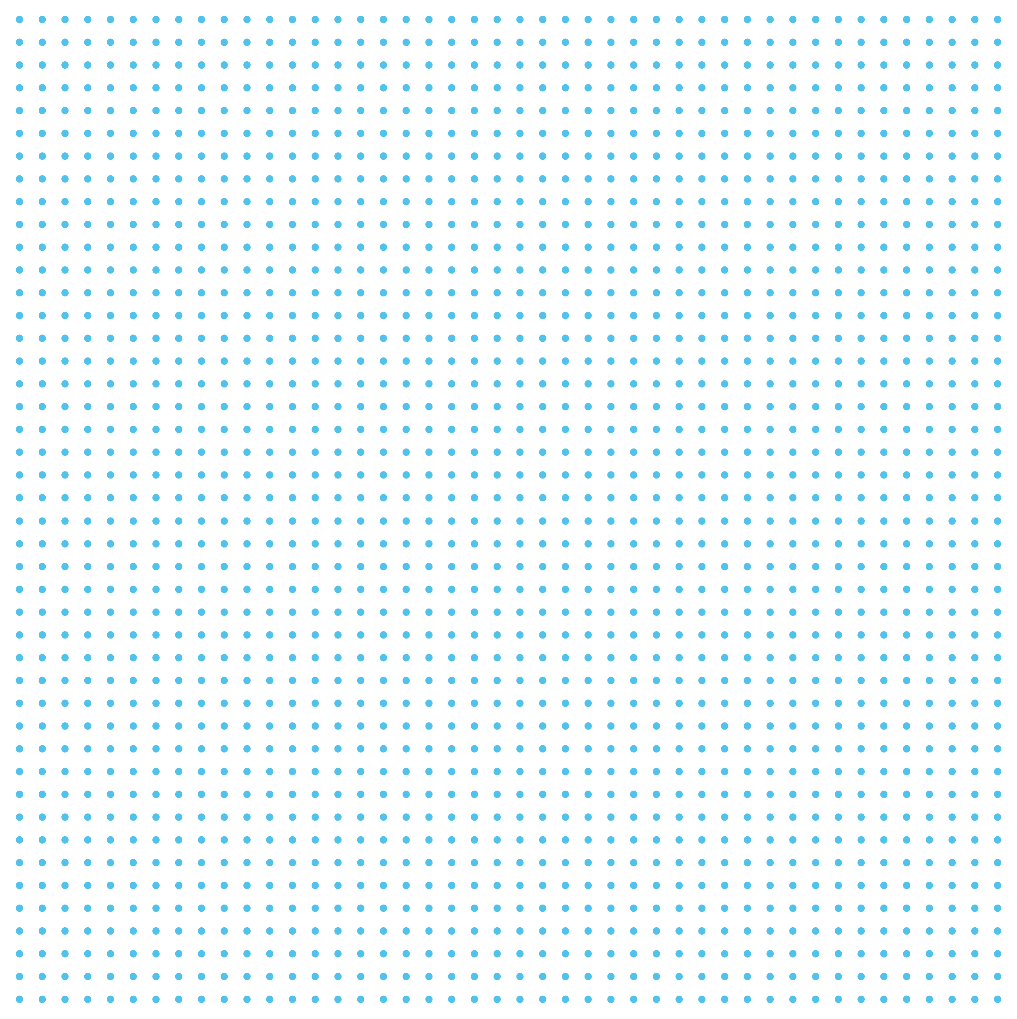 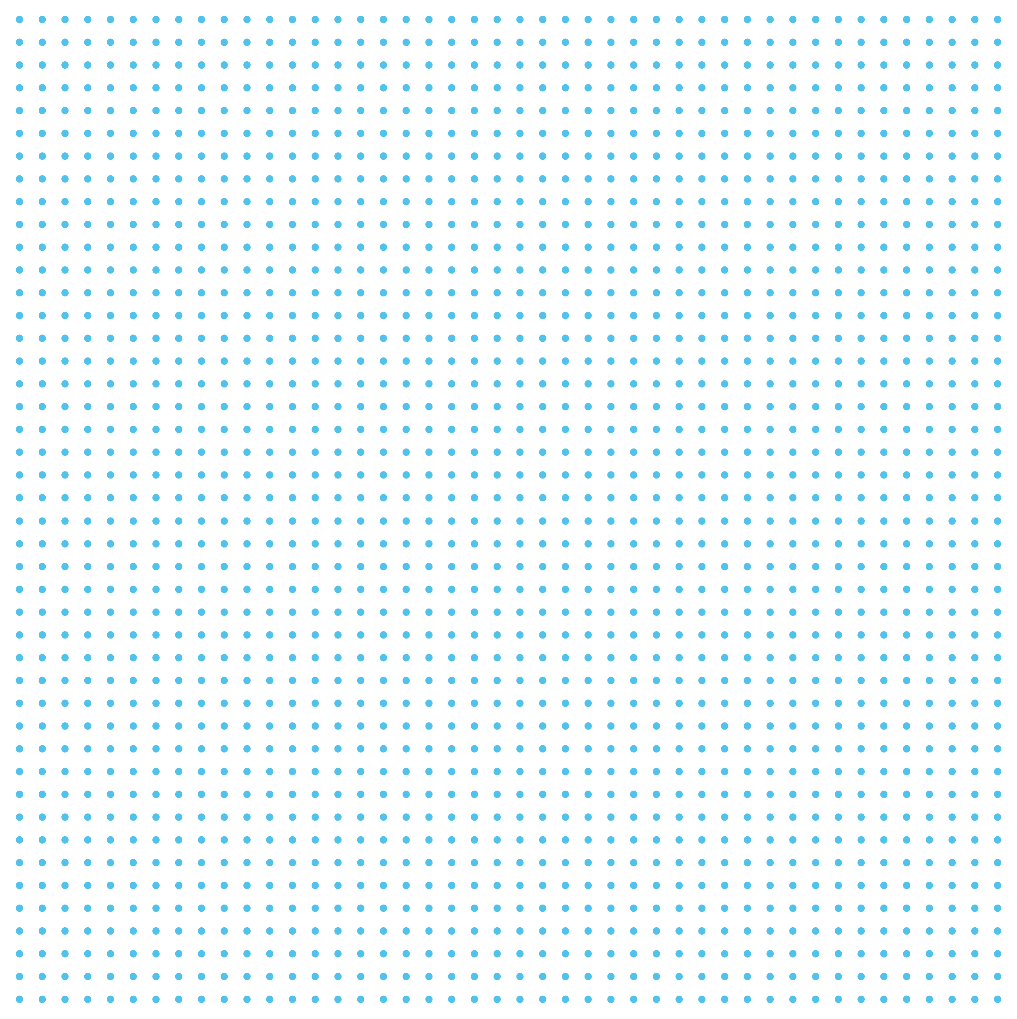 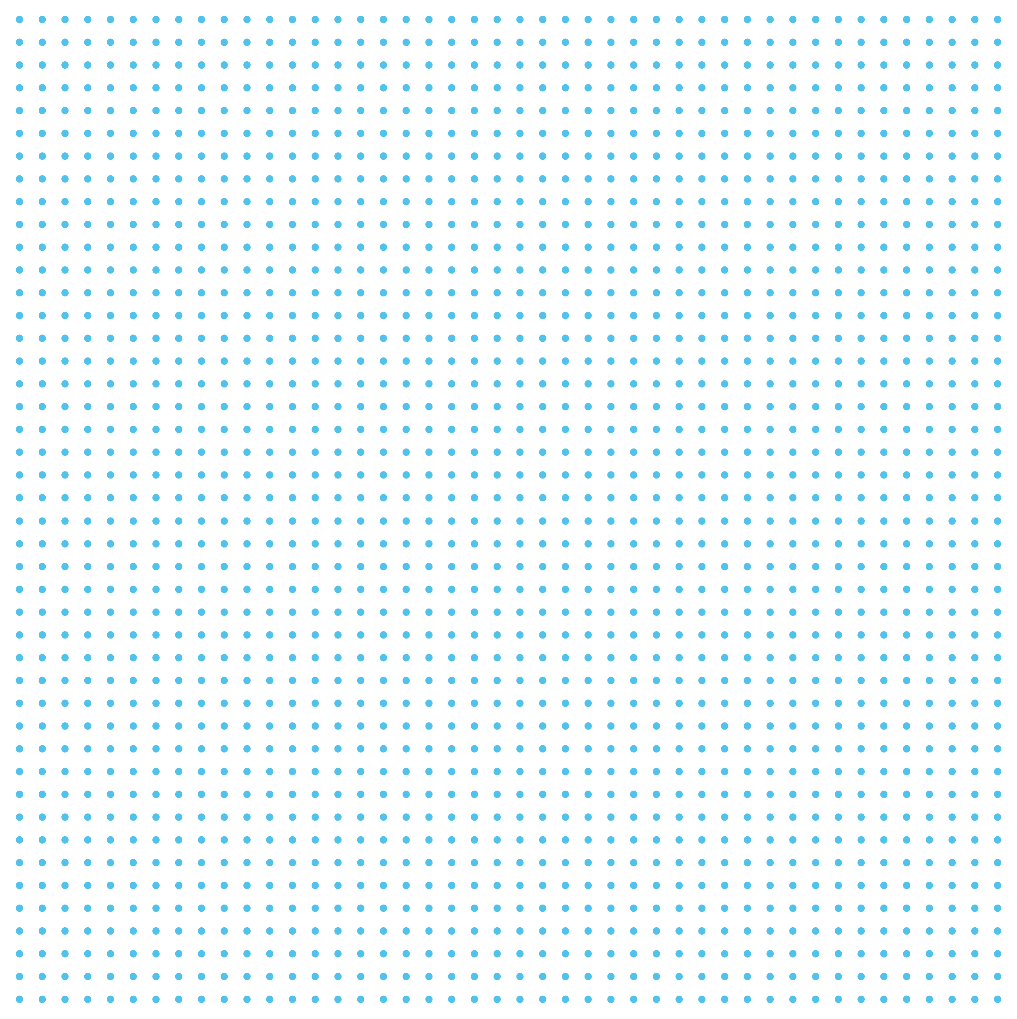 Enabling meaningful change through collaboration
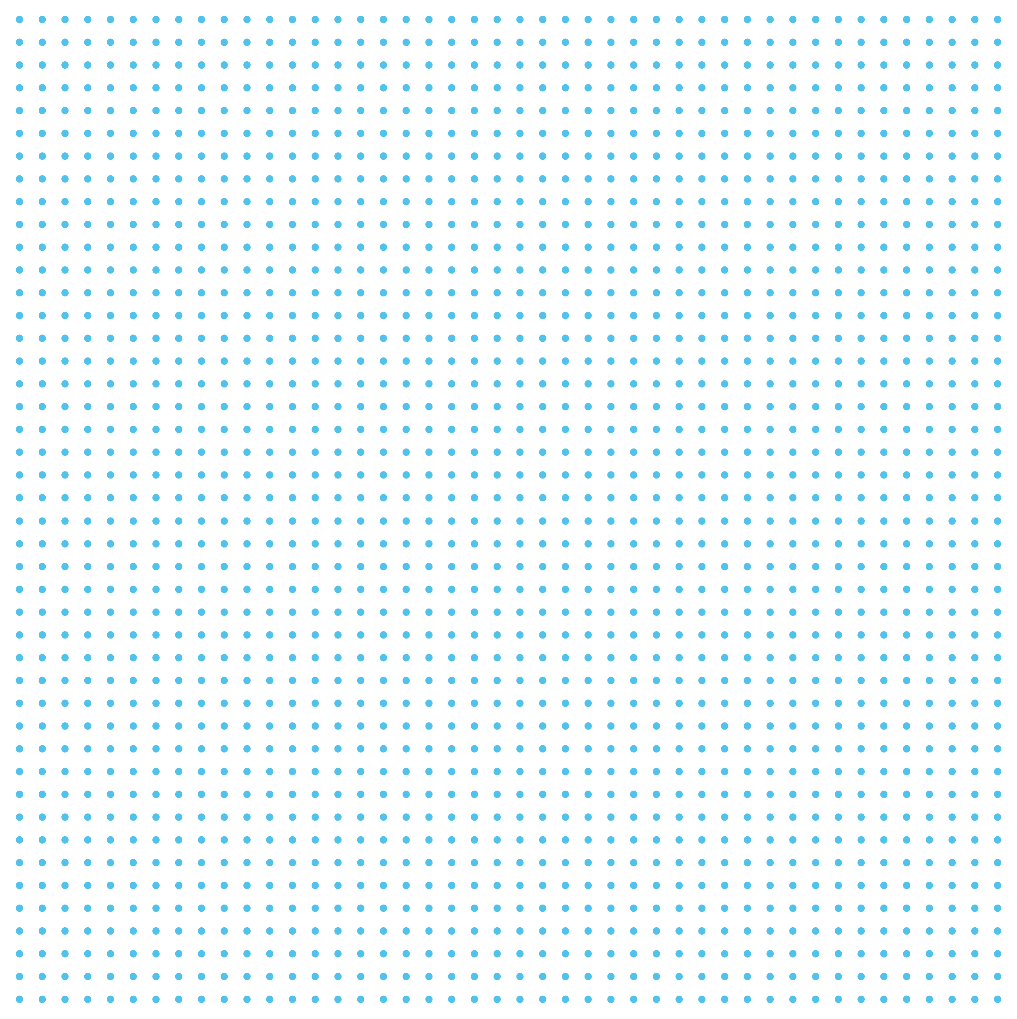 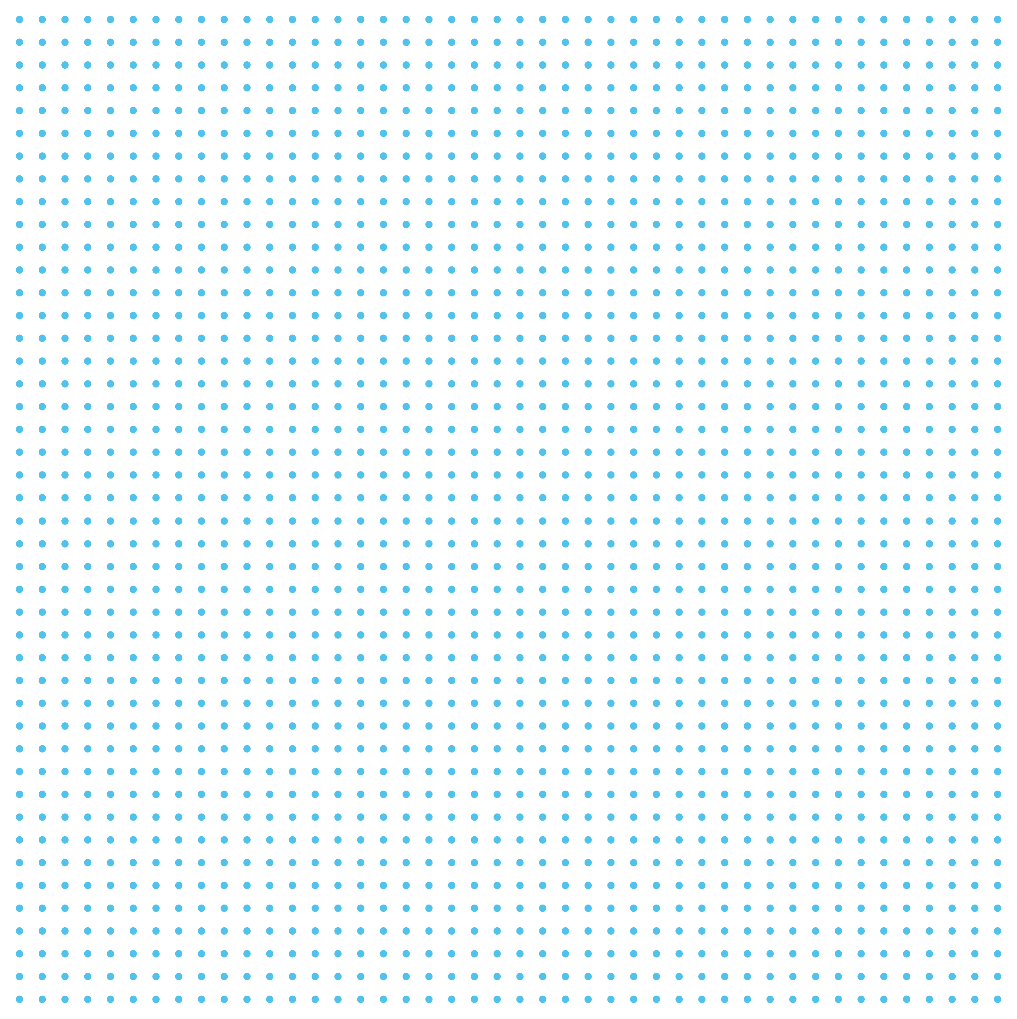 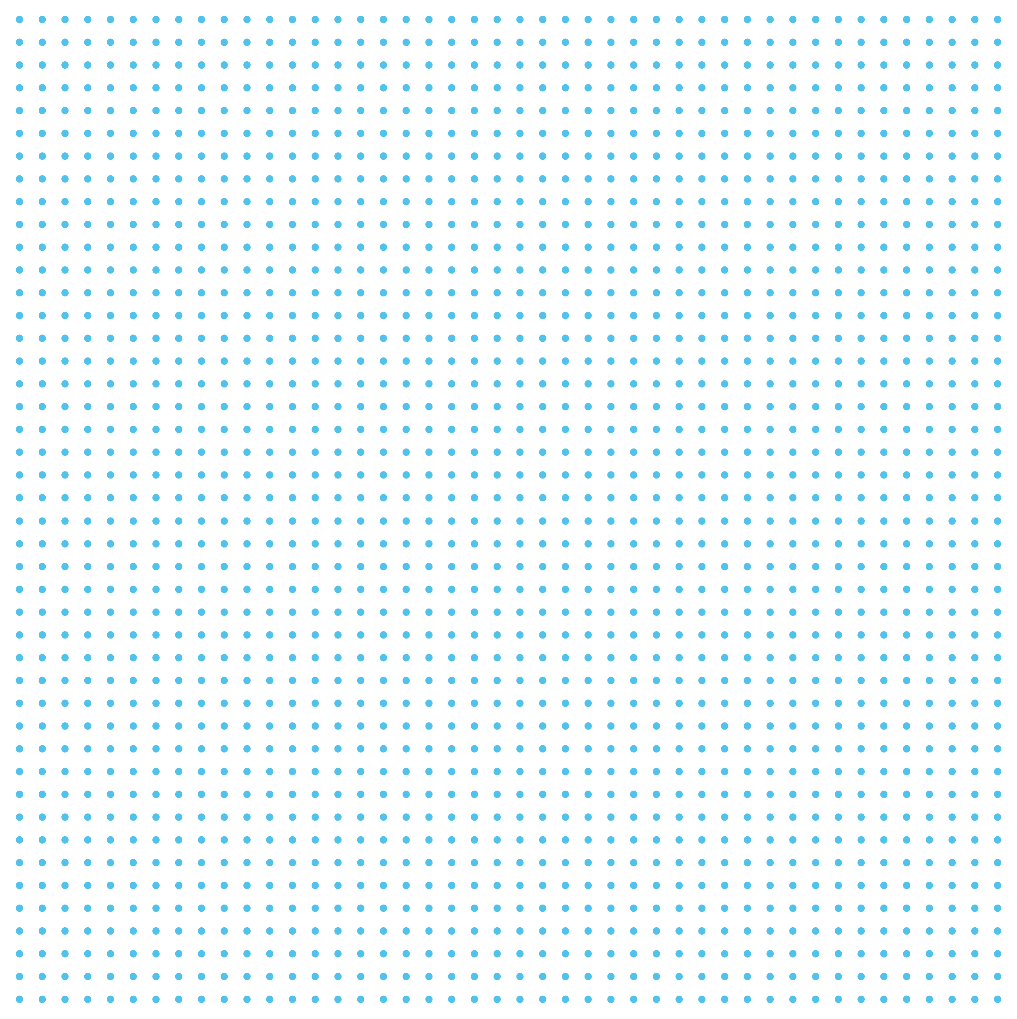 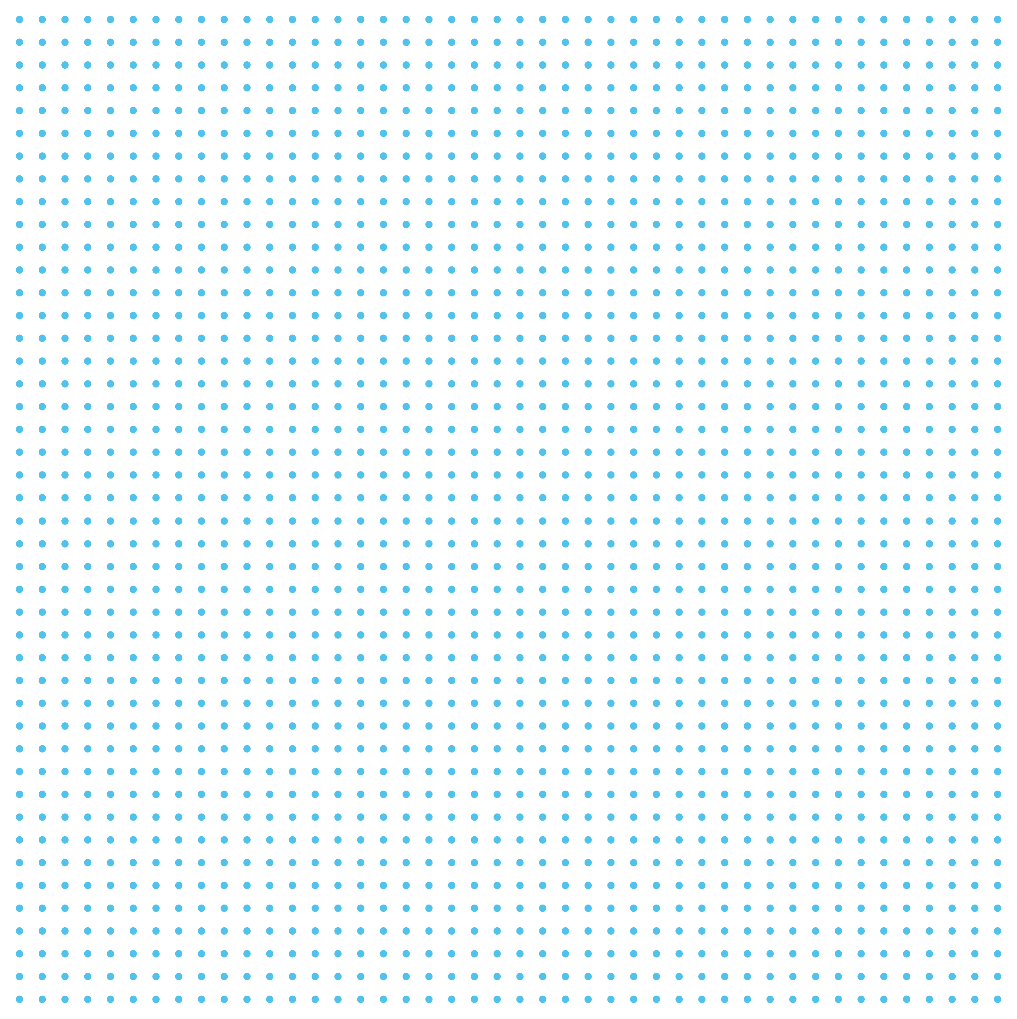 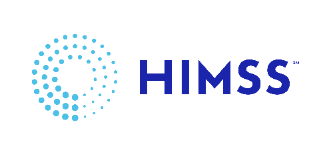 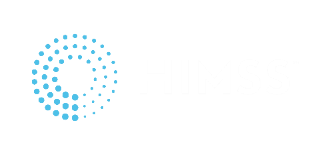 16
[Speaker Notes: Items 2/3 of email]
Organizational initiatives
The role of technology
Committees and Workgroups
Shifting focus from collection to workflow
1
2
3
Examine workflows, potential challengers to change
Identify key value drivers, gain leader buy-in
Determine how to fully integrate technologies, 
Understand differences between improvements and optimization
Identify when hidden additions to documentation occur when new technology is added to the care environment
Process and rationale for collecting information
Evaluating rationale for Why is information being collected
 Understanding legal, regulatory, and financial implications of choices
17
[Speaker Notes: How to overcome documentation burden from an organizational perspective-All
Leaders-Seraphine
Committees (All)
Practice Committees
What is true essence of workflow? What are barriers to optimization (ie Infection control, EMR vendor); look at primary and related workflows and process; reduction of work timing; nursing and leader advocacy
Impact of COVID in identifying sources for reduction of documentation-education, etc. State or institutional versus national; unknown impact of removal, and do they need to return (McBride survey)
Quality (All)
Though process shift from EMR centric documentation (data) to the environment of documentation; workflow alignment versus collection methods
Legal/Risk (all)
Financial/Reimbursement (all)
IT
Integration from devices (detailing true benefit of interop); Introducing benefit but not truly optimizing workflows
Emergence of additional, hidden (external to EMR) documentation requirements
How we can challenge technology companies
Considering the act of copying forward (ie assessments)]
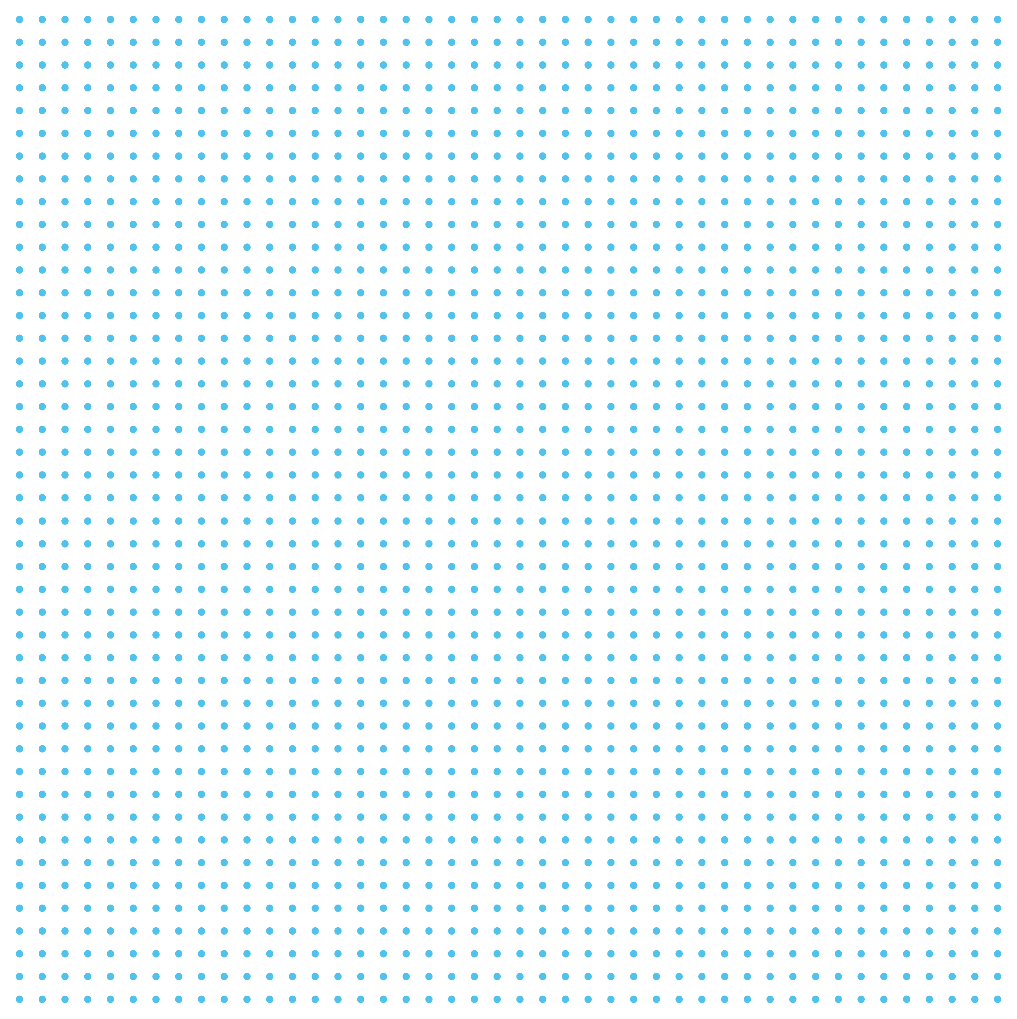 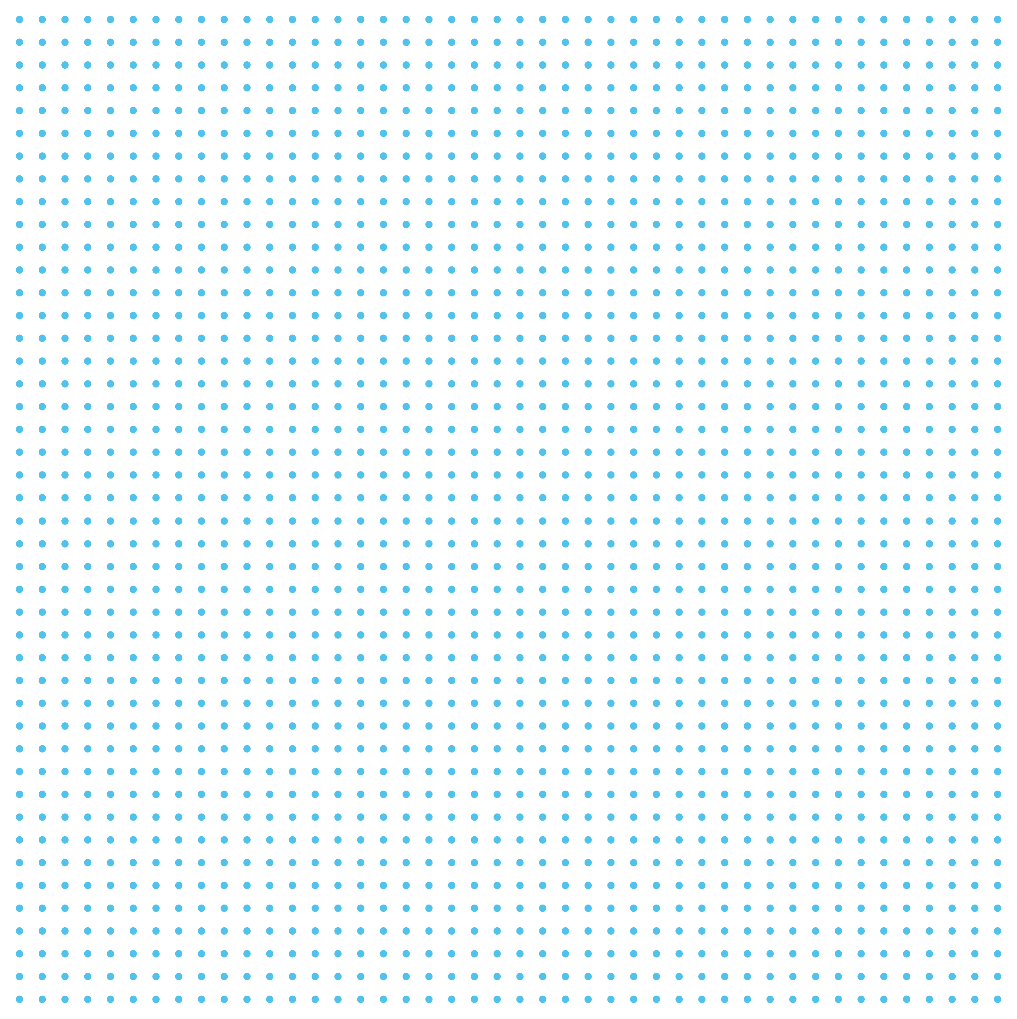 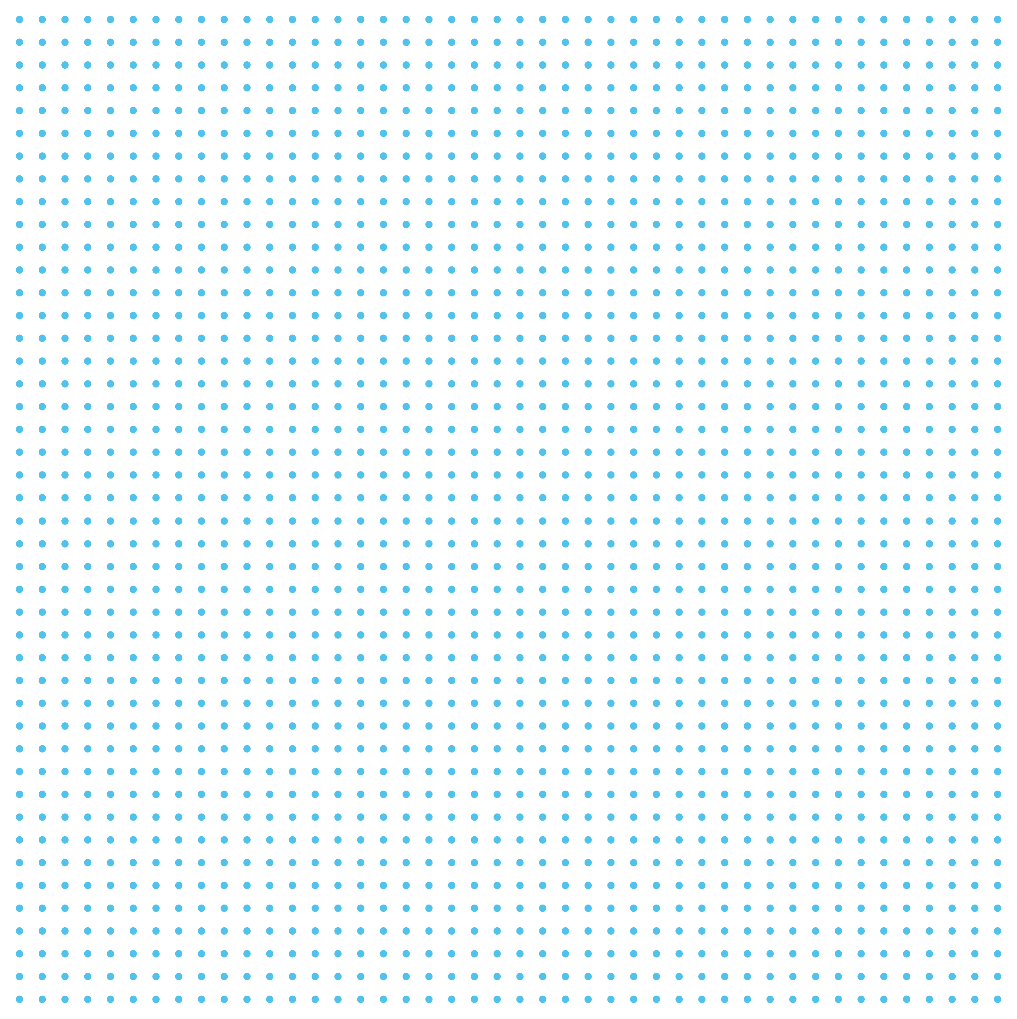 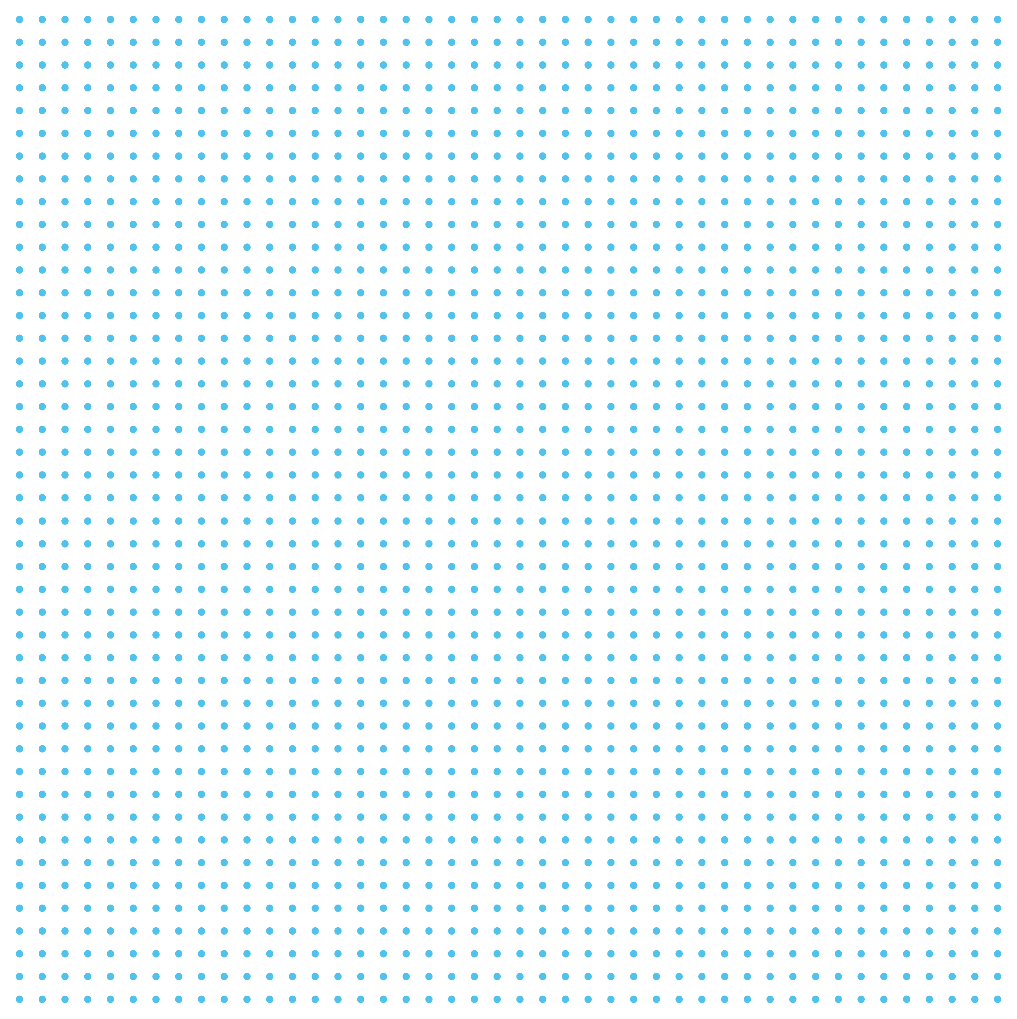 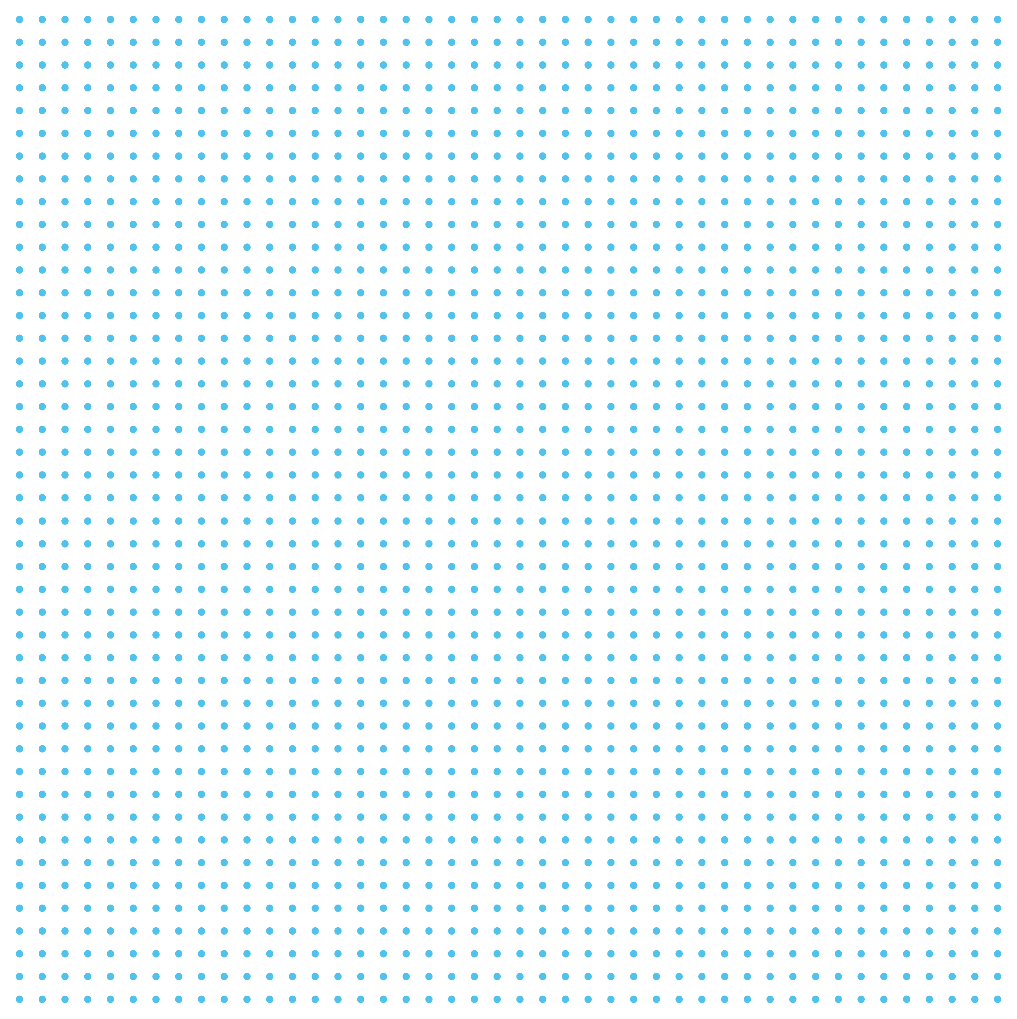 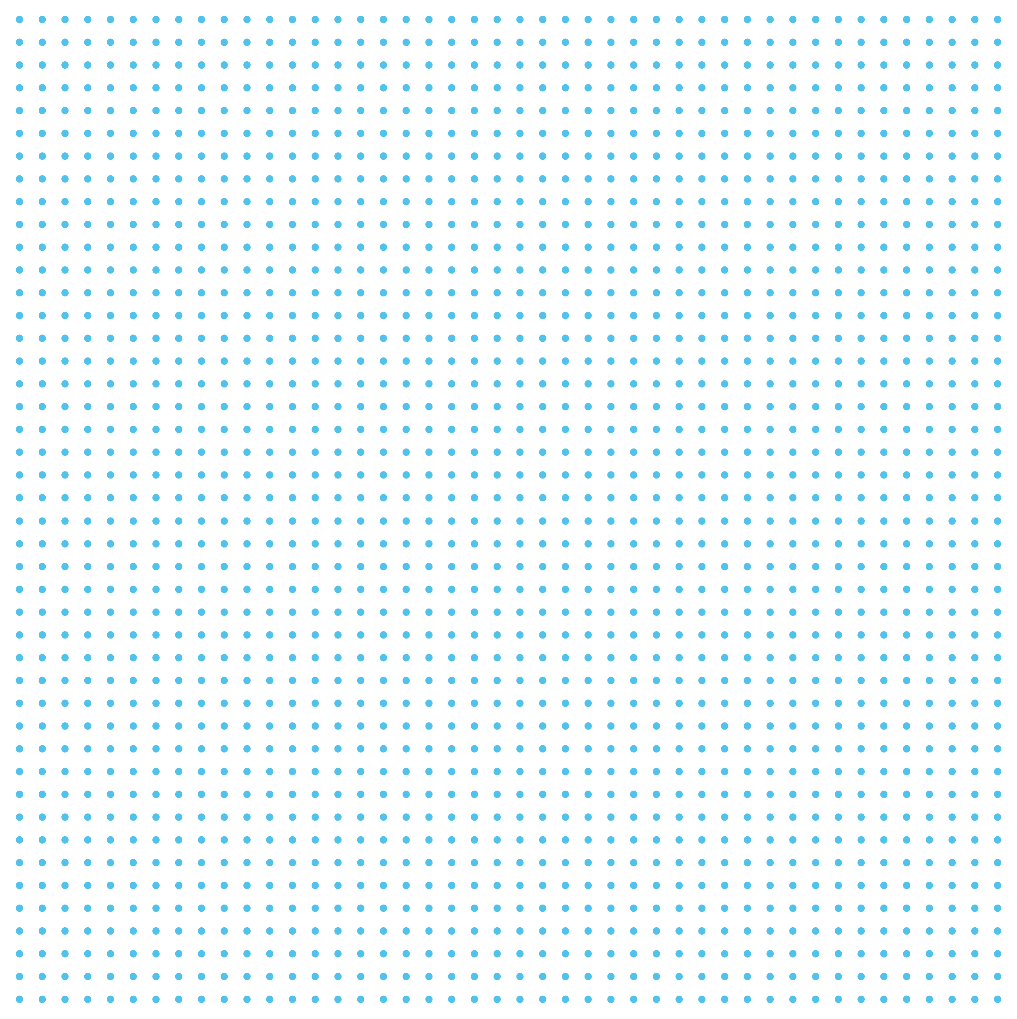 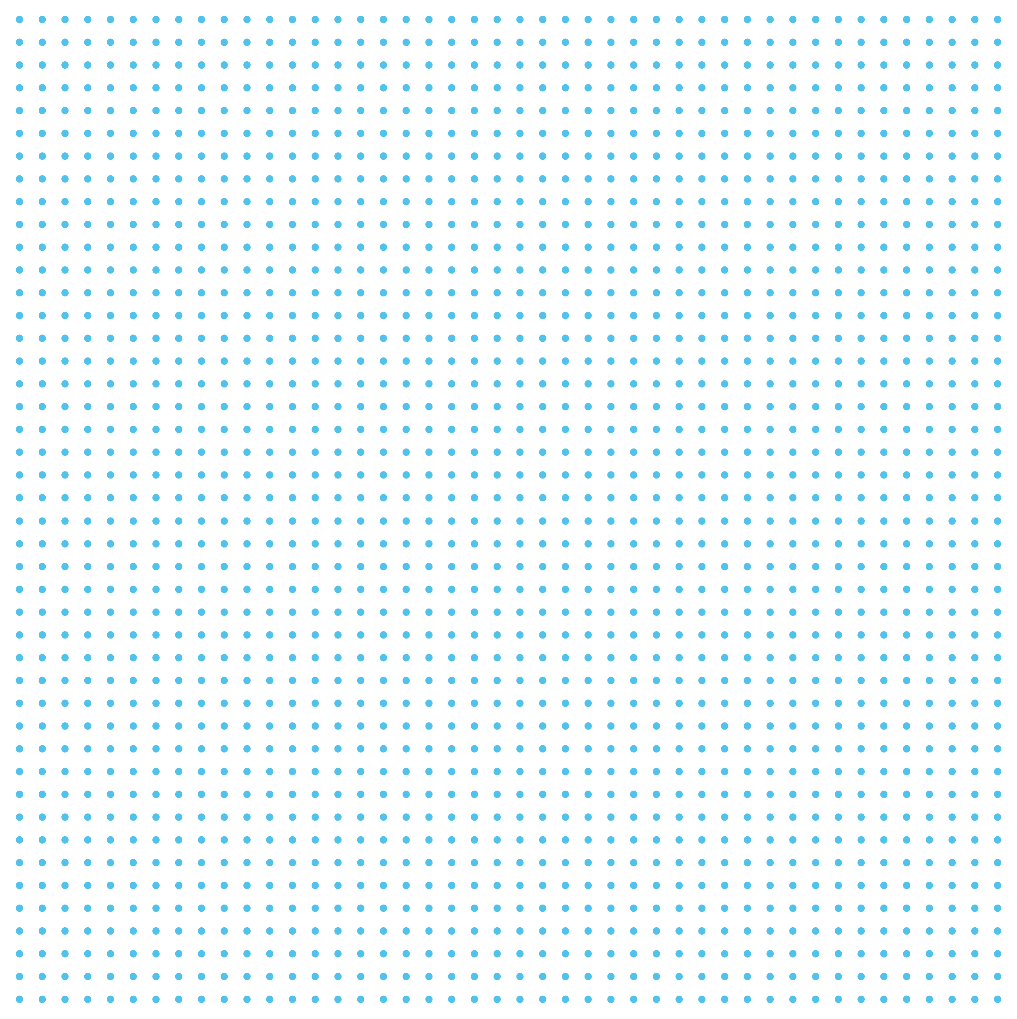 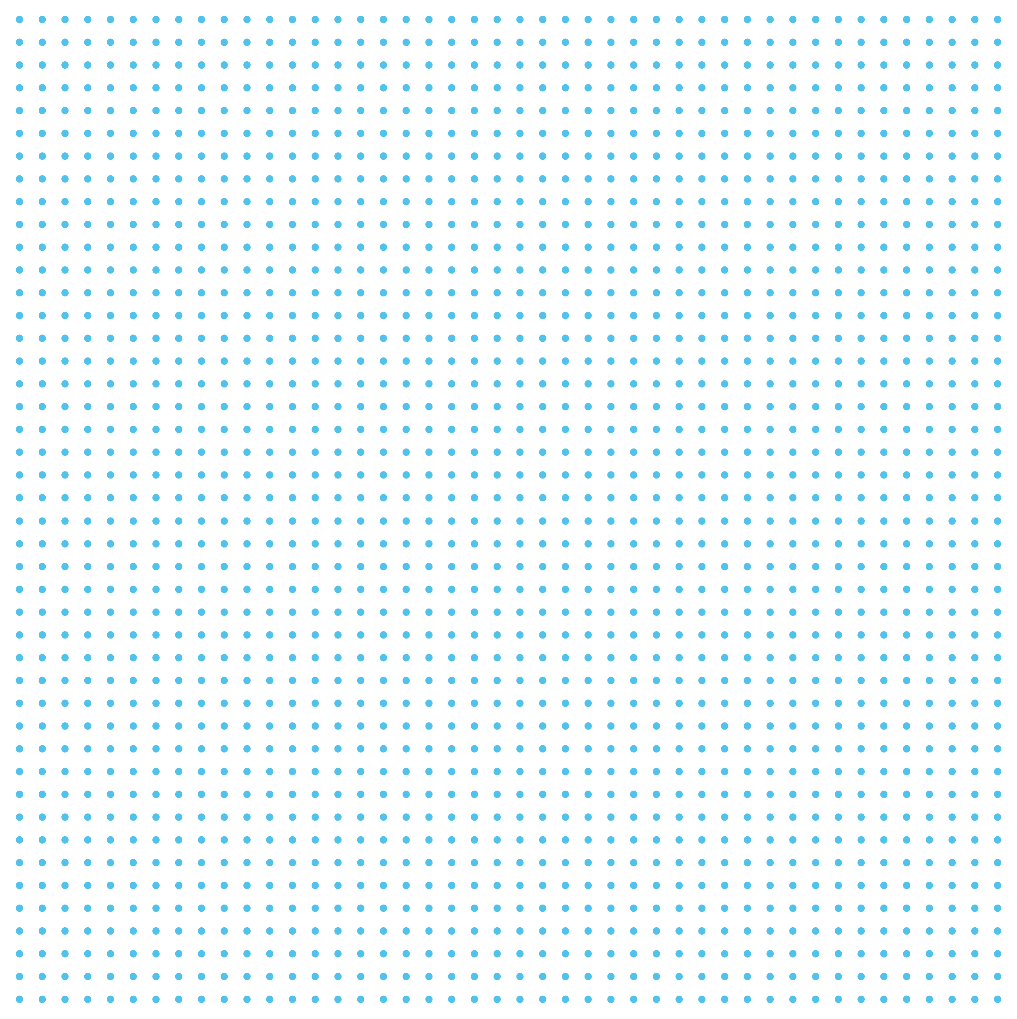 Extending patient experience through documentation
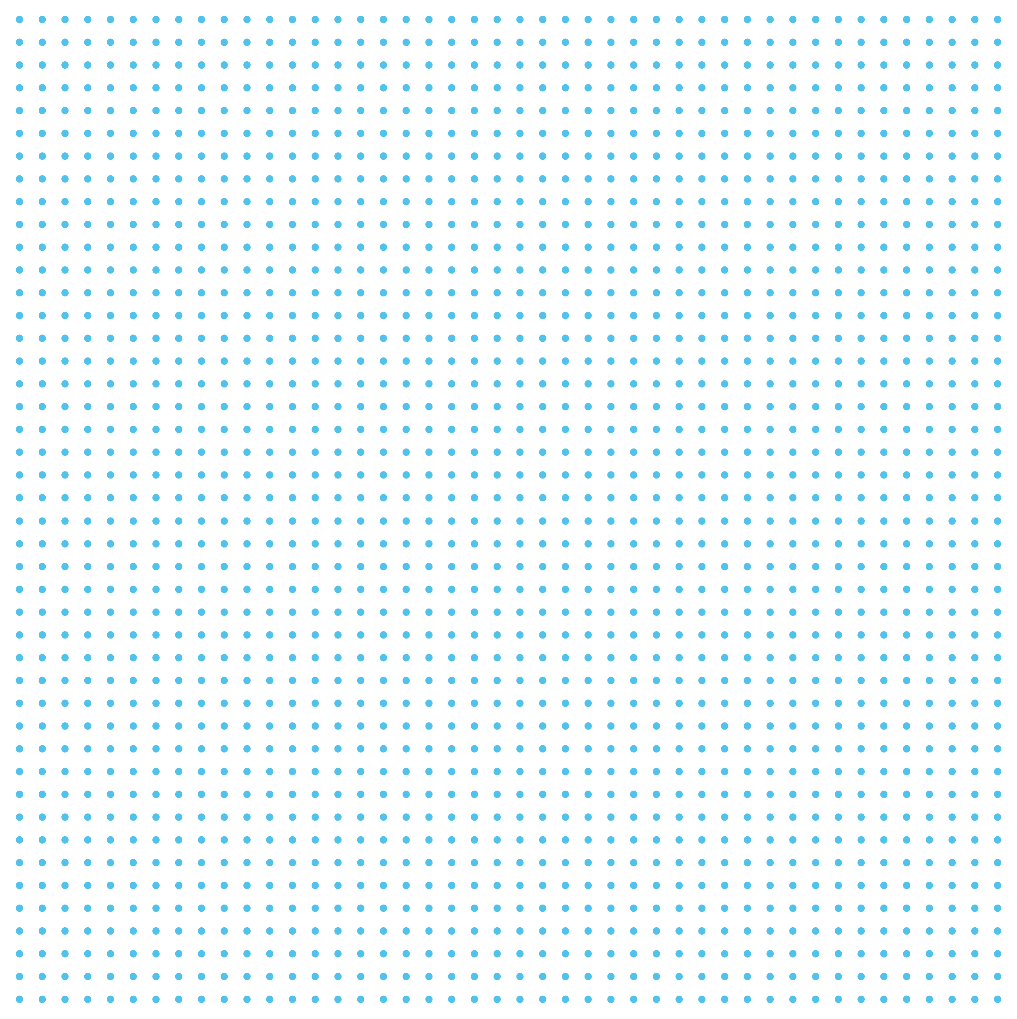 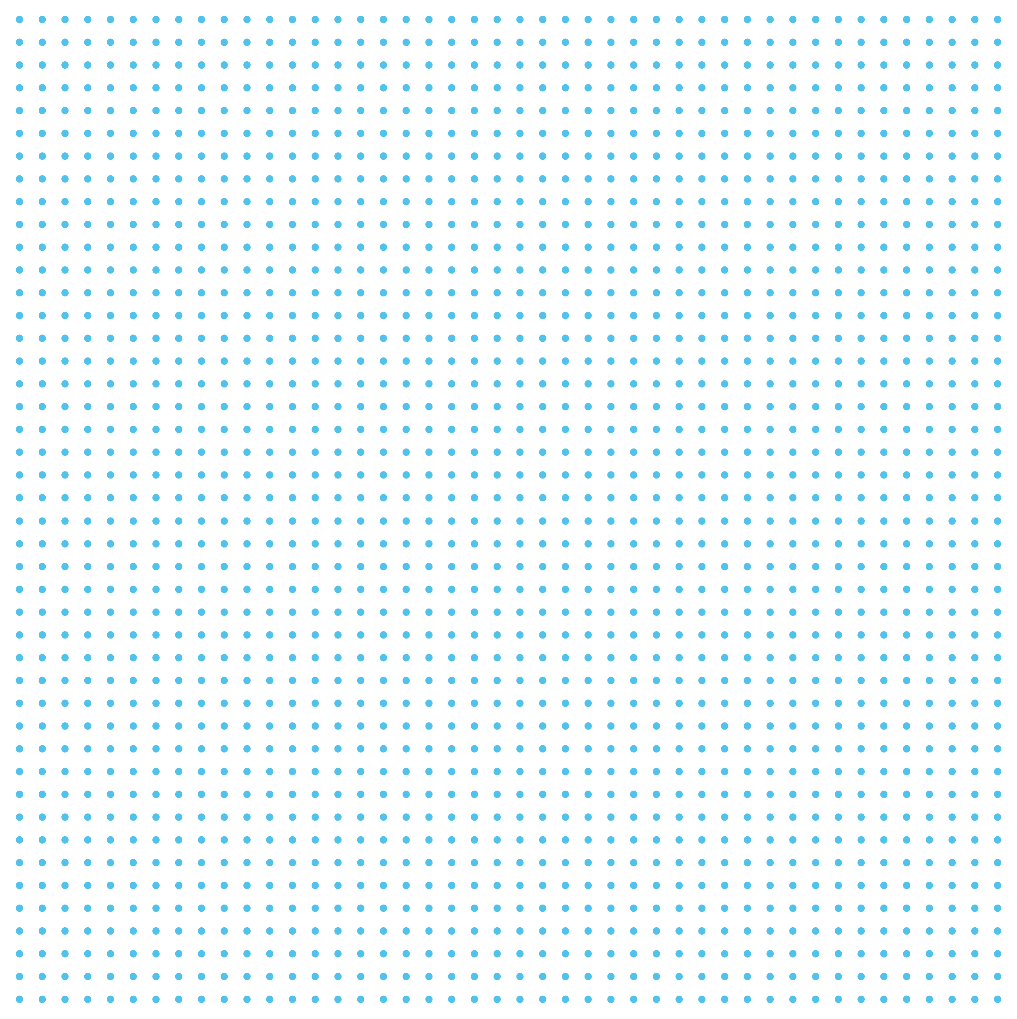 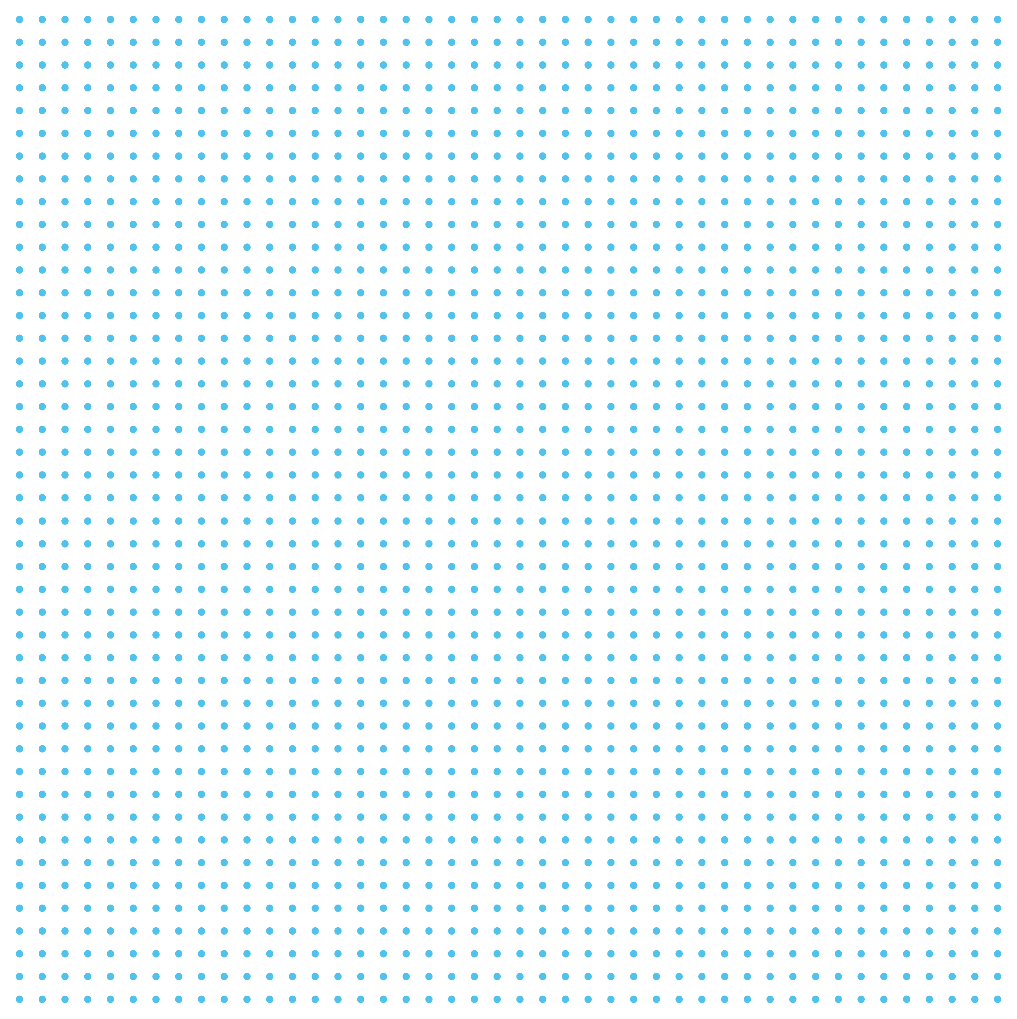 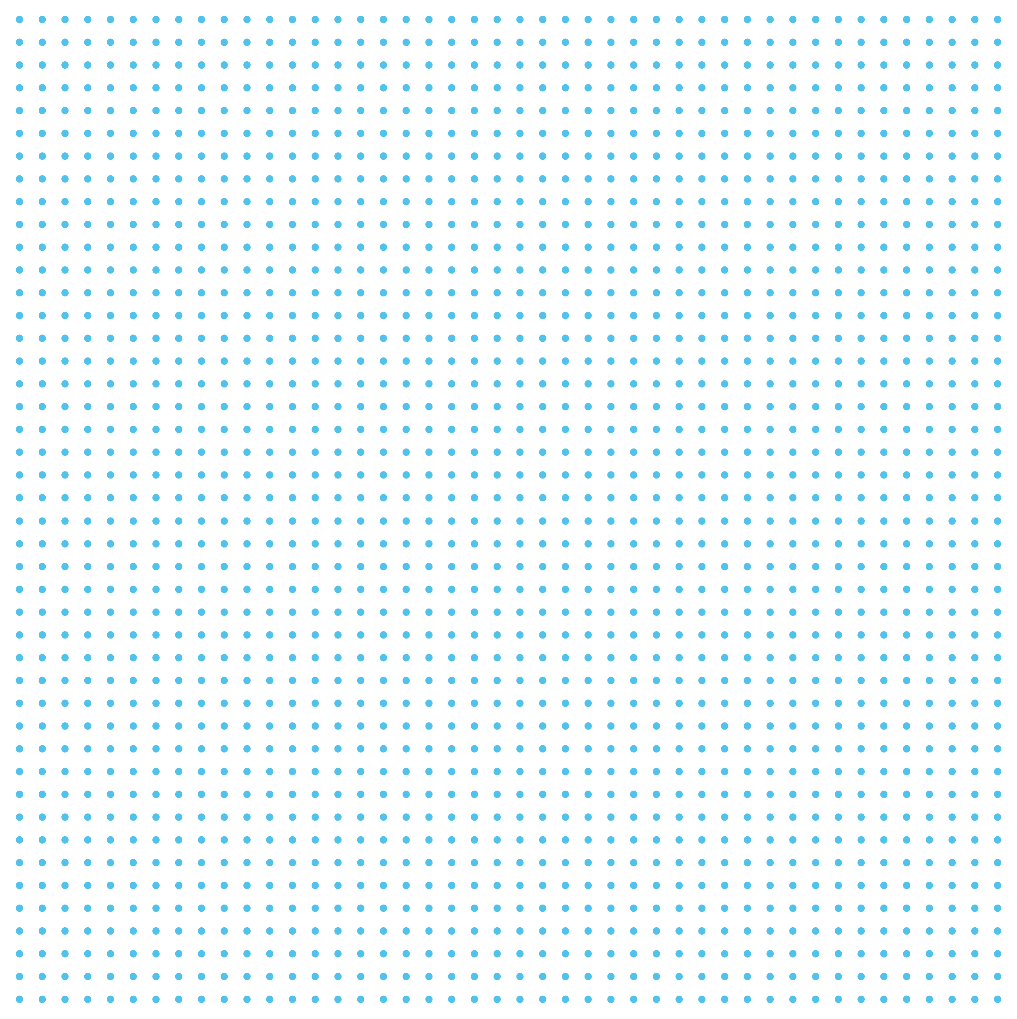 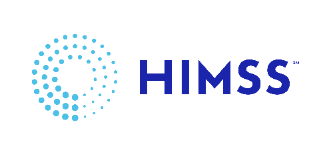 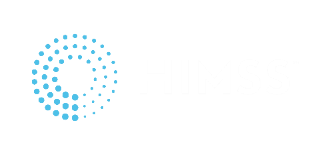 18
[Speaker Notes: From question 5]
Patient sourced information
API Implications
Impact of Information Blocking
Leveraging PGHD
19
[Speaker Notes: Bringing patients into care via documentation (Vicky and all) 
(direct completion of documentation (ie histories, current meds, etc) outside of the EMR
patient self service-can influence live/telehealth visit
how will engaging the patient in documentation impact future staffing – leverage PGHD and shared decision-making tools
d. Impact of information blocking/open API regs]
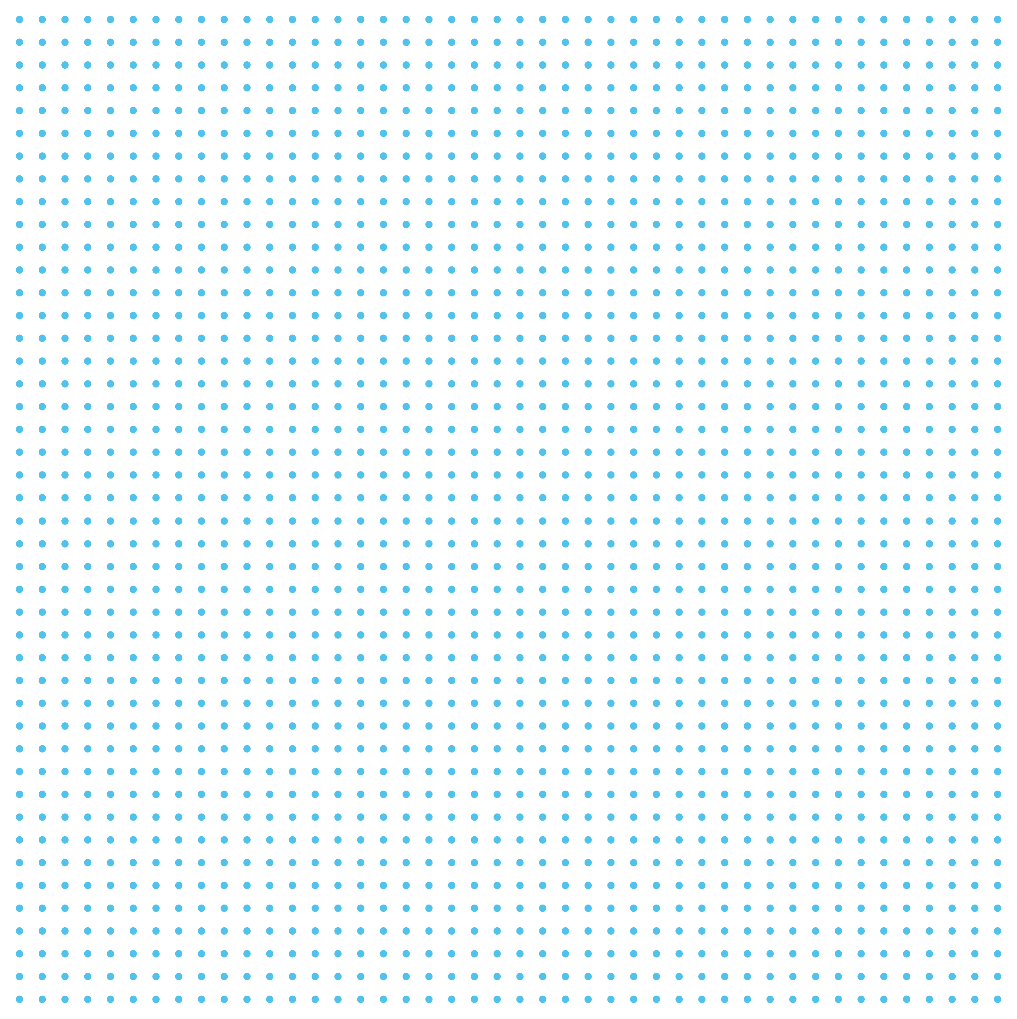 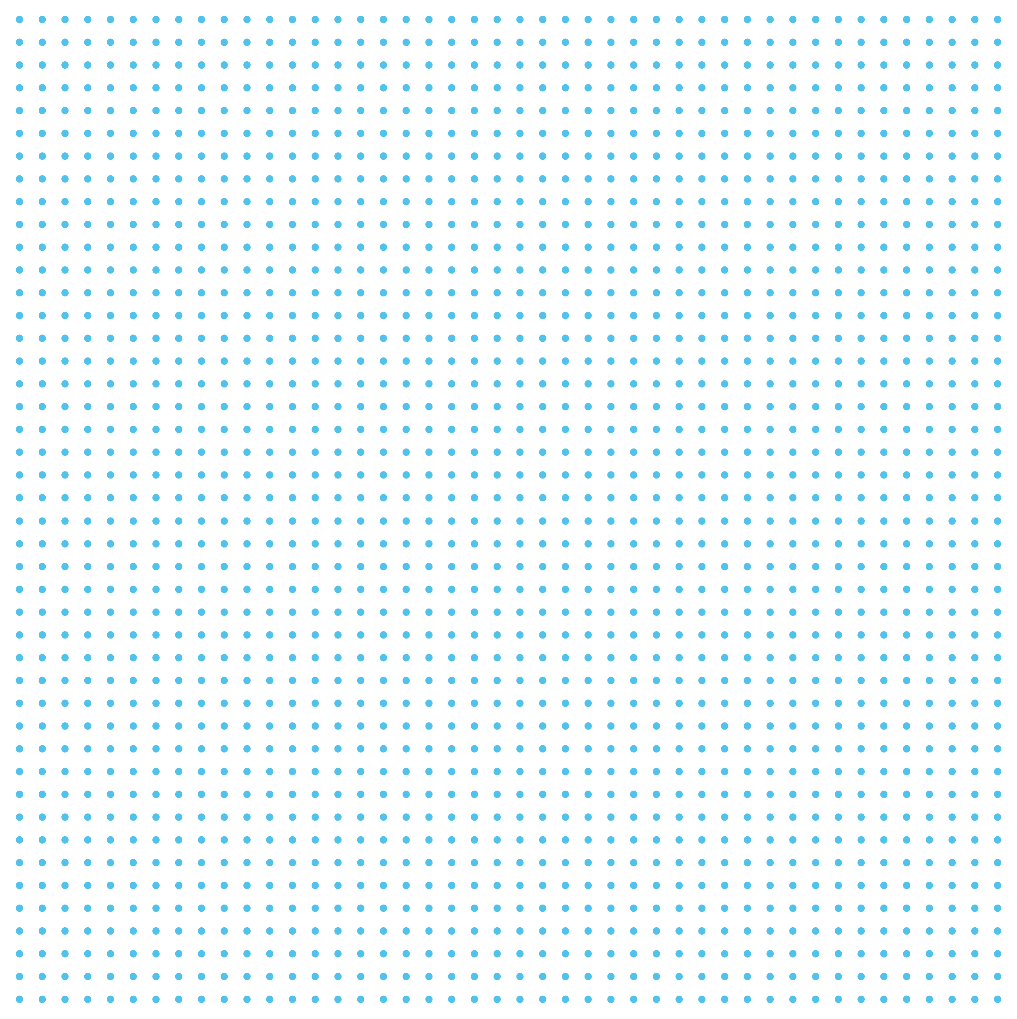 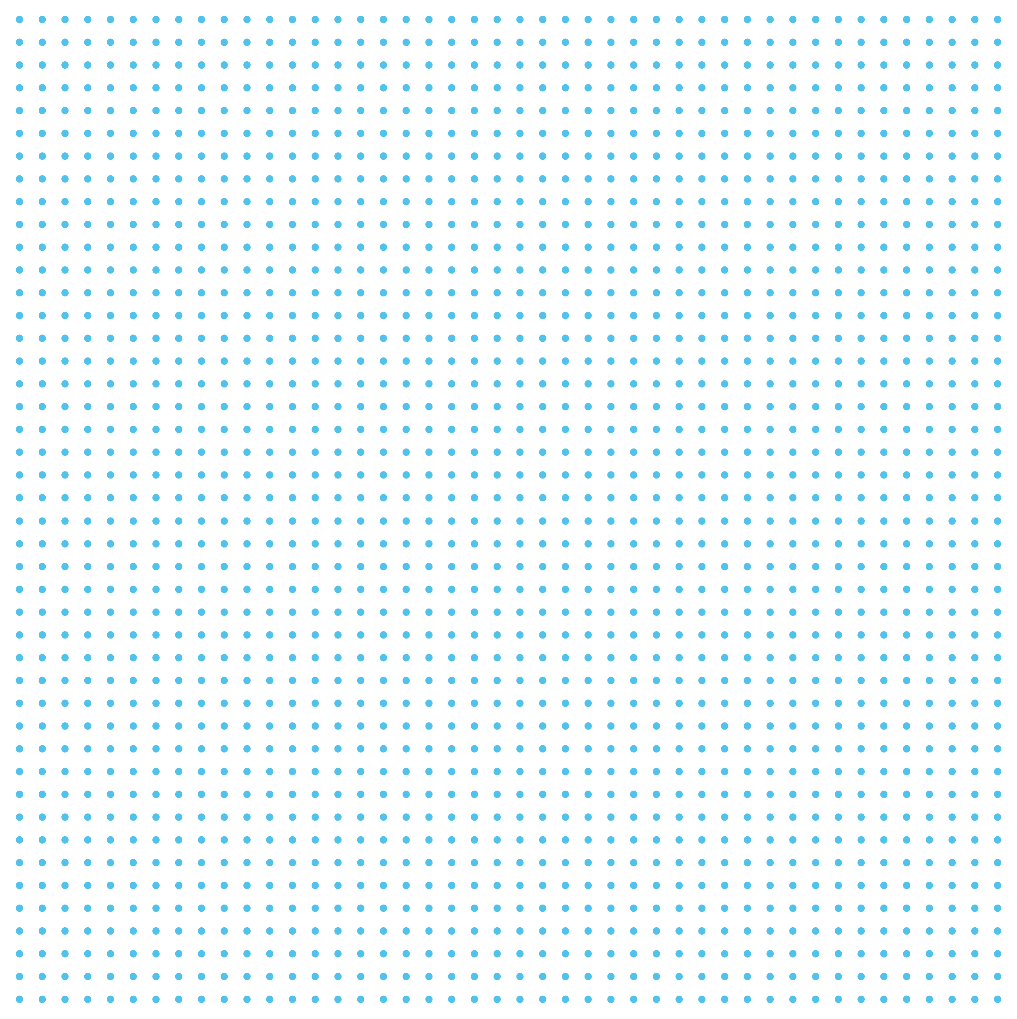 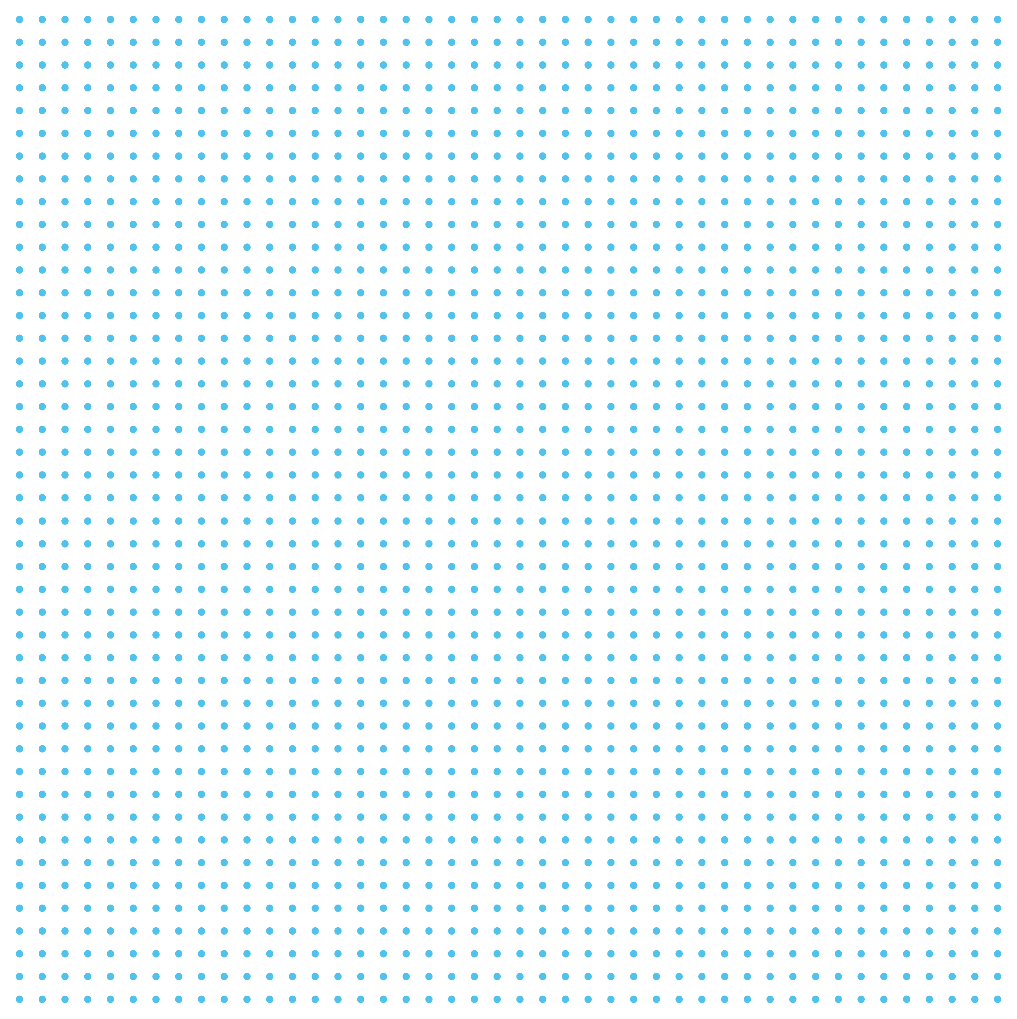 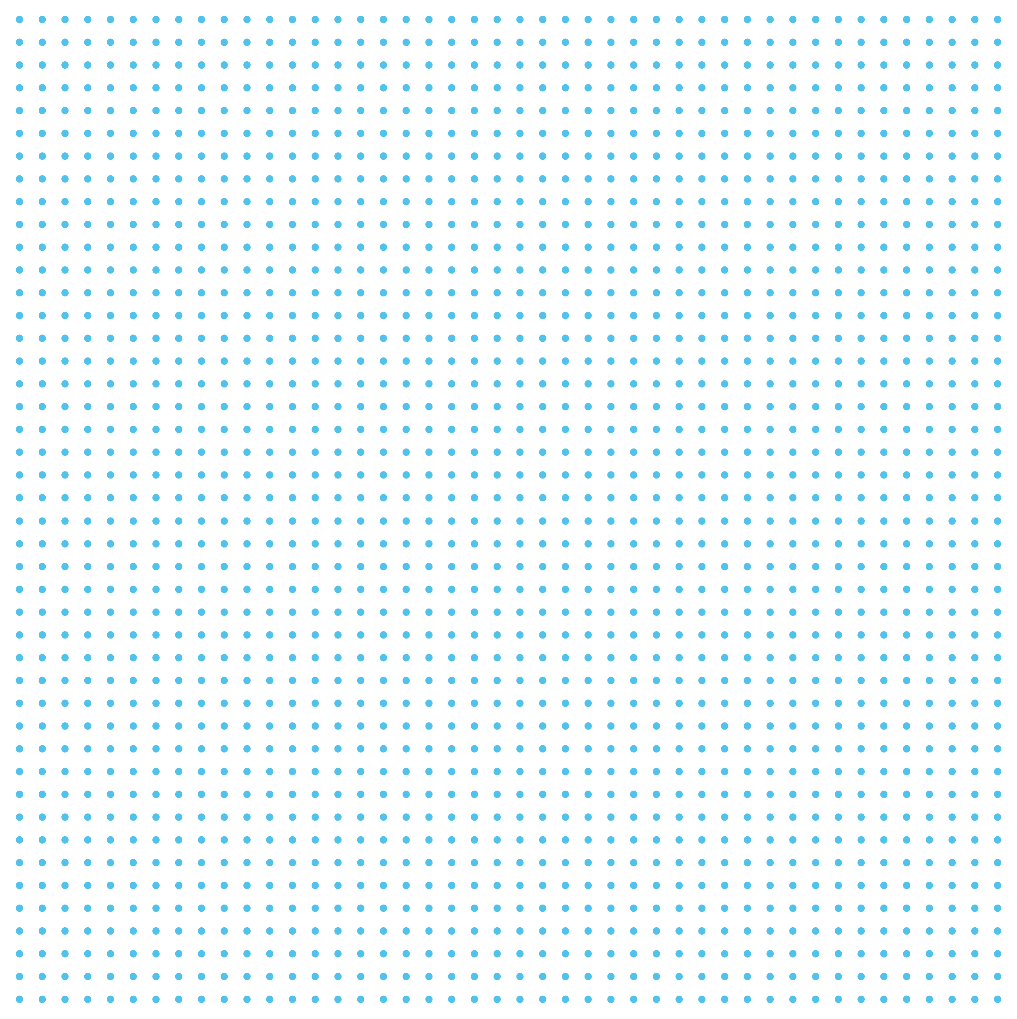 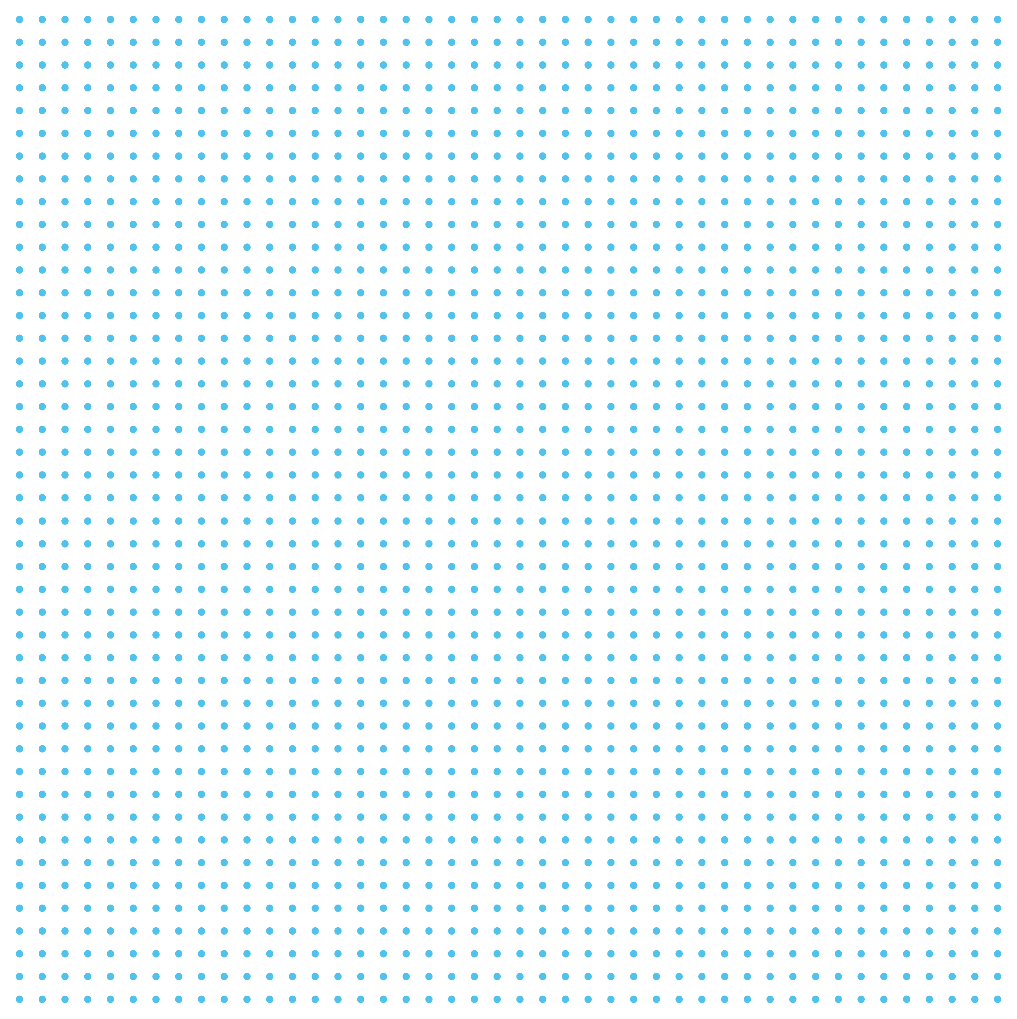 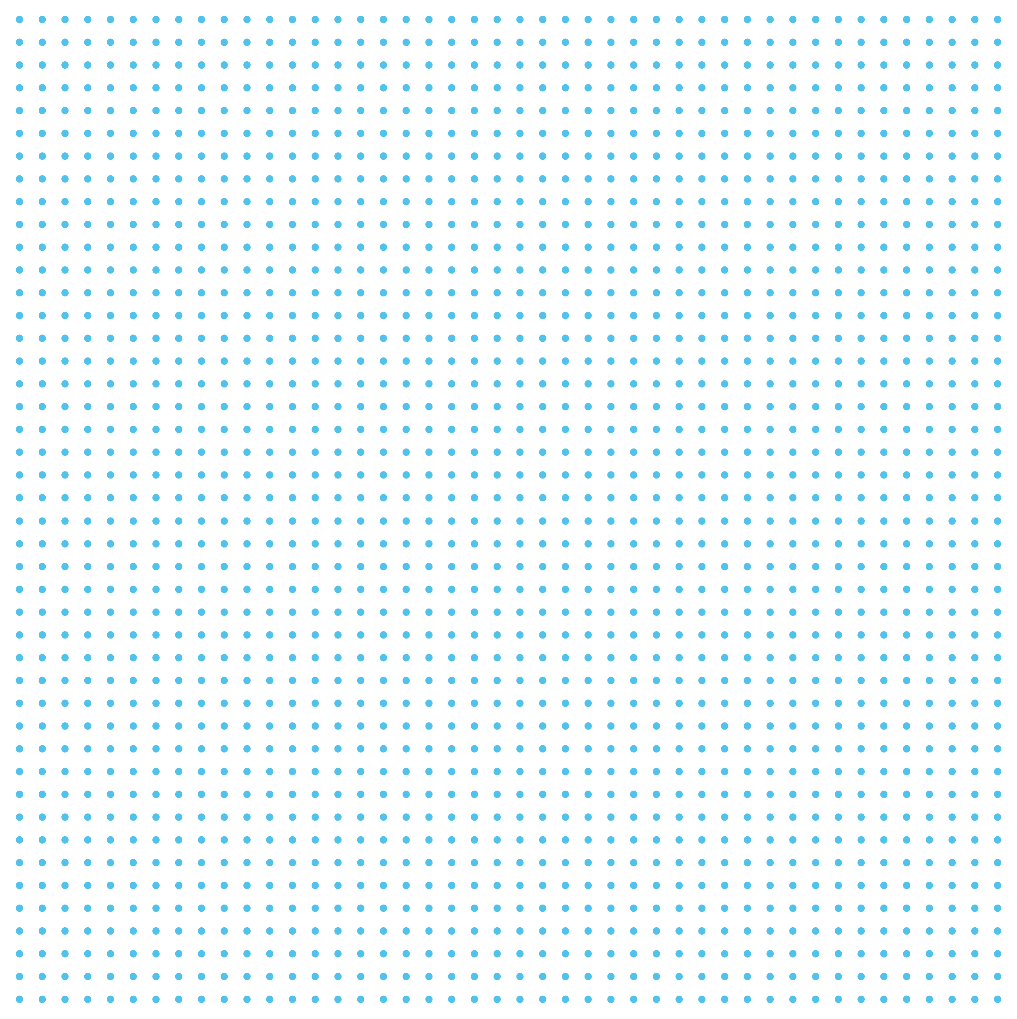 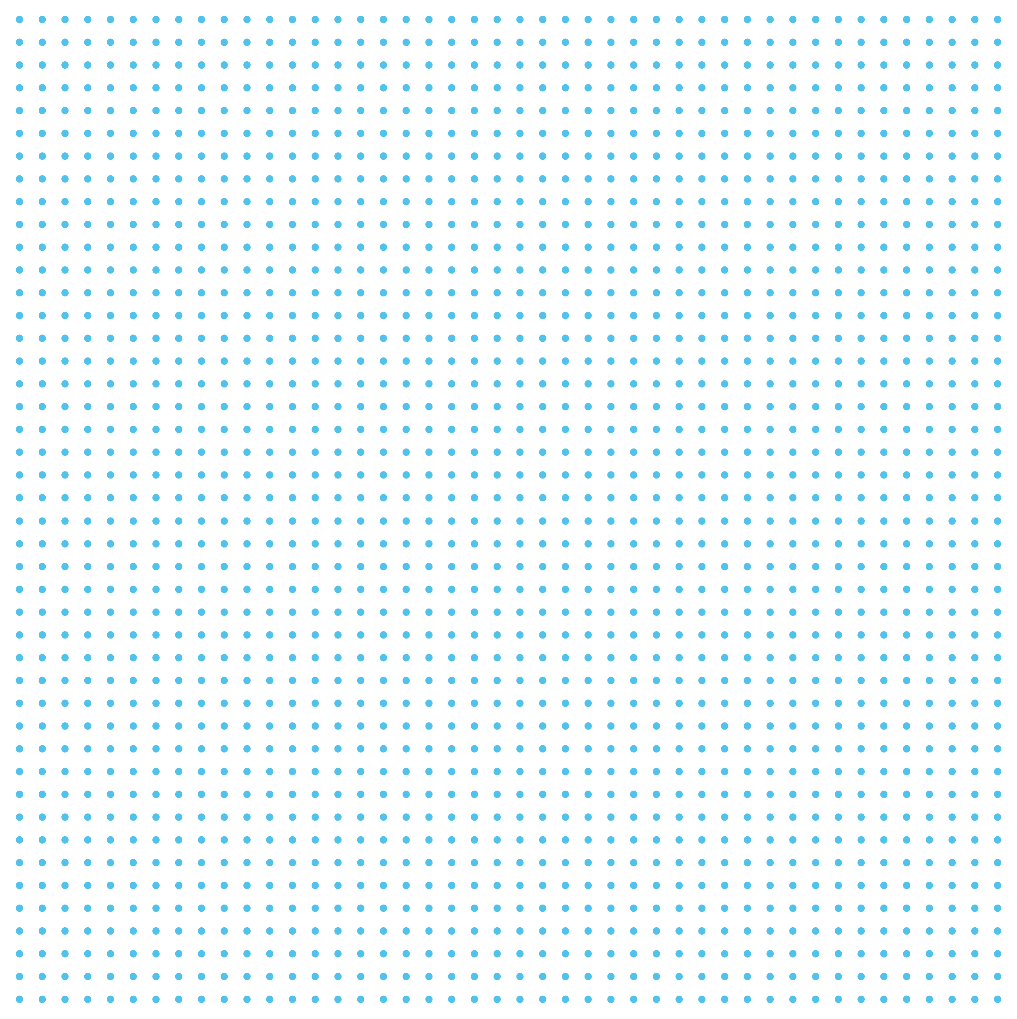 Clinical informaticists as advocates and leaders
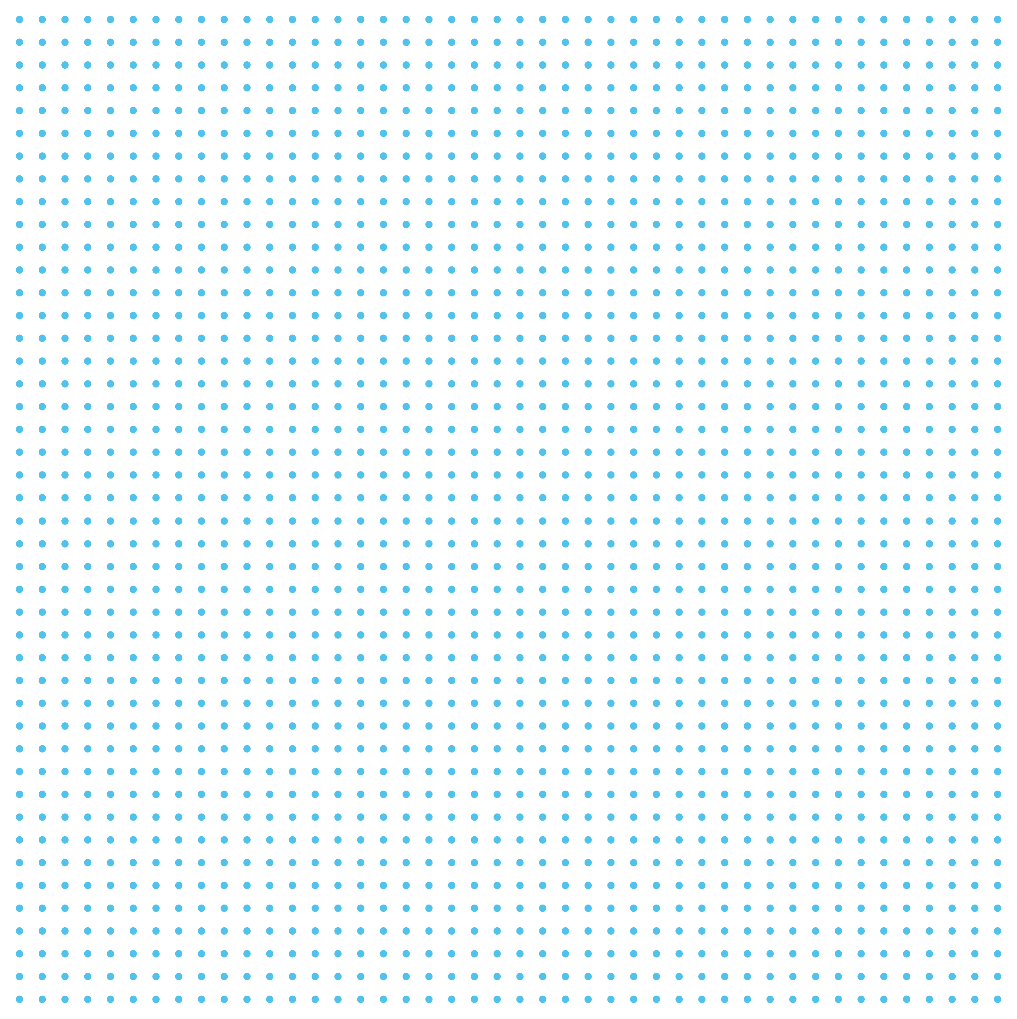 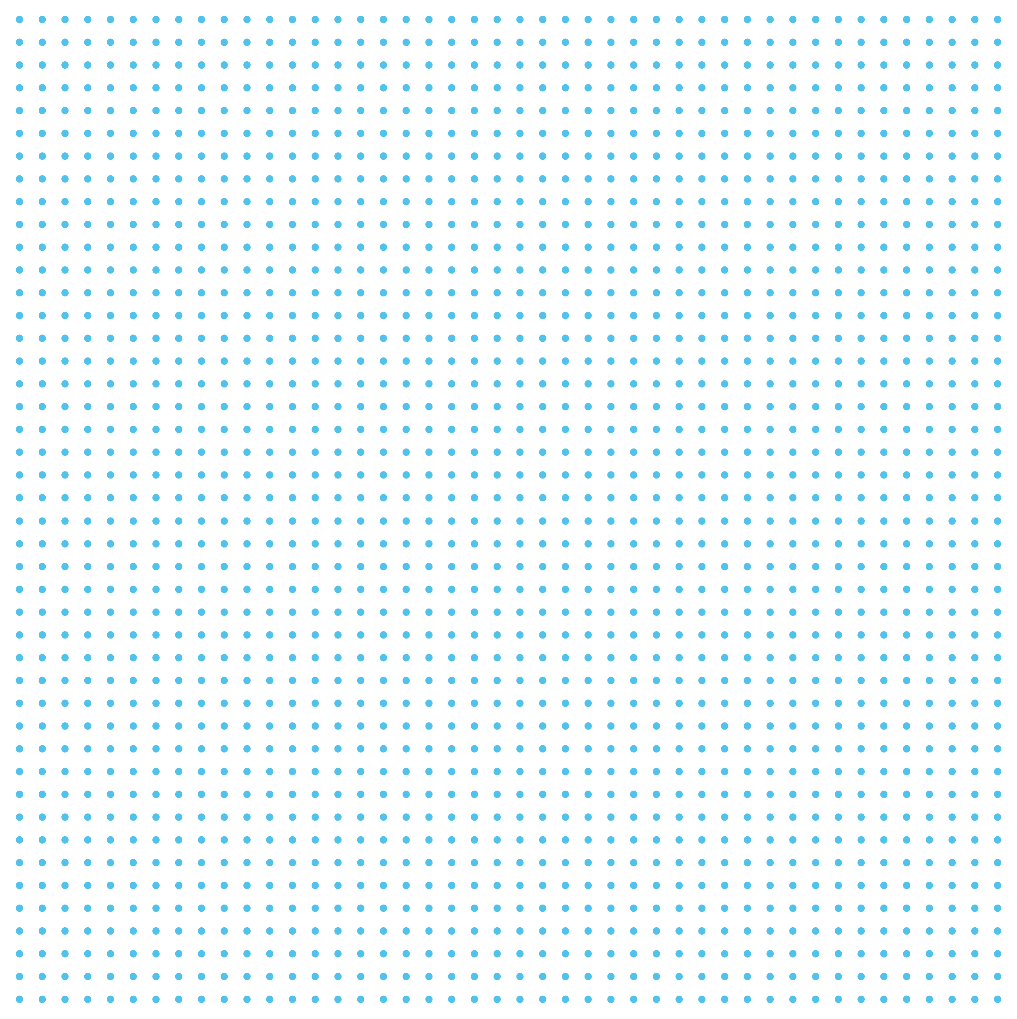 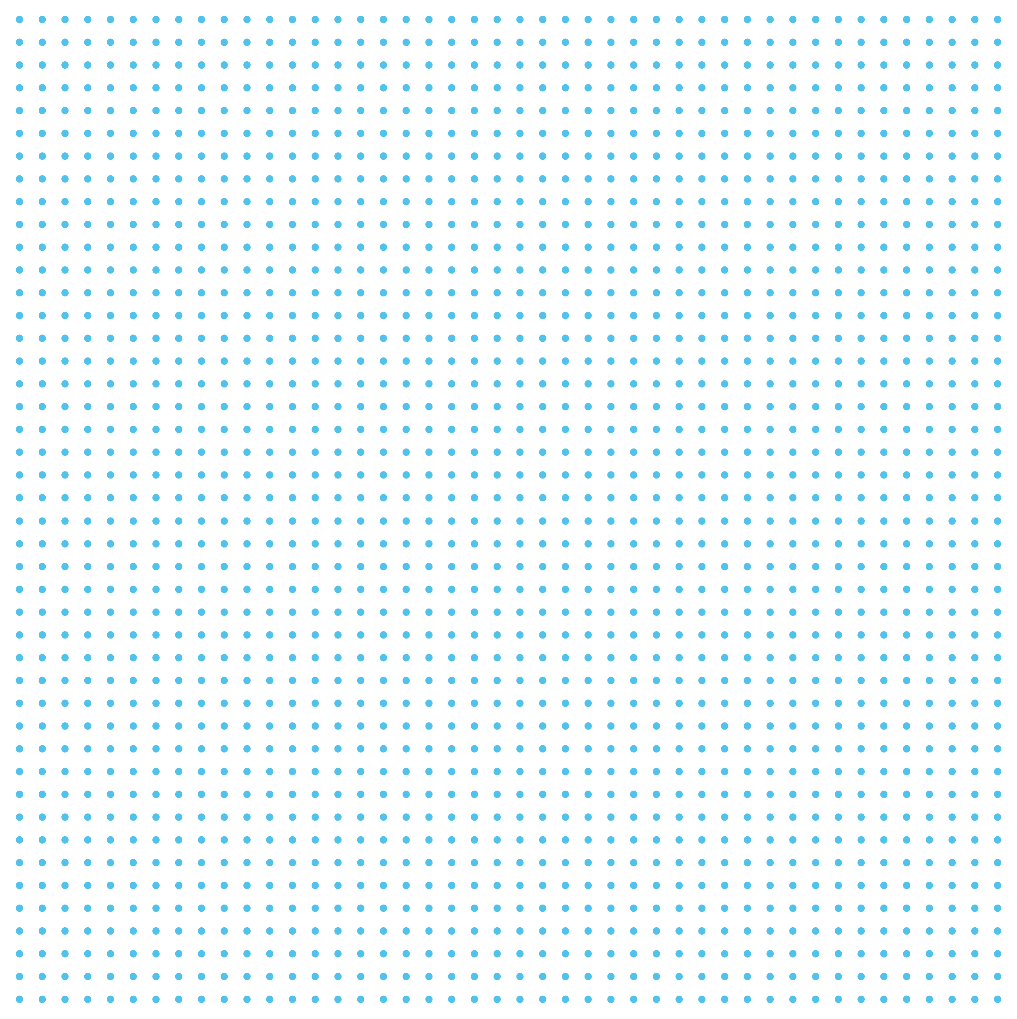 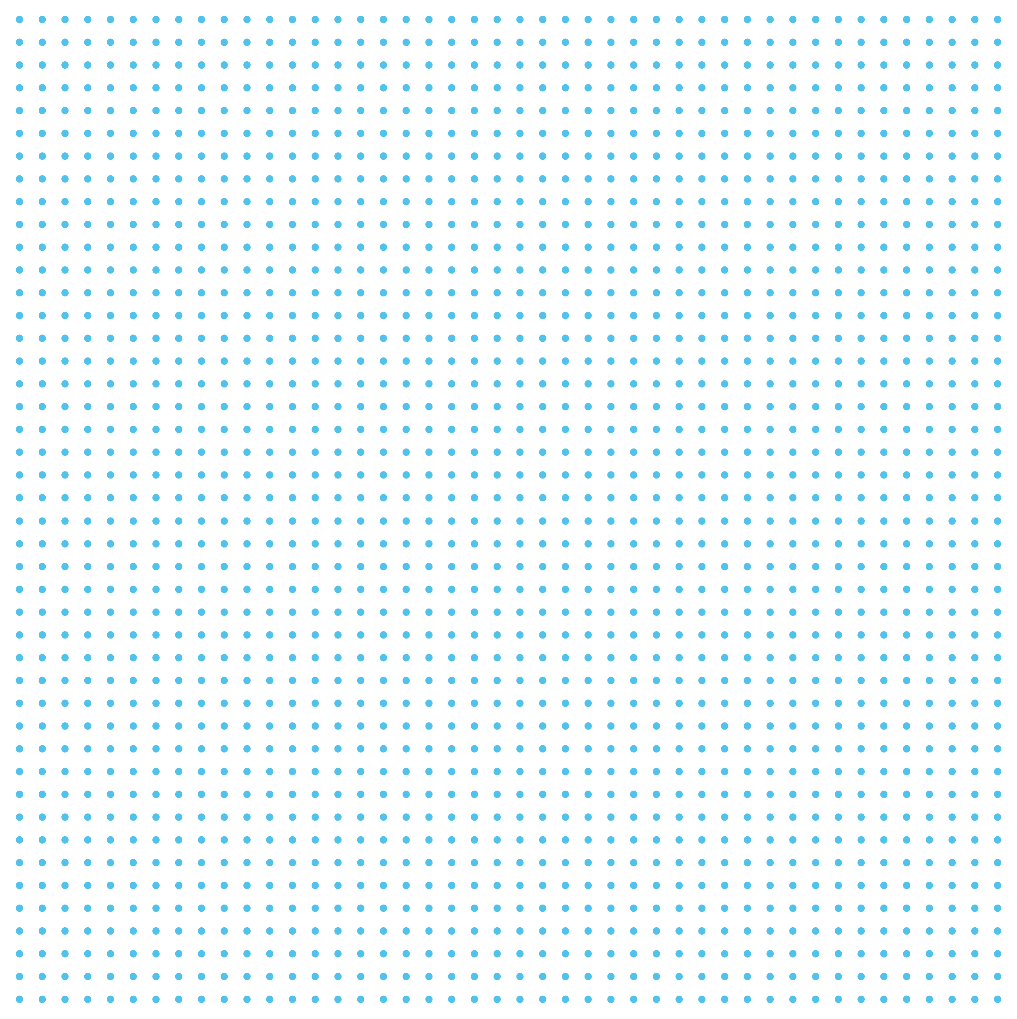 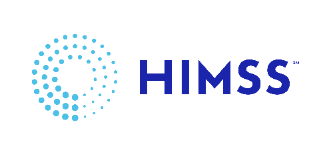 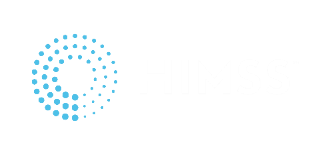 20
[Speaker Notes: Questions 6 (promising new technologies) and  7]
The role of informaticists in technology and documentation
21
[Speaker Notes: Promising technologies (Jud)
Ambient voice
automation integration Robotic process automation and intelligent automation
FHIR APIs
other (IV Pump integration, Biomedical devices (ventilators/vital sign machines), requires validation, but reduces manual entry time
EHR companies are providing more detail on where/how much time clinicians are spending in all areas of the EHR to assist with documentation burden knowledge and where to focus]
Your insights
Ideas to address documentation burden-audience insights
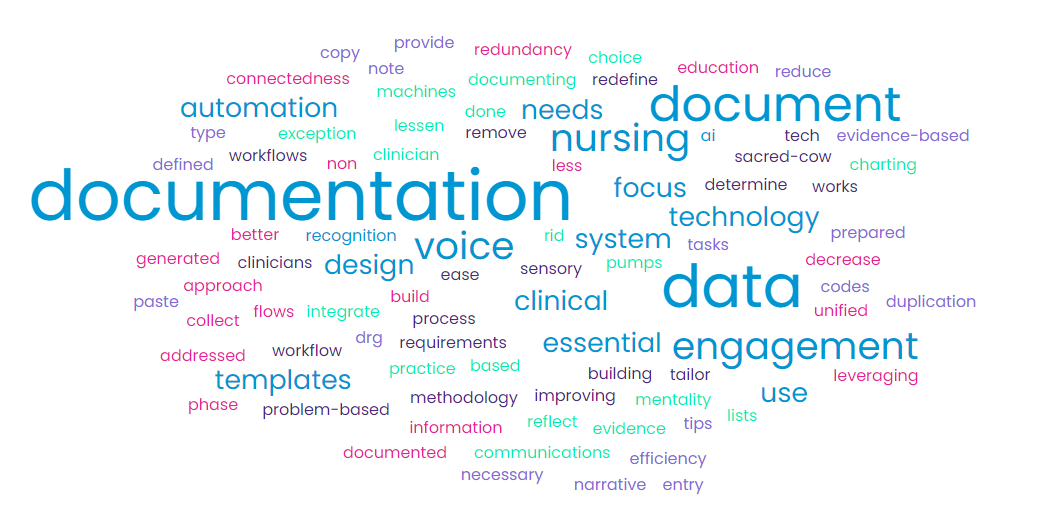 Questions?
23
Contact us!
Cait Michicich, MBA
Tammy Kwiatkoski, MBA
Kelly Larrabee-Robke, RN, MBA, MS​
Program Manager, Clinical Informatics, HIMSS
US Chief Nursing Officer, Microsoft
Director, Clinical Informatics, HIMSS
tammy.kwiatkoski@himss.org
cait.michicich@himss.org
kellyrobke@microsoft.com
24
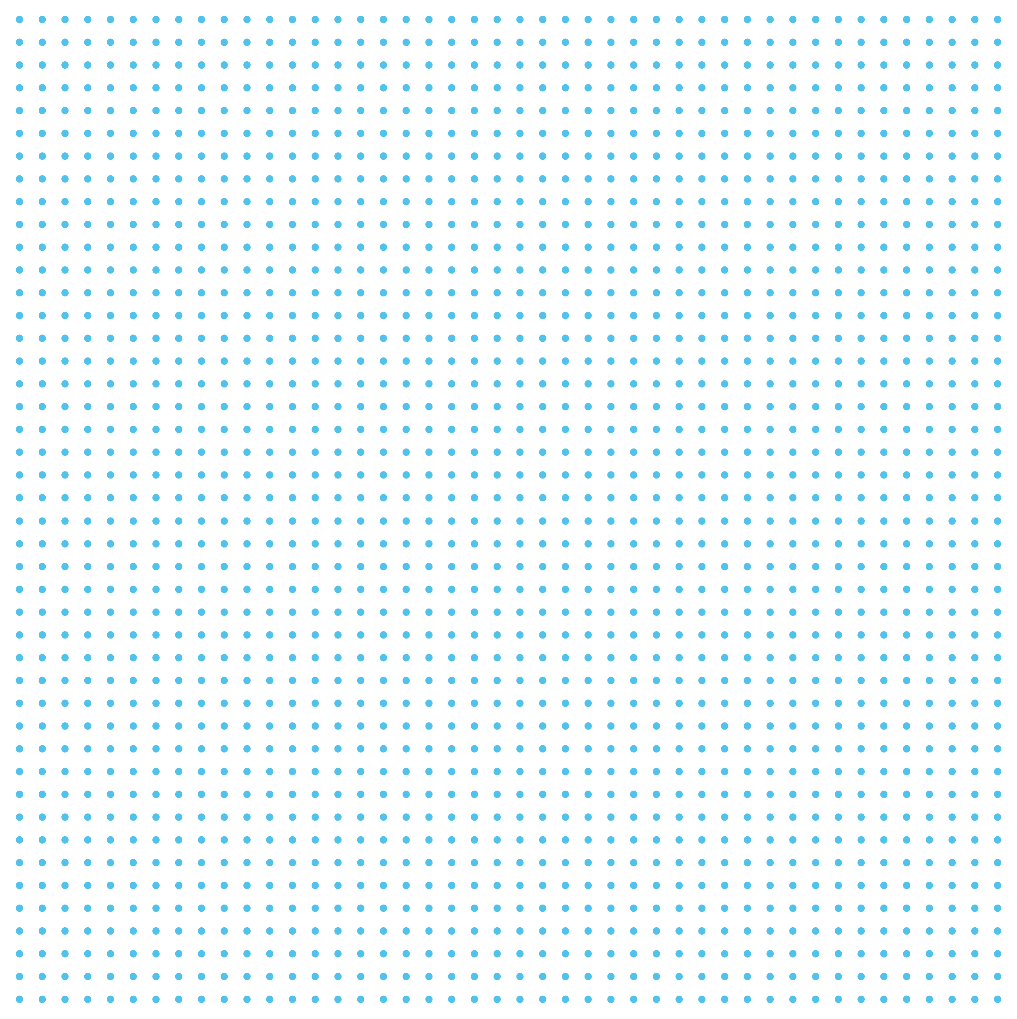 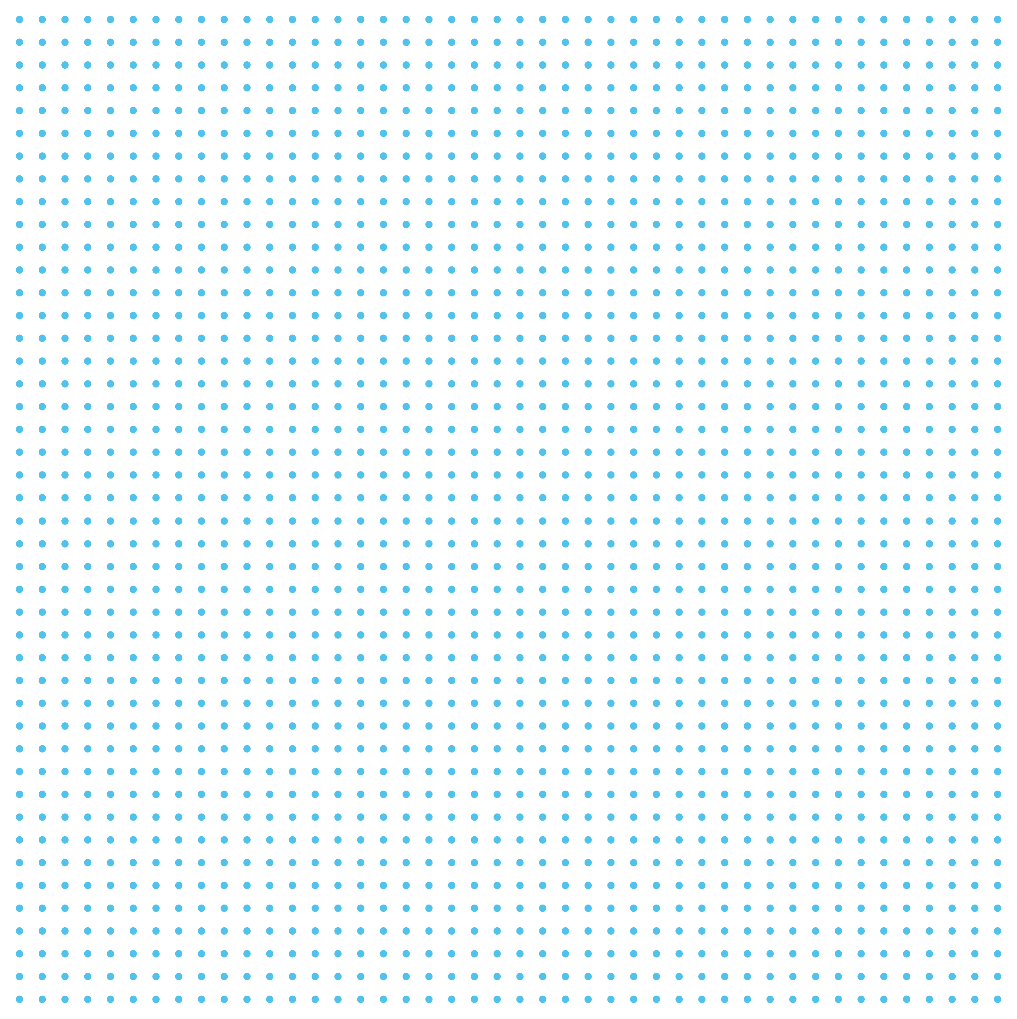 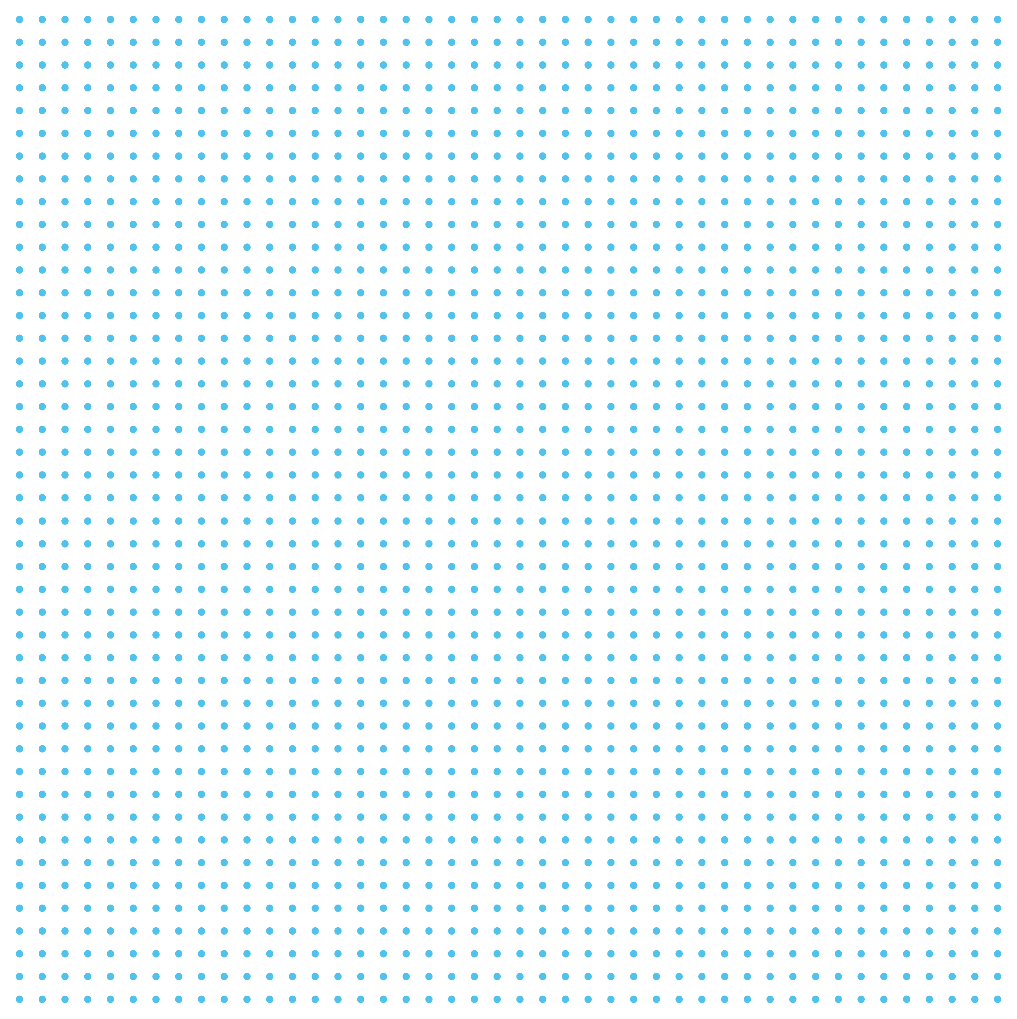 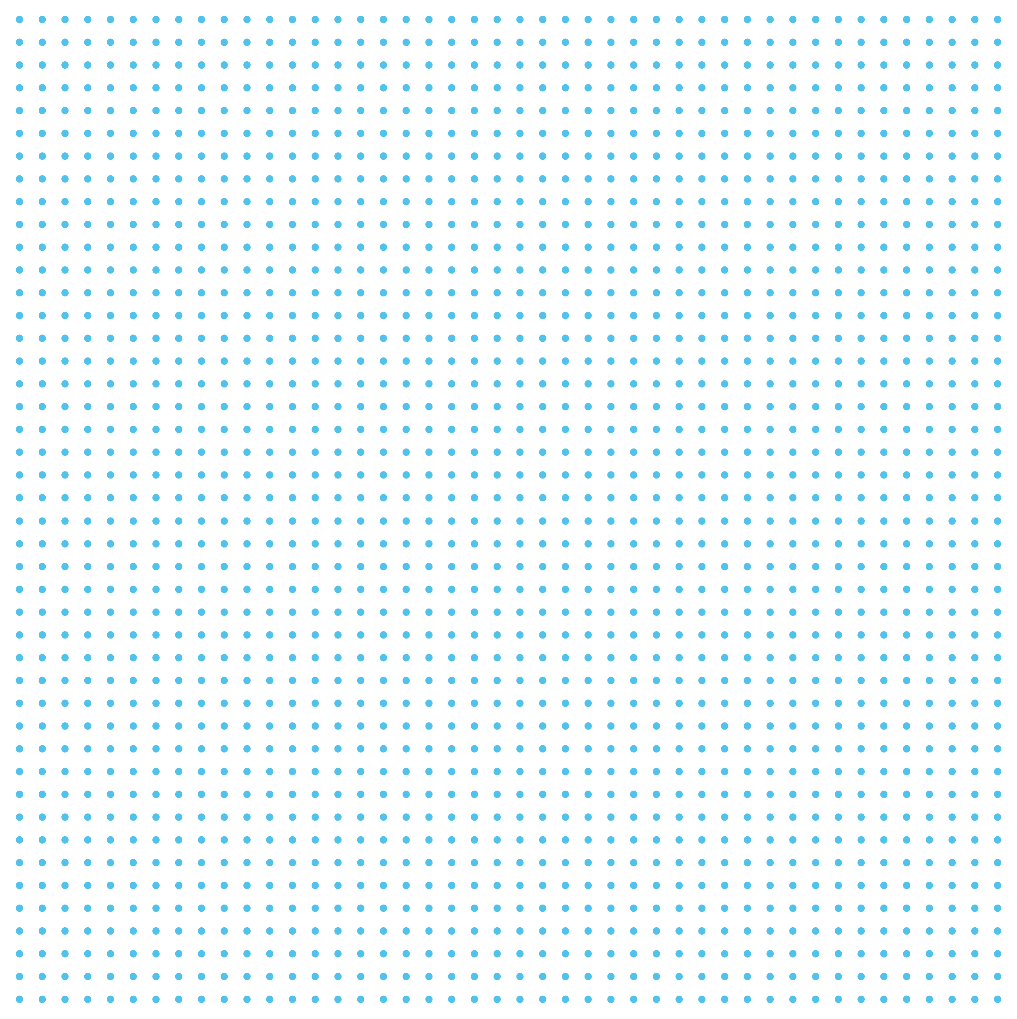 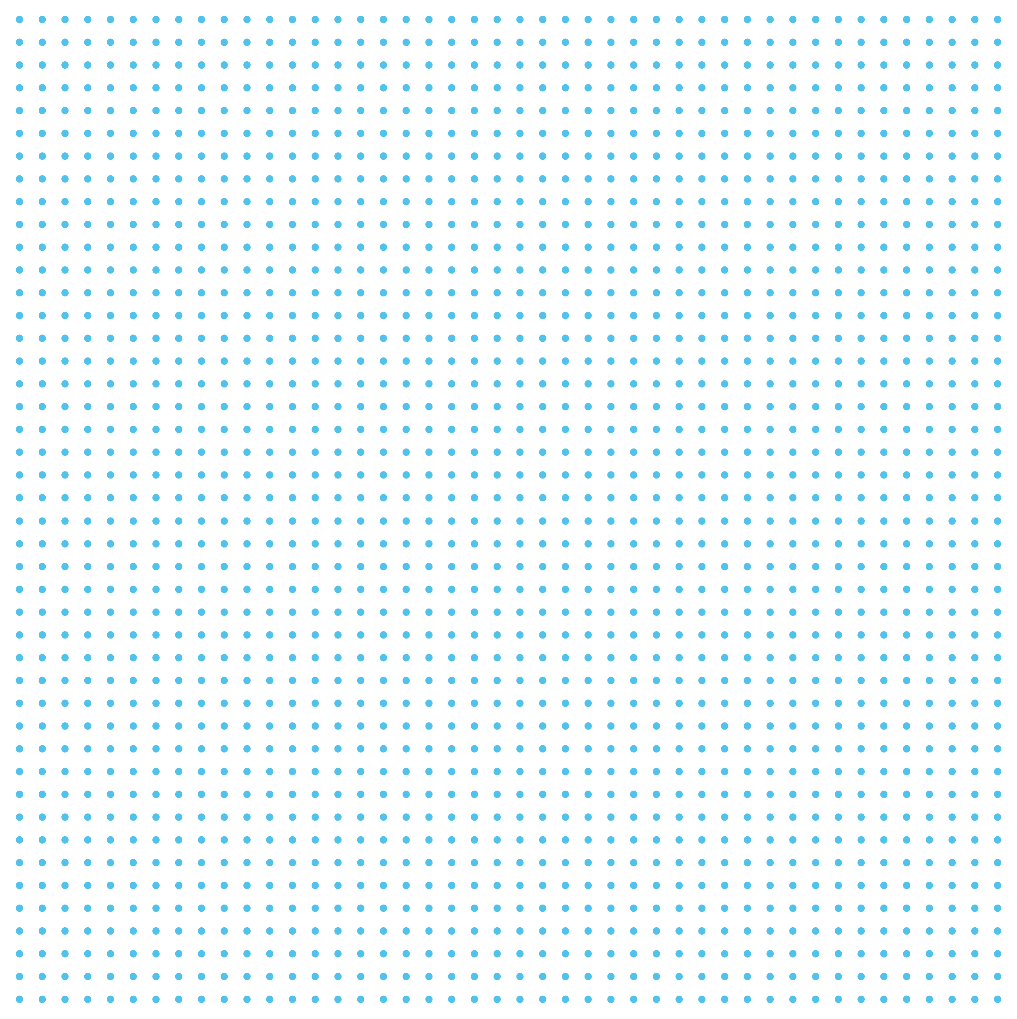 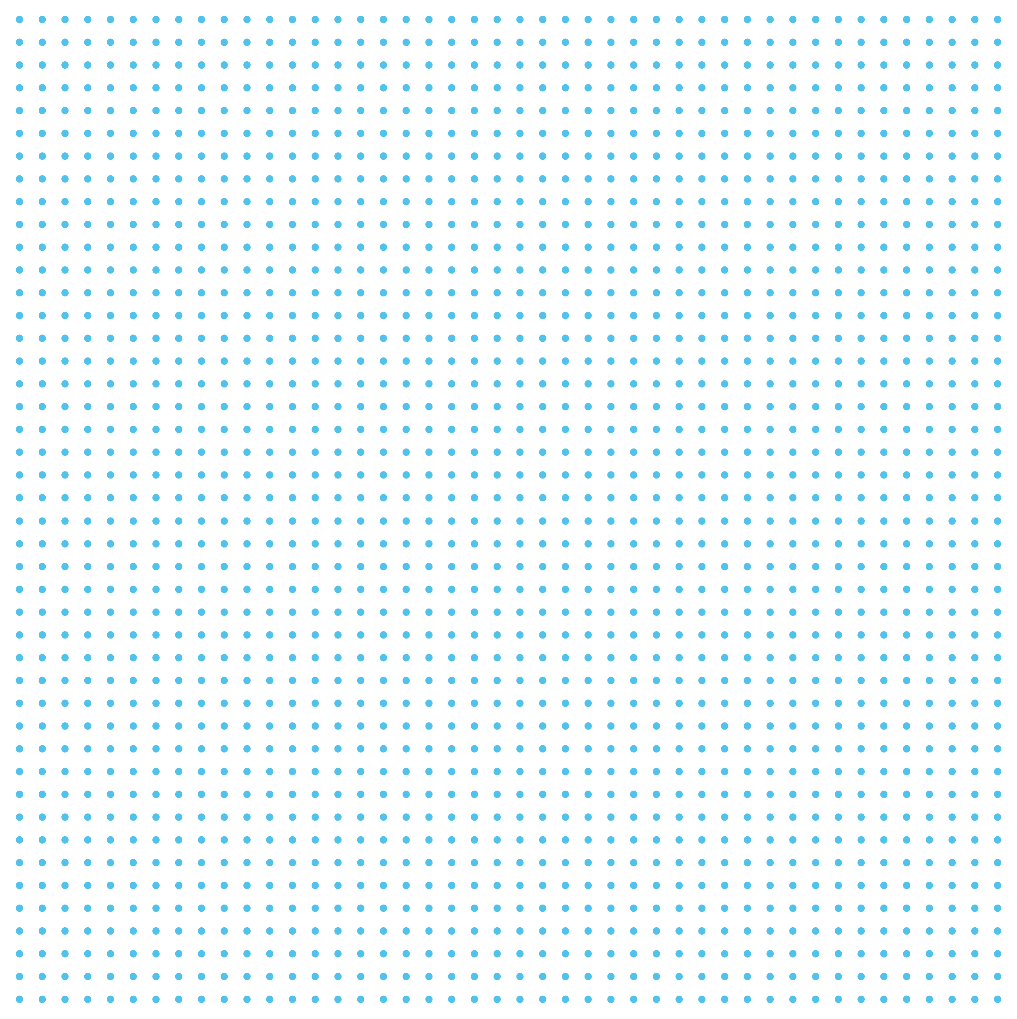 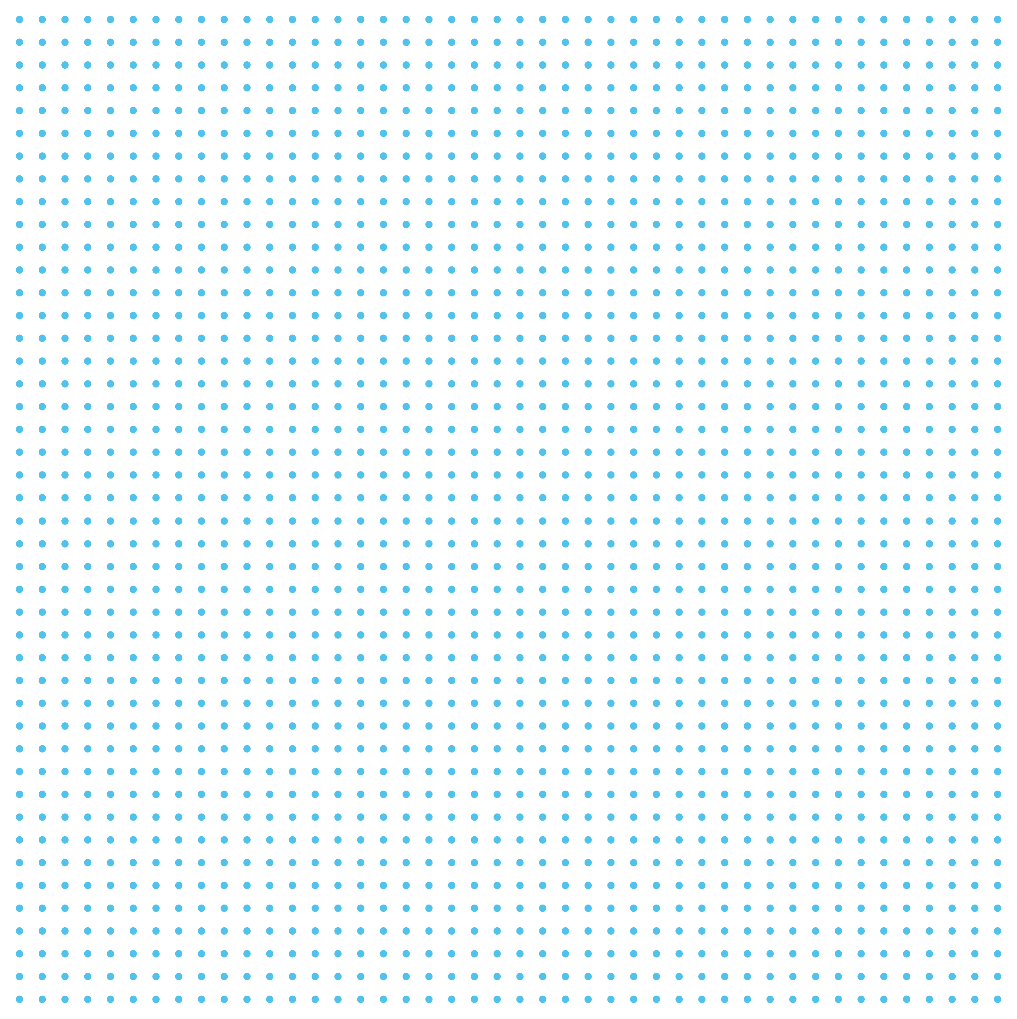 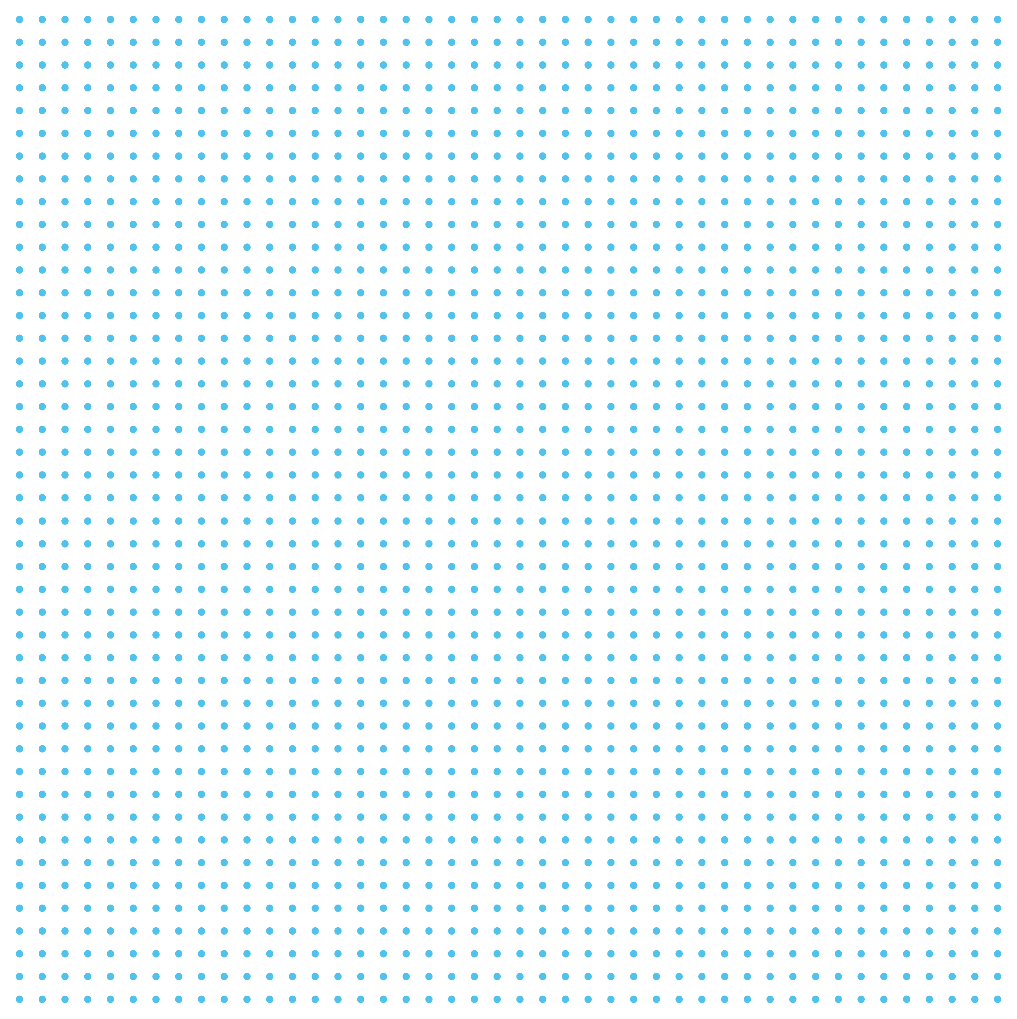 Thank you!
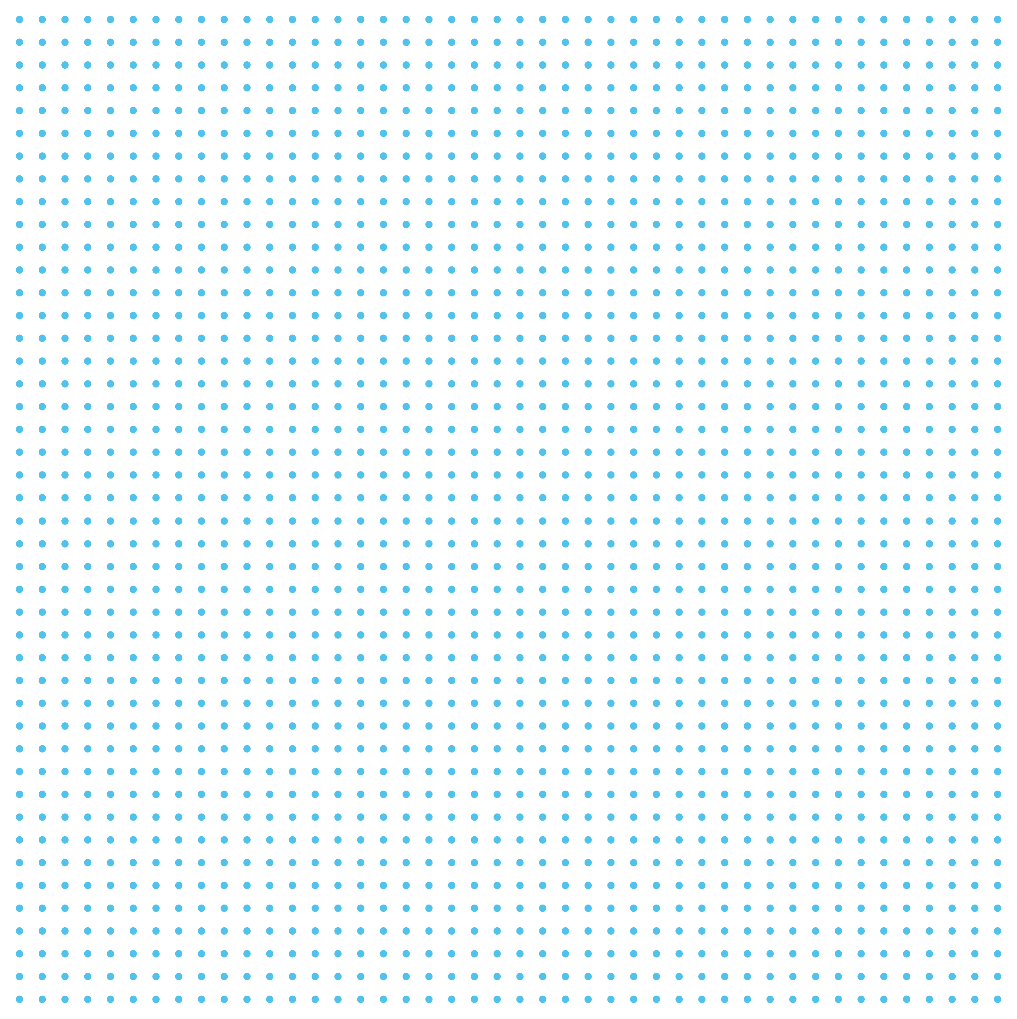 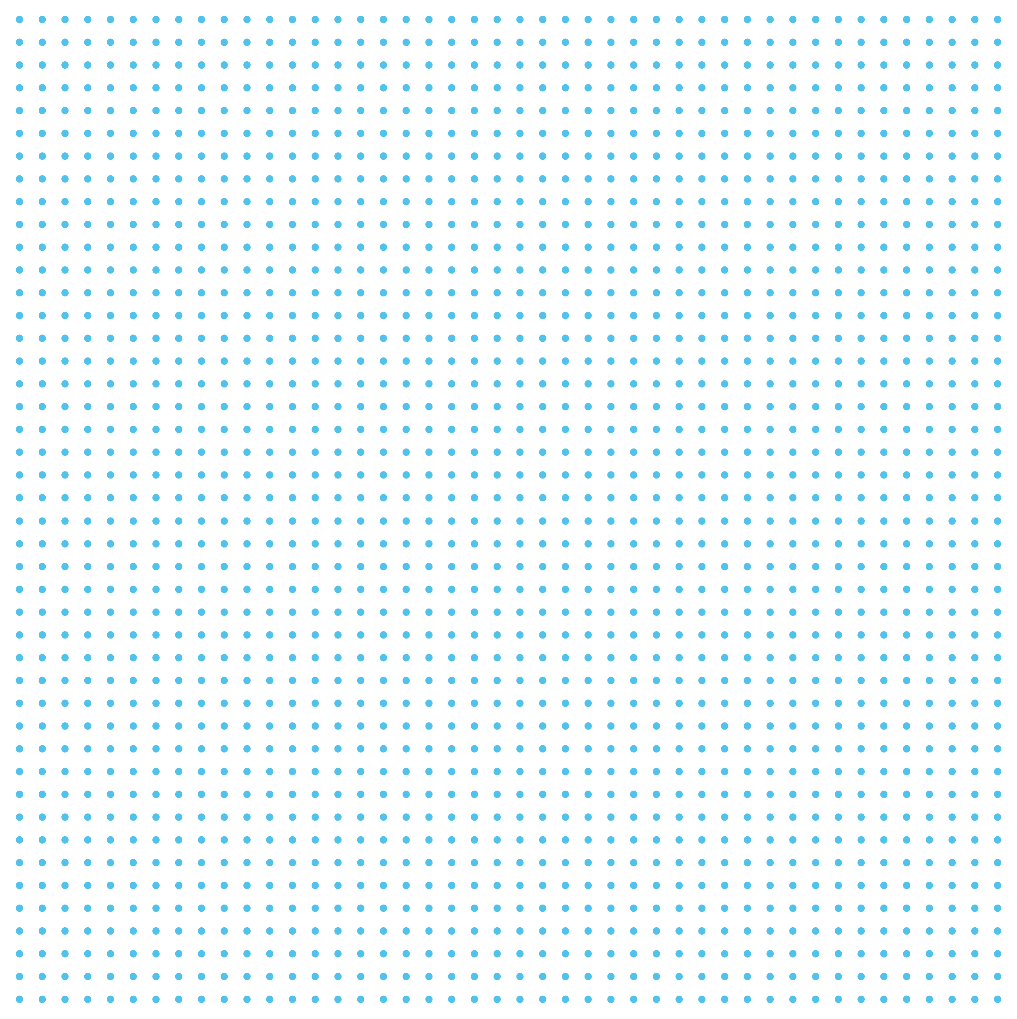 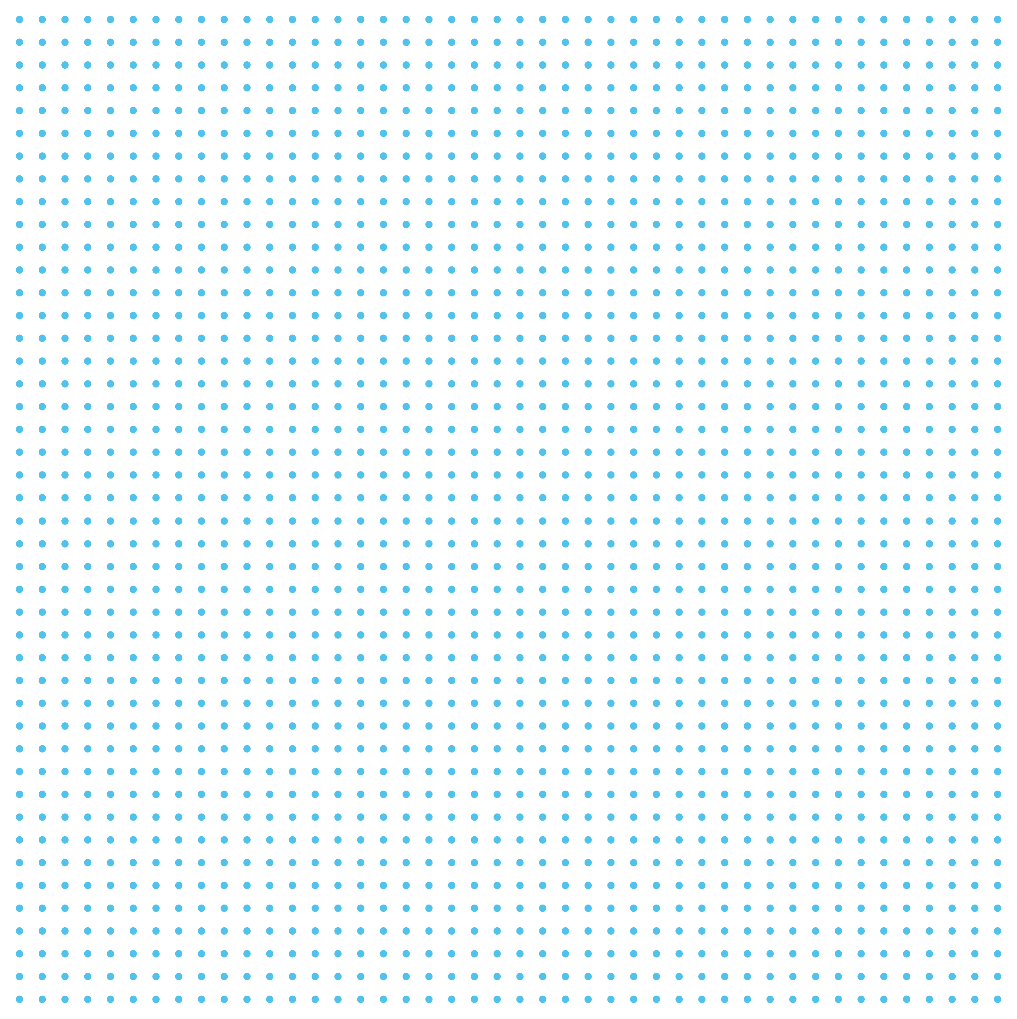 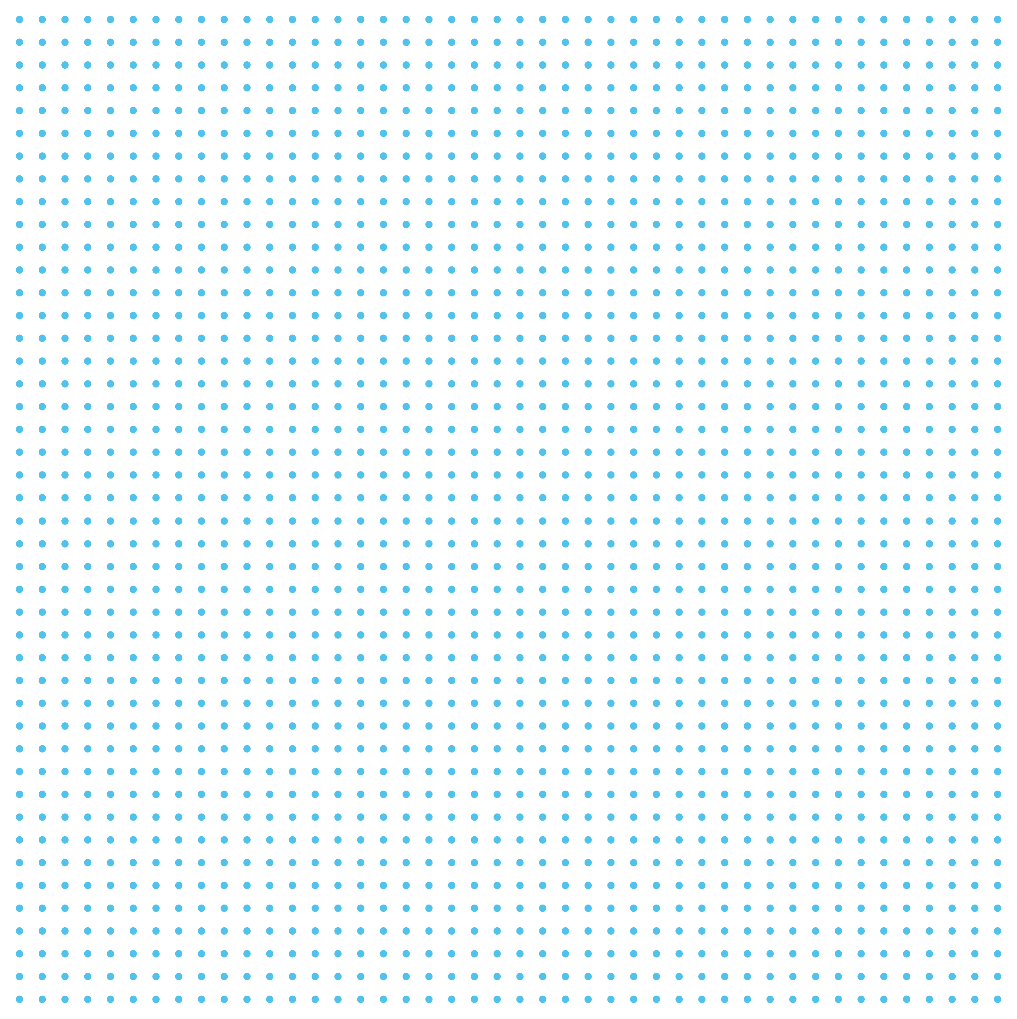 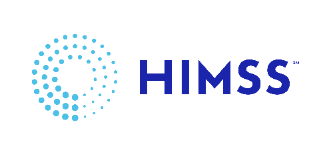 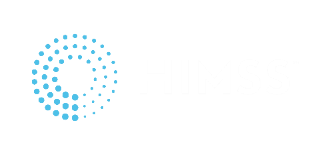 25
[Speaker Notes: THANKS ALSO TO CHANGE HEALTHCARE FOR SPONSORING THIS INFORMATIVE WEBINAR.

Thank you all for joining us. We hope today’s discussion helps you with your own health system’s enterprise imaging buying decisions.]